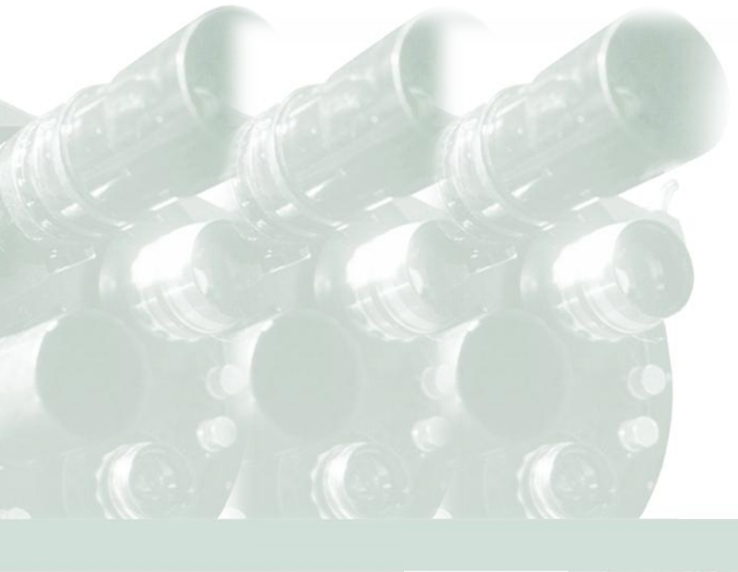 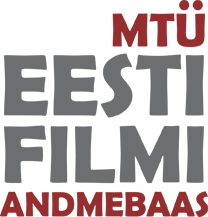 avab 12.12.2012
Internetis Eesti elektroonilise rahvusfilmograafia
(Eesti filmi andmebaasi)
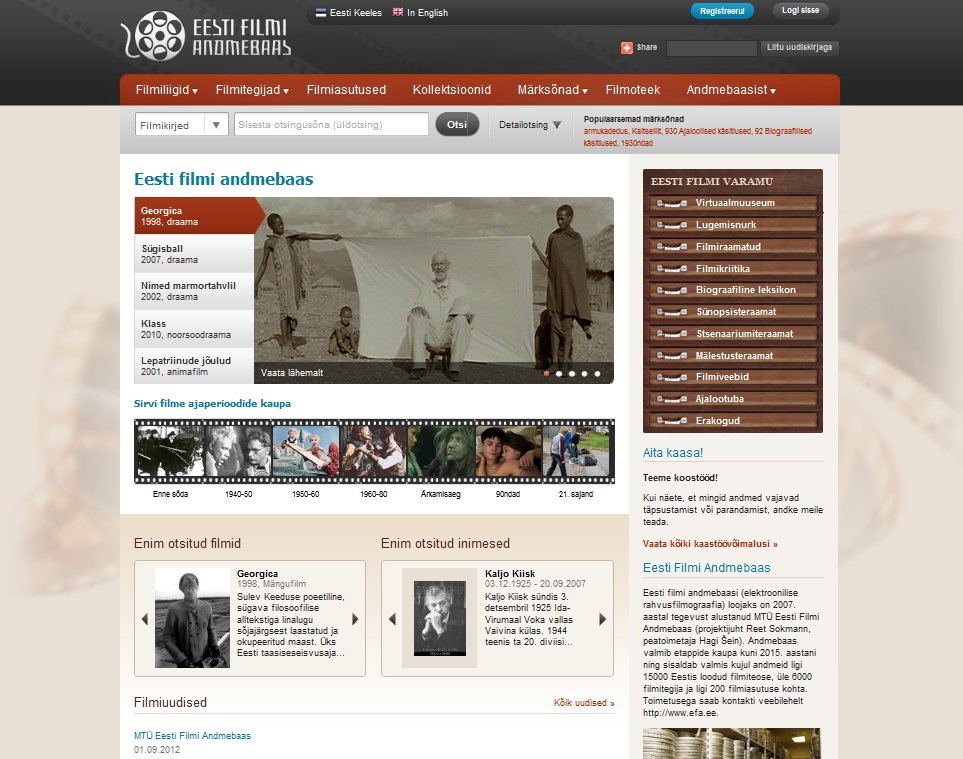 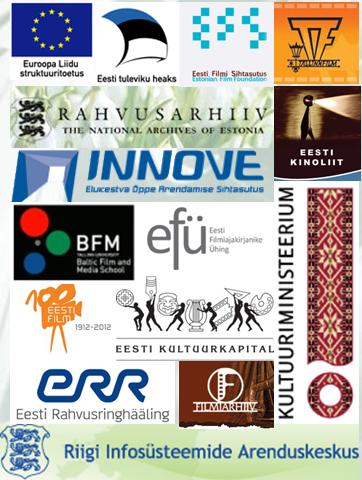 Projektijuht Reet Sokmann
Peatoimetaja Hagi Šein
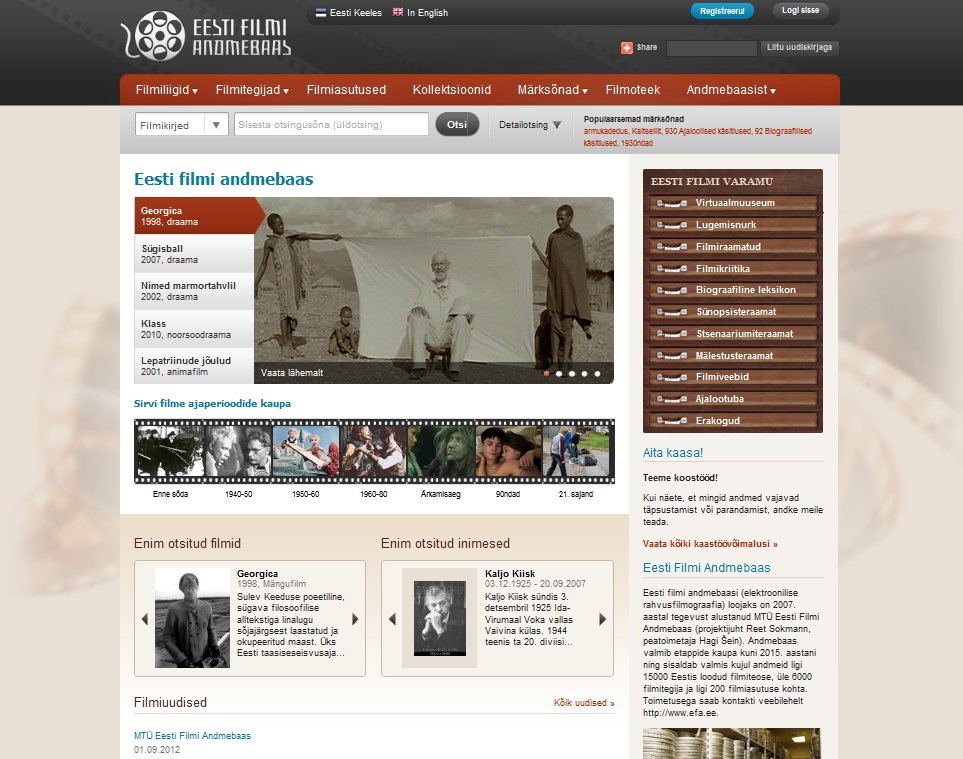 250 täispikka mängufilmi
2500 dokumentaalfilmi
350 animafilmi
600 tudengifilmi
1000 kroonikapala 1912 kuni 1940
6000 kroonikapala alates 1940st
Kokku andmebaasis kirjeid rohkem kui       12 000 Eesti filmiteose kohta
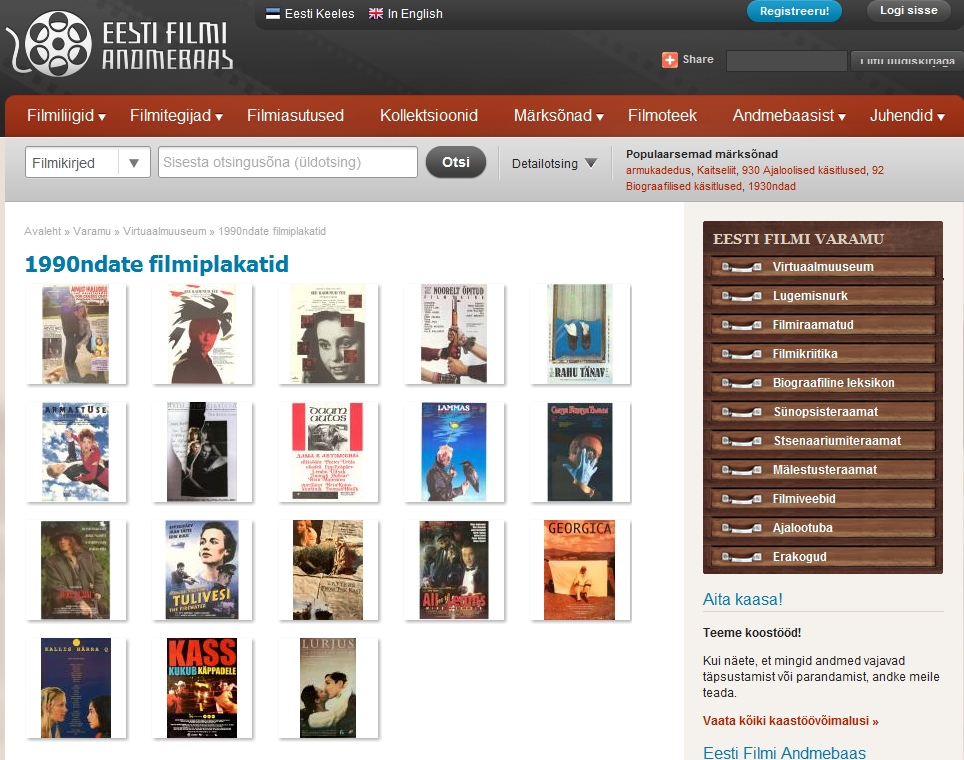 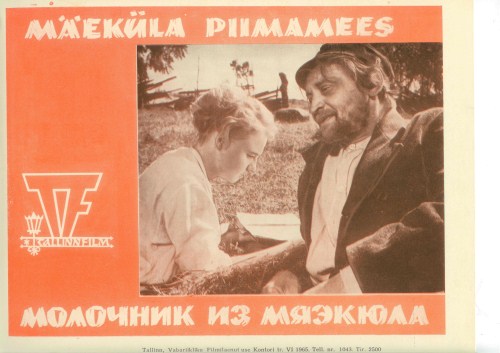 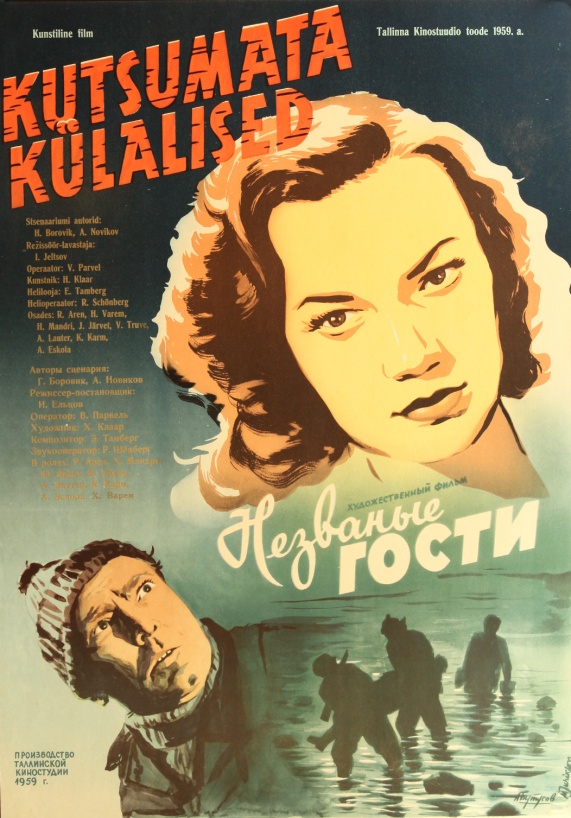 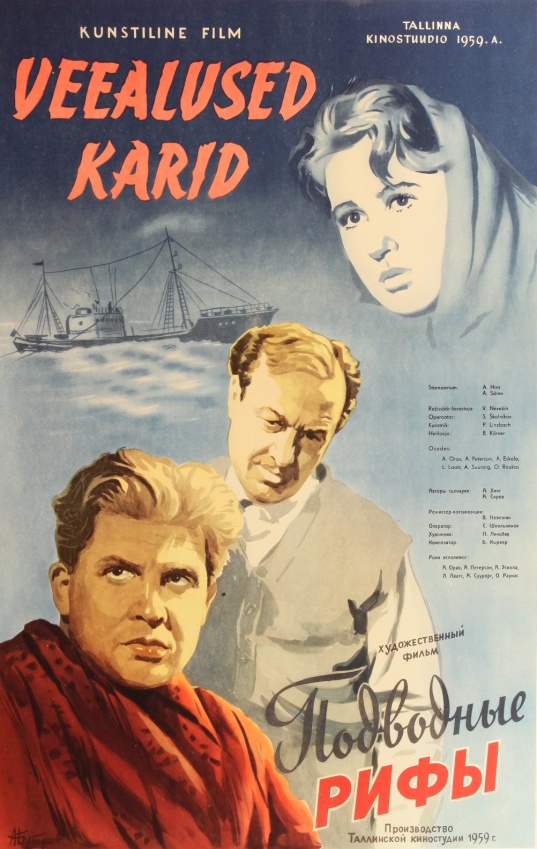 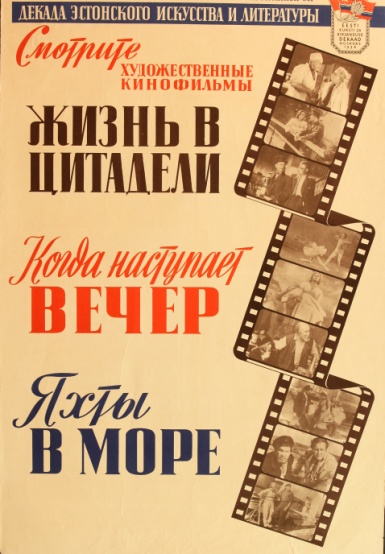 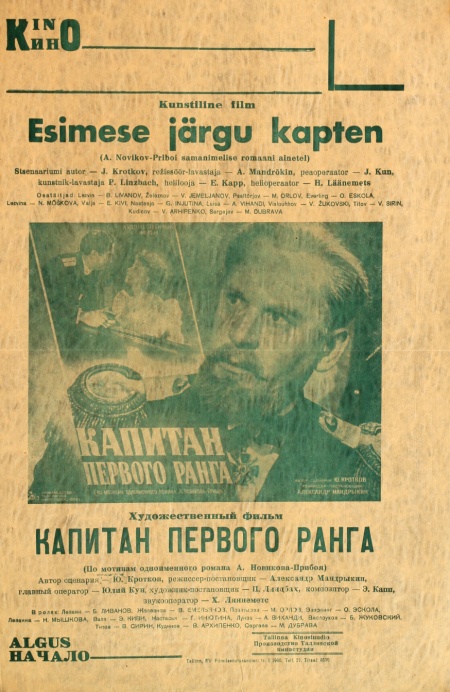 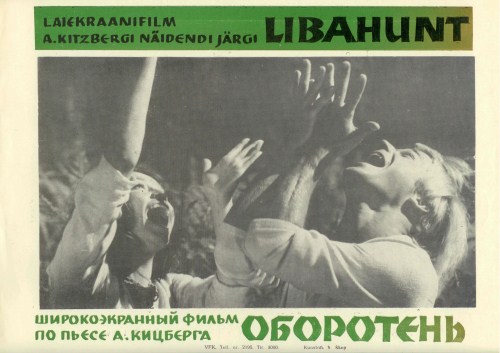 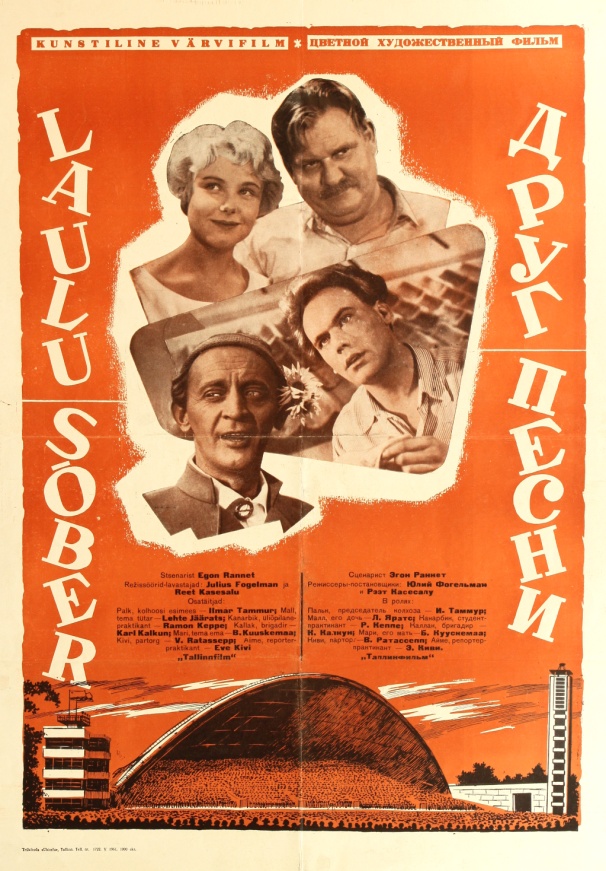 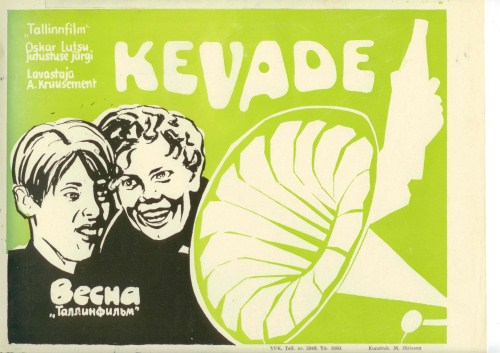 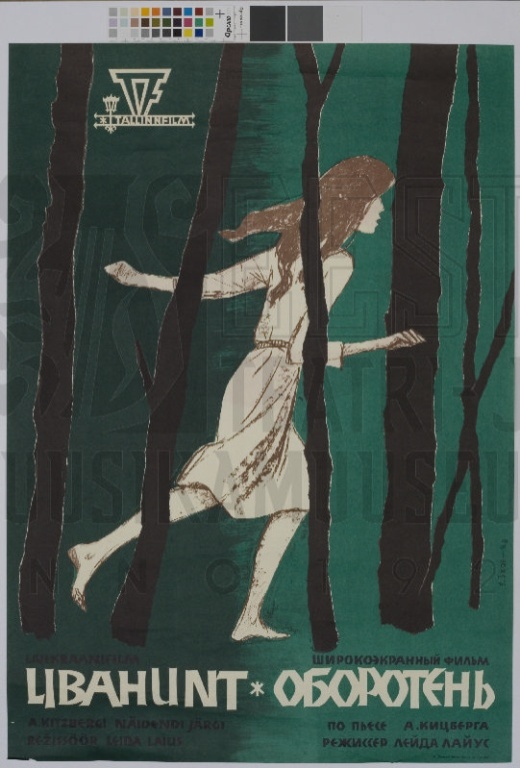 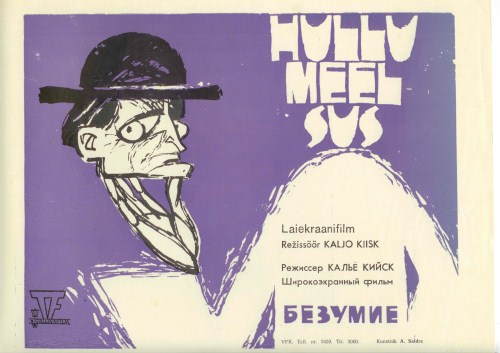 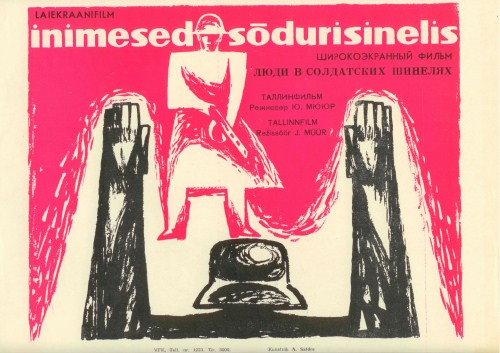 Virtuaalmuuseumis
Eesti filmiplakatite näitus  alates 1950ndatest   läbi kogu filmiajaloo
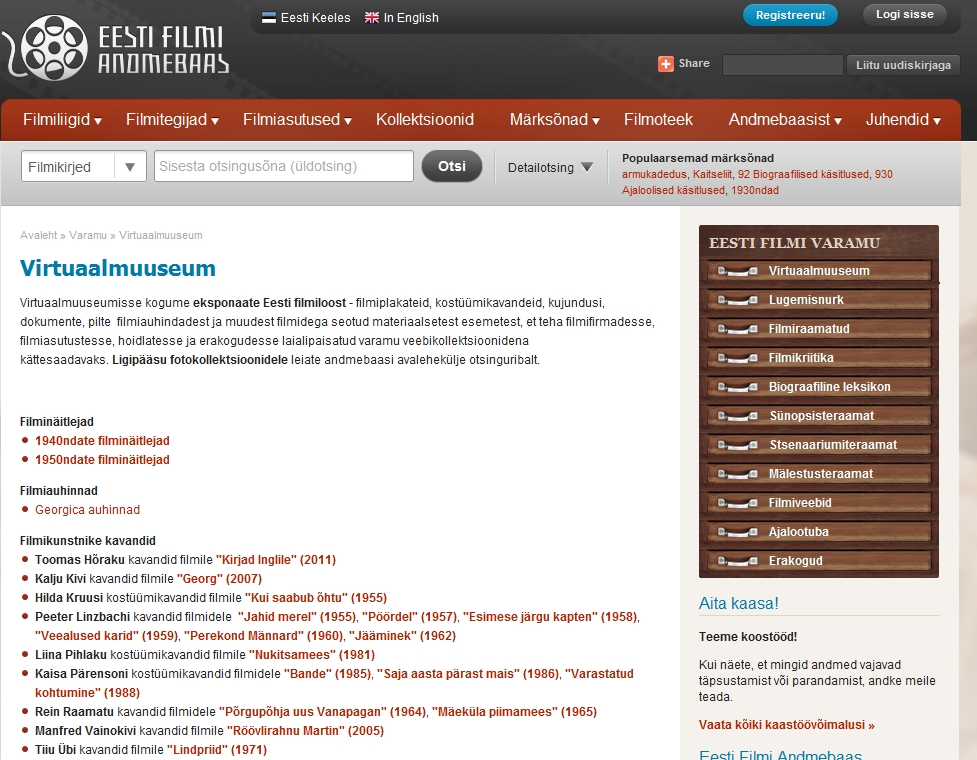 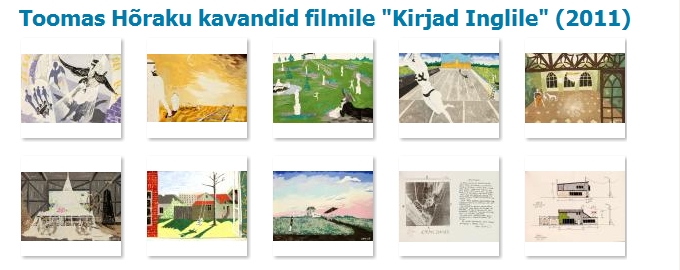 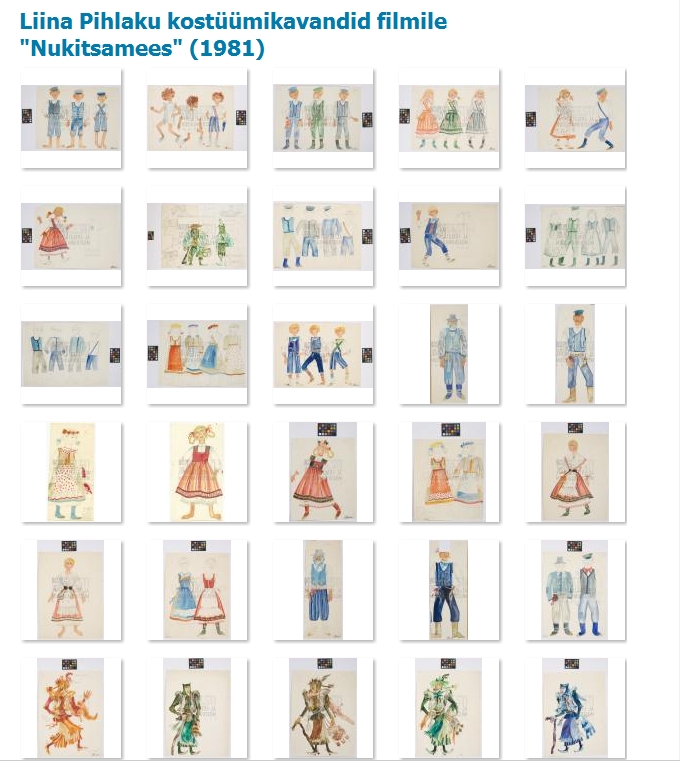 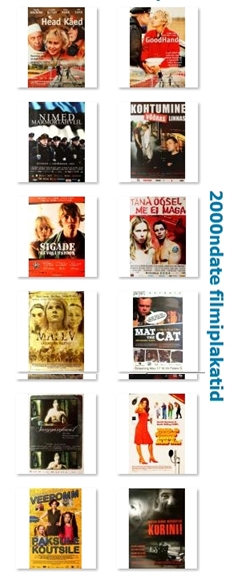 Virtuaalnäitused
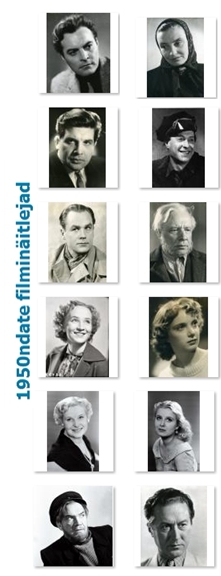 Filmiplakatid
Filminäitlejate fotod
Virtuaalmuuseumi näitused
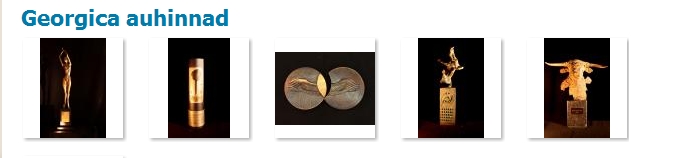 Filmitegijate fotod
Filmiauhinnad
Kostüümikavandid
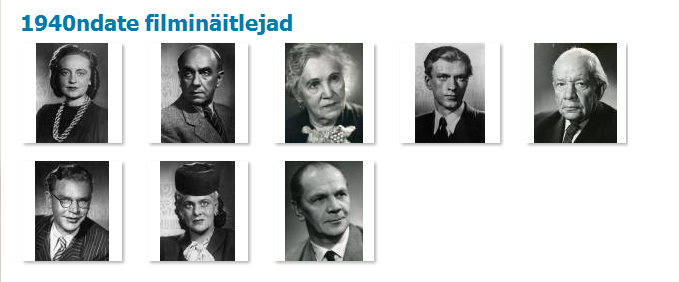 Filmikavandid
Butafooria
Dokumendid
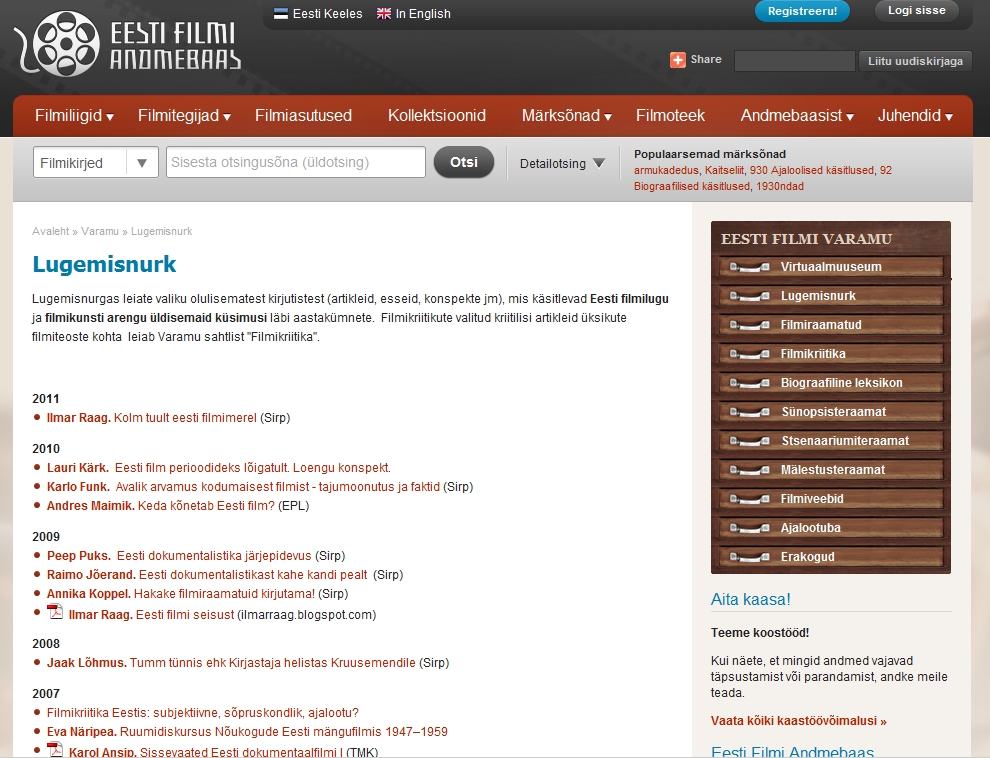 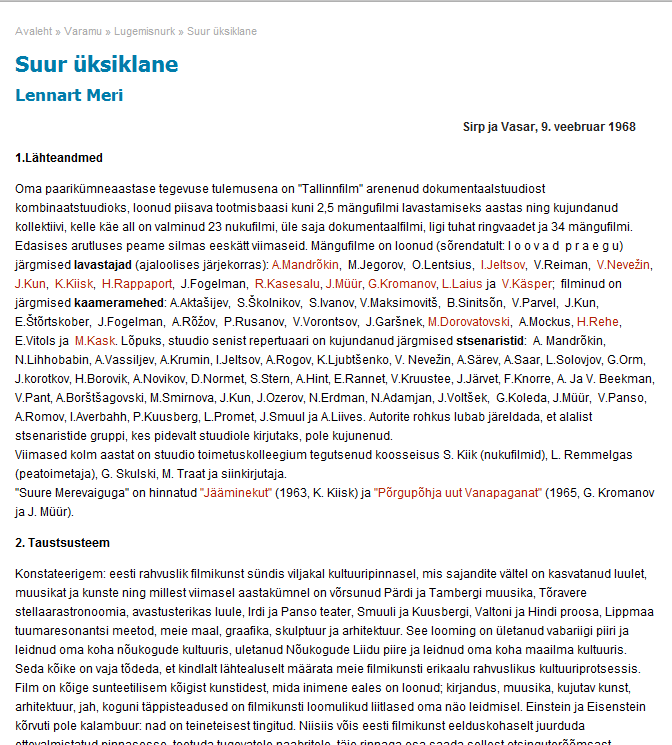 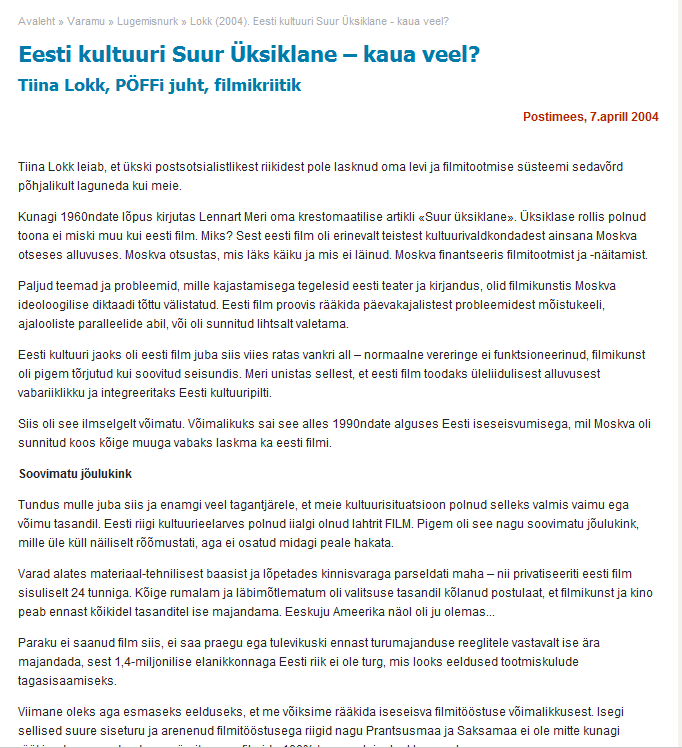 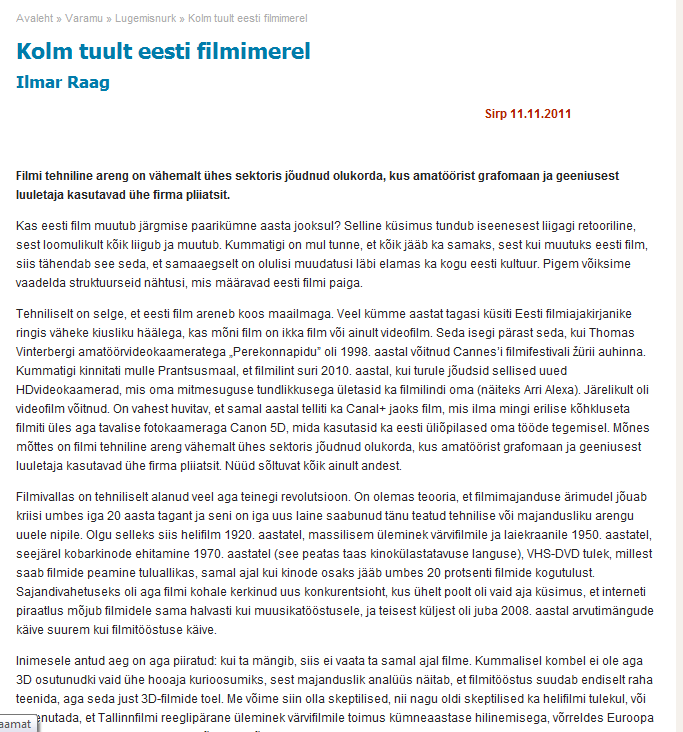 Lugemisnurgas                                                                        100 olulisemat artiklit Eesti filmivaldkonna arengust alates 1950ndatest
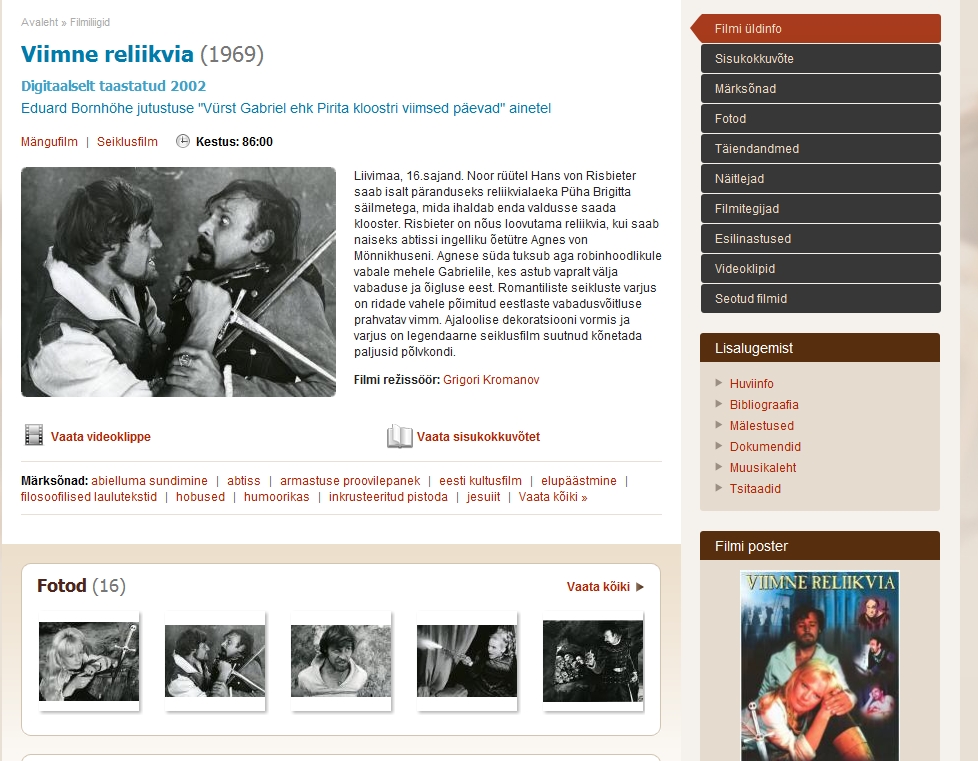 Sünopsis
Sisukokkuvõte
Muusikaleht
Stsenaarium
Märksõnad
Tegijate mälestused
Filmi autorid ja tegijad
Filmiteose täiskirjesse kuuluv info
Näitlejad
Bibliograafia
Tootjad, levitajad
Huviinfo
Teose füüsilised andmed
Katkend filmist, tervikfilm
Esilinastused
Fotogalerii
Festivalid
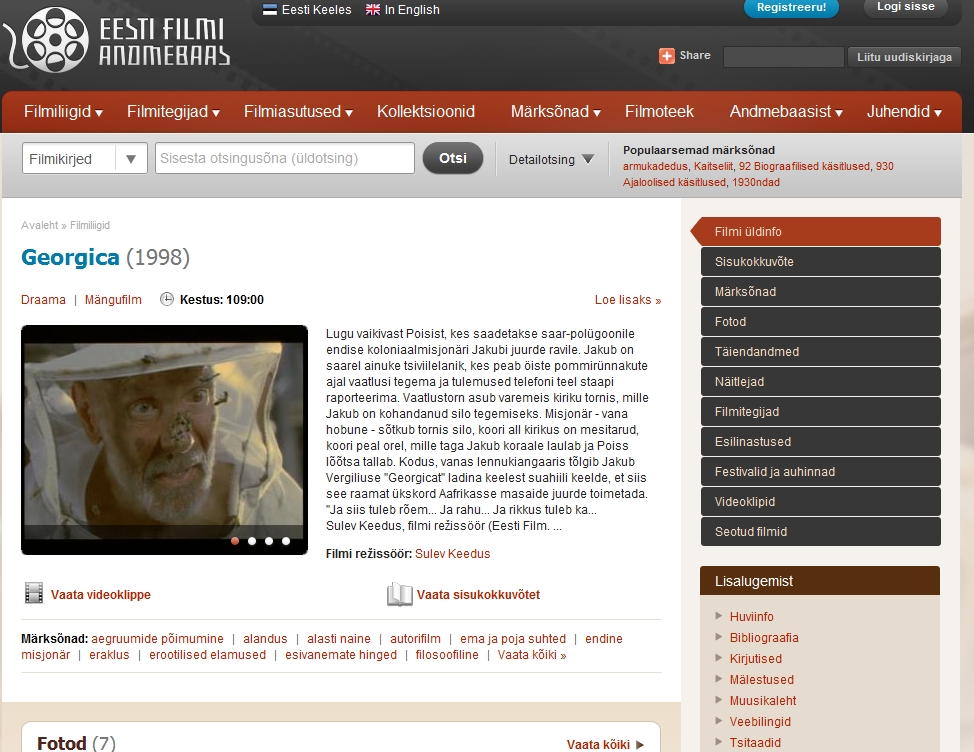 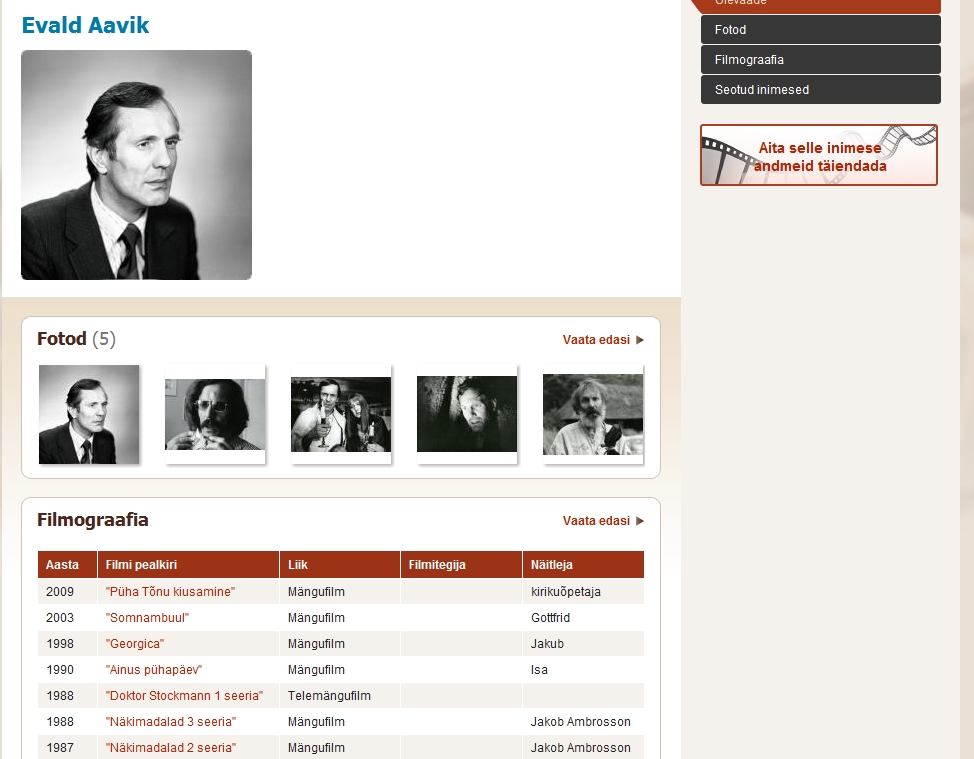 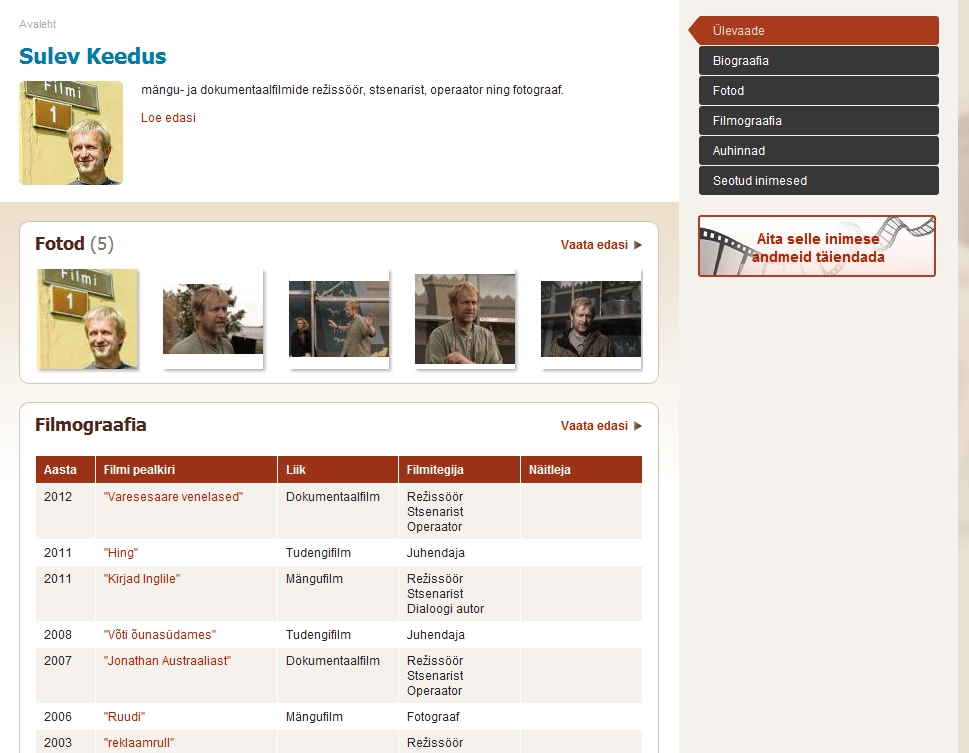 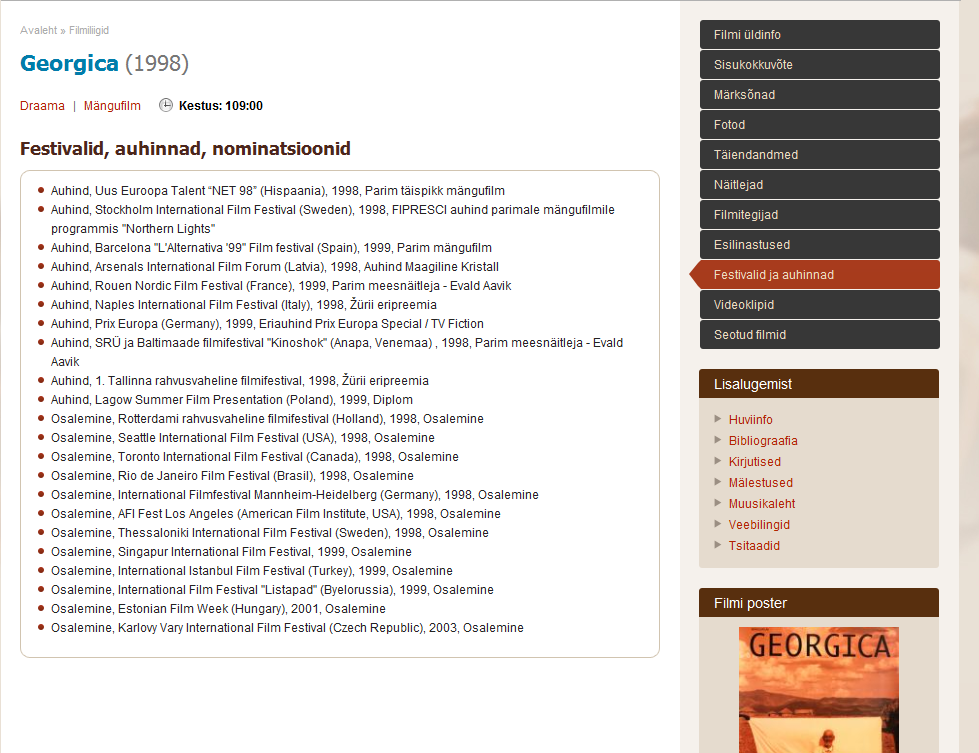 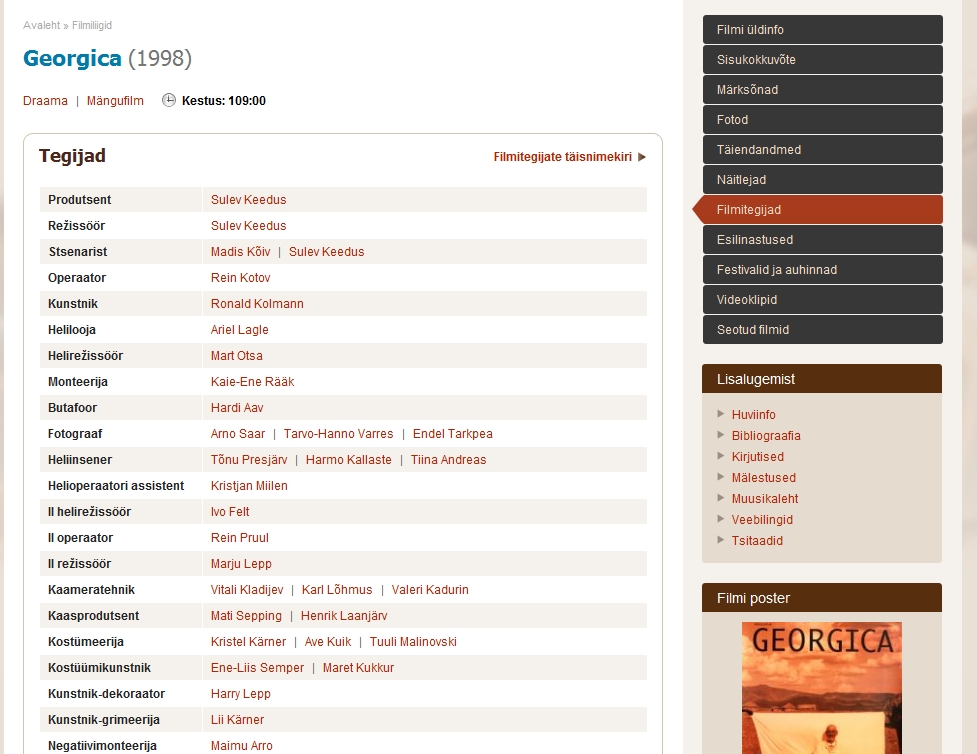 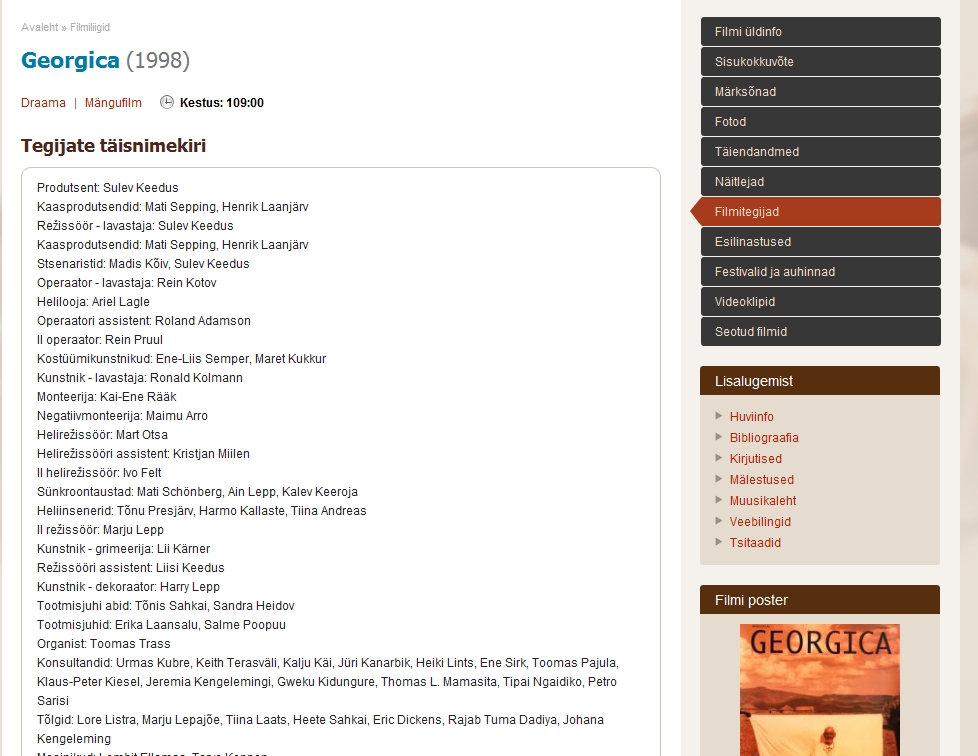 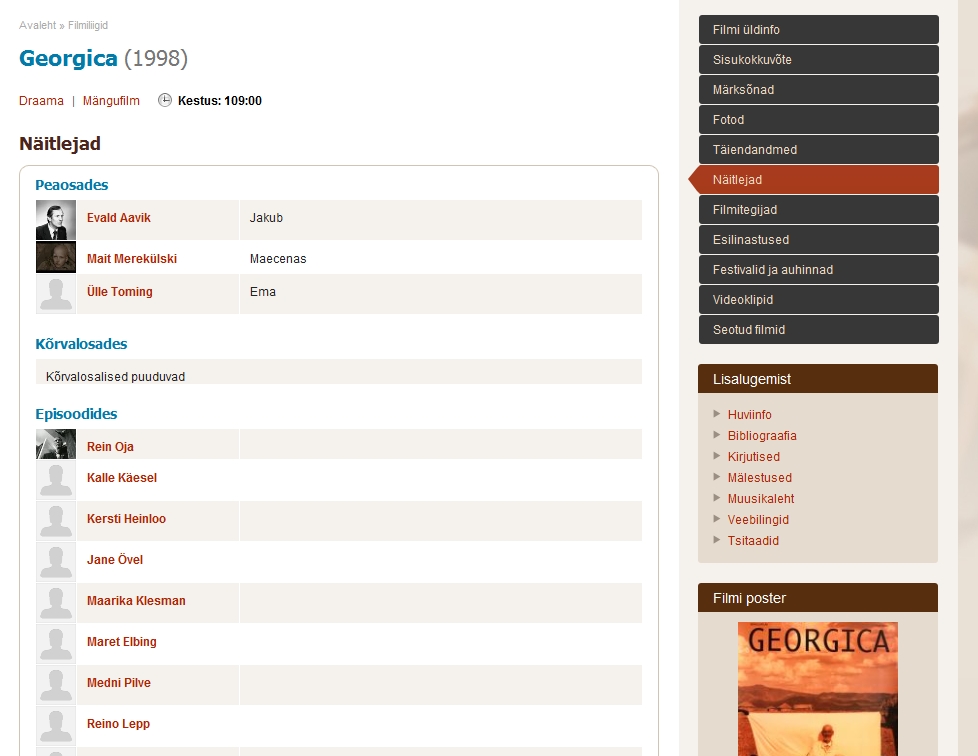 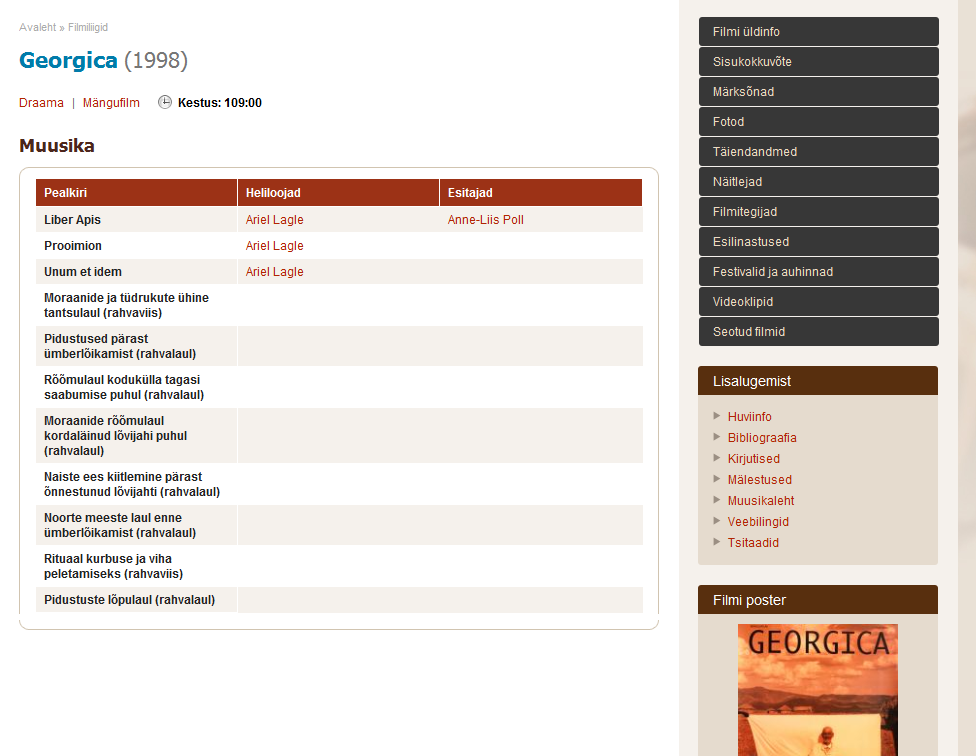 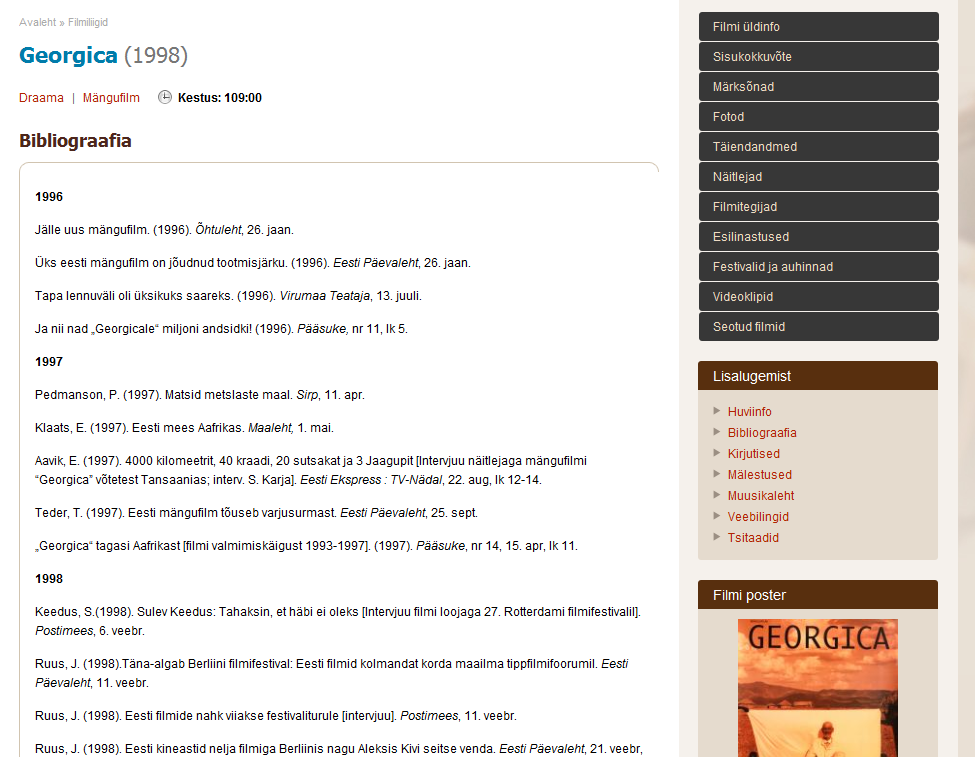 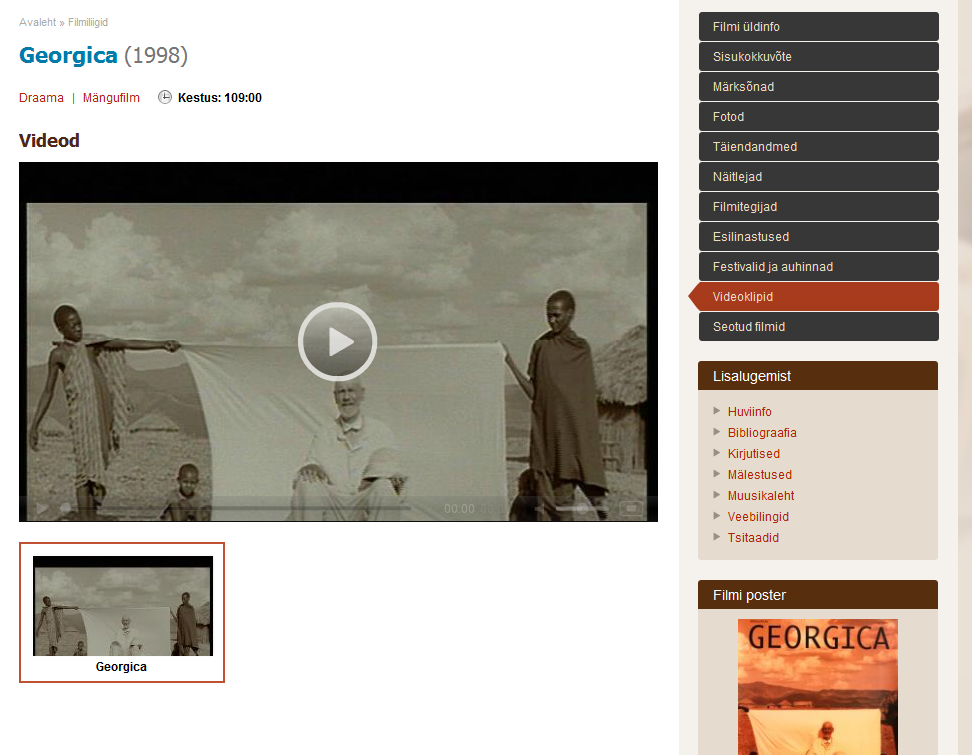 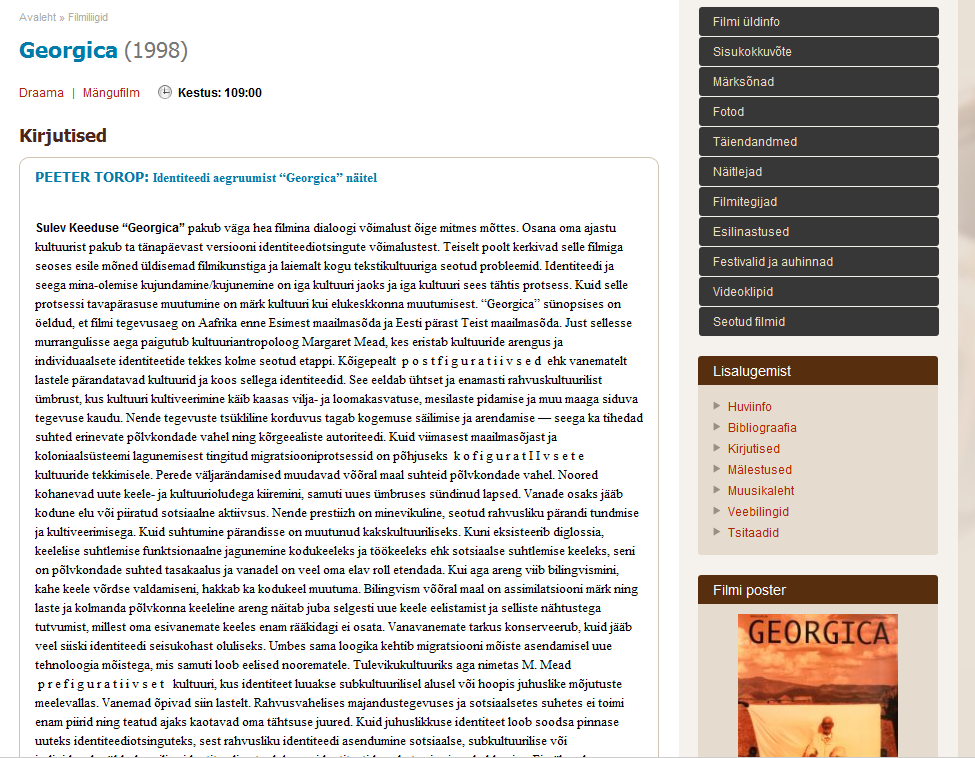 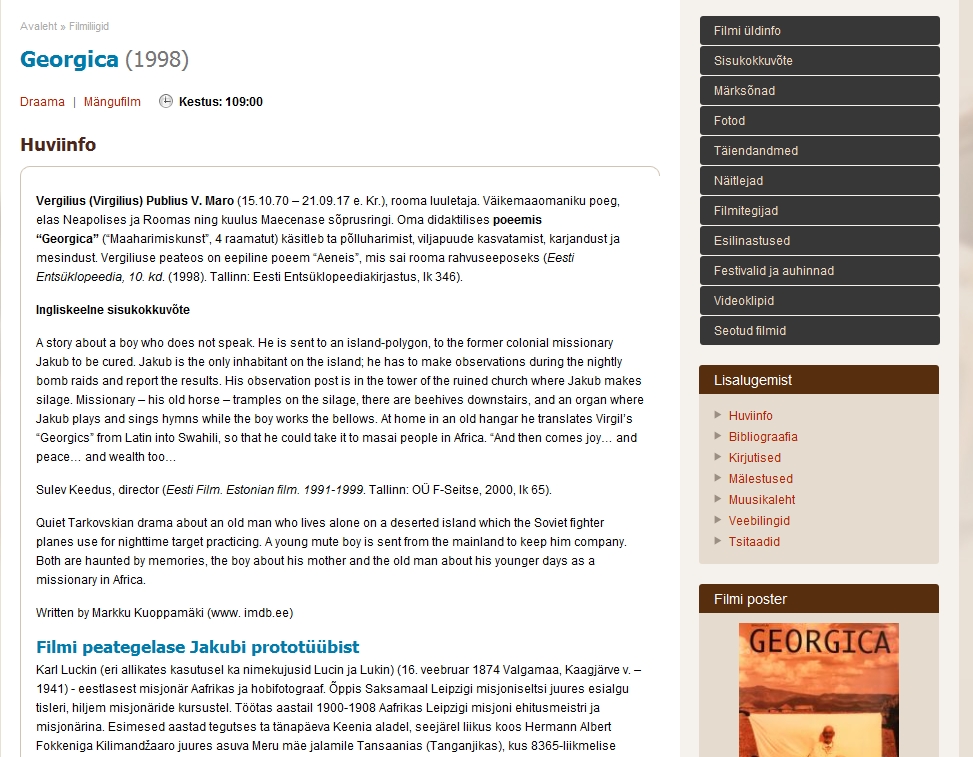 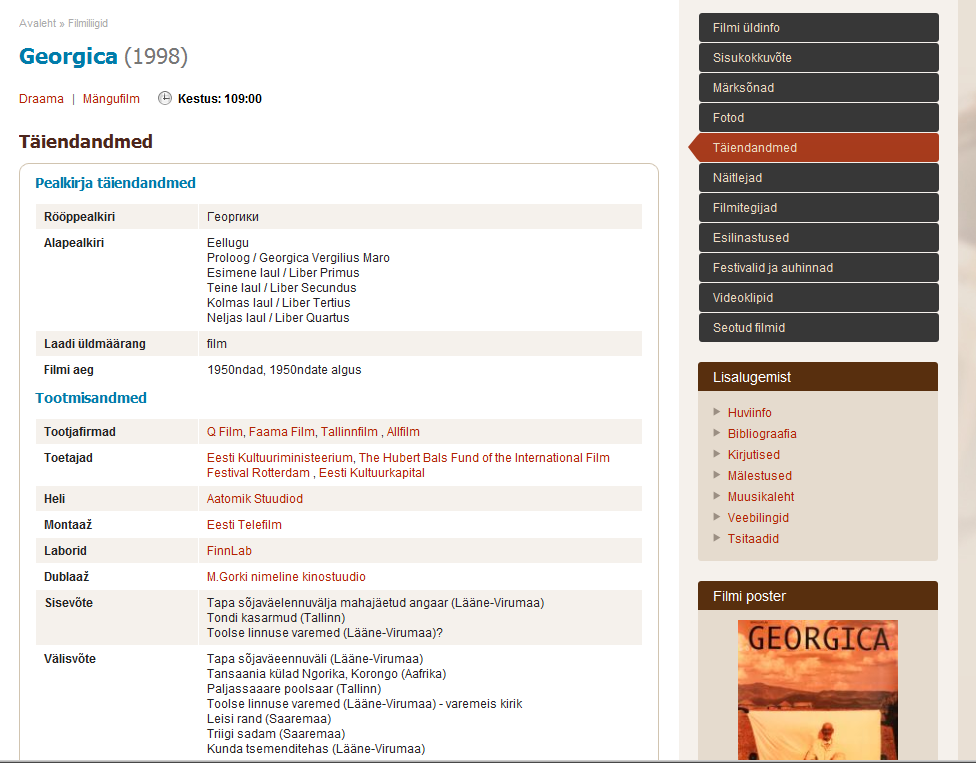 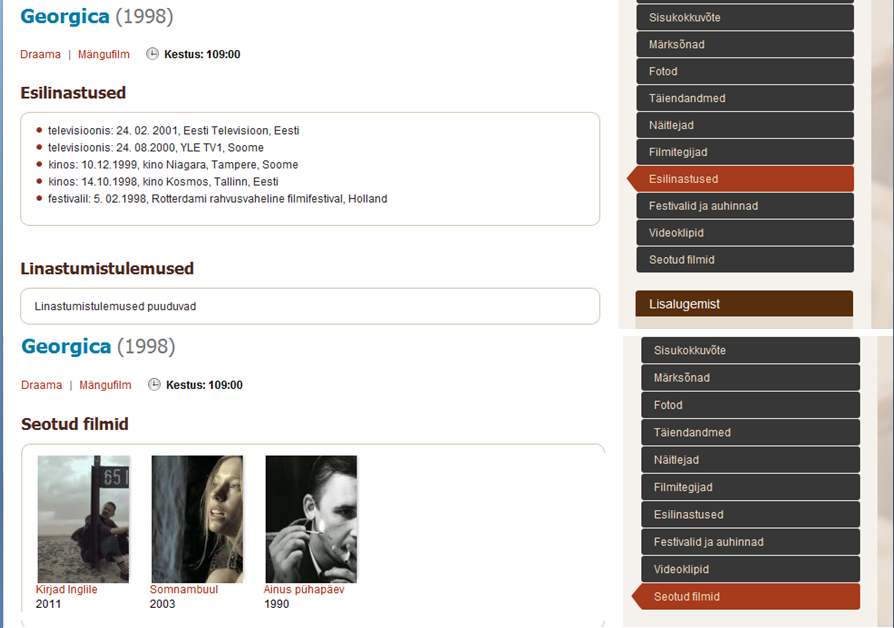 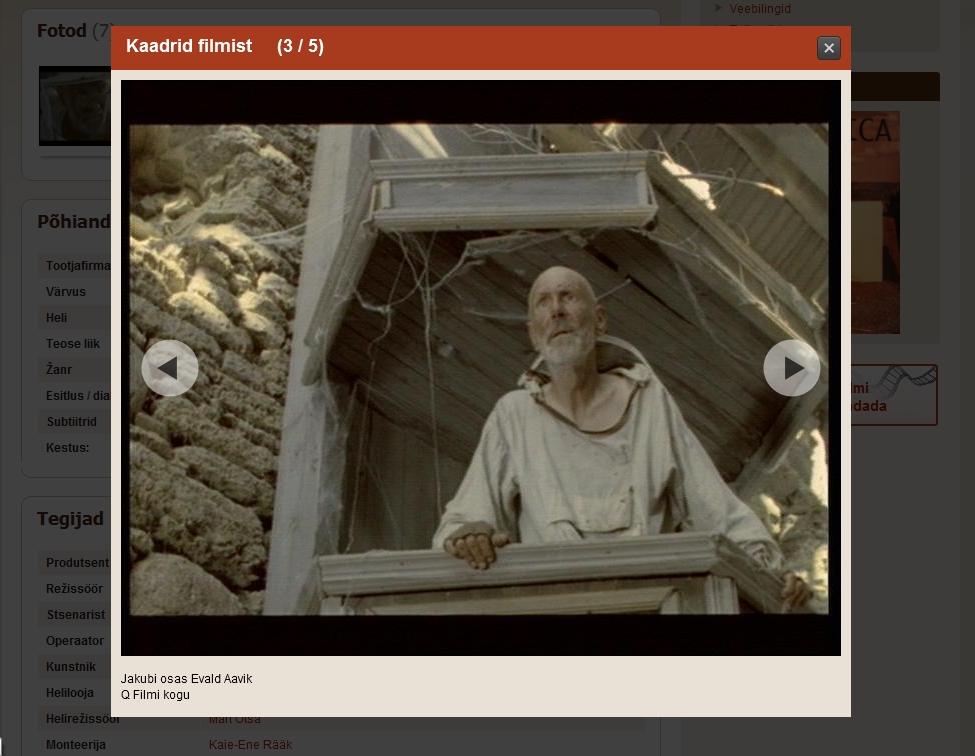 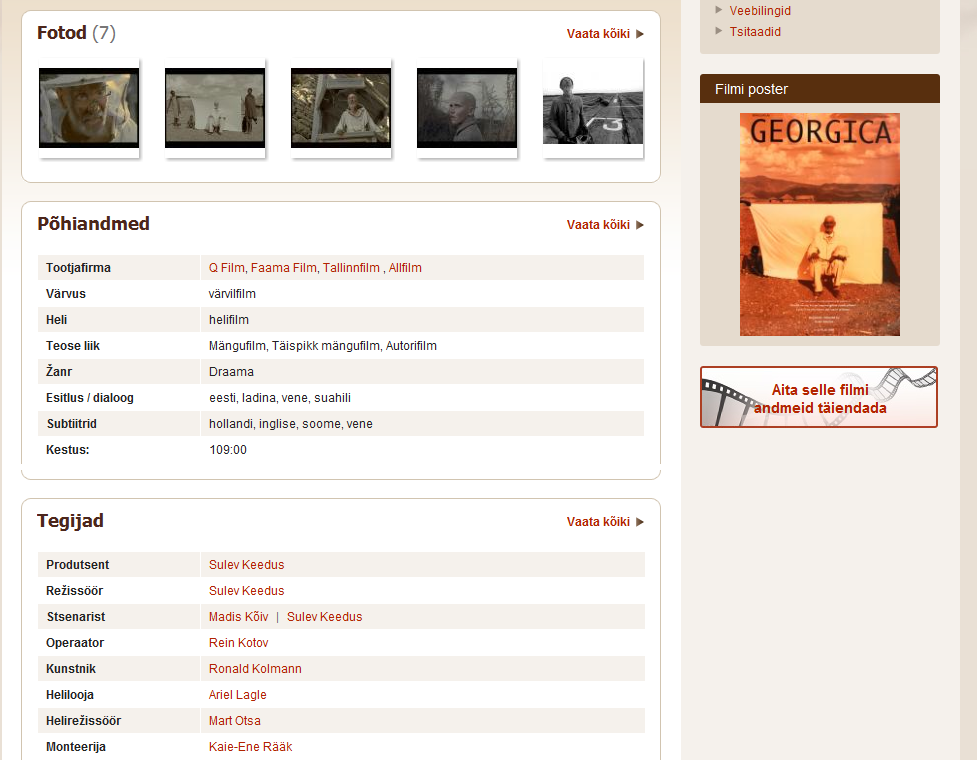 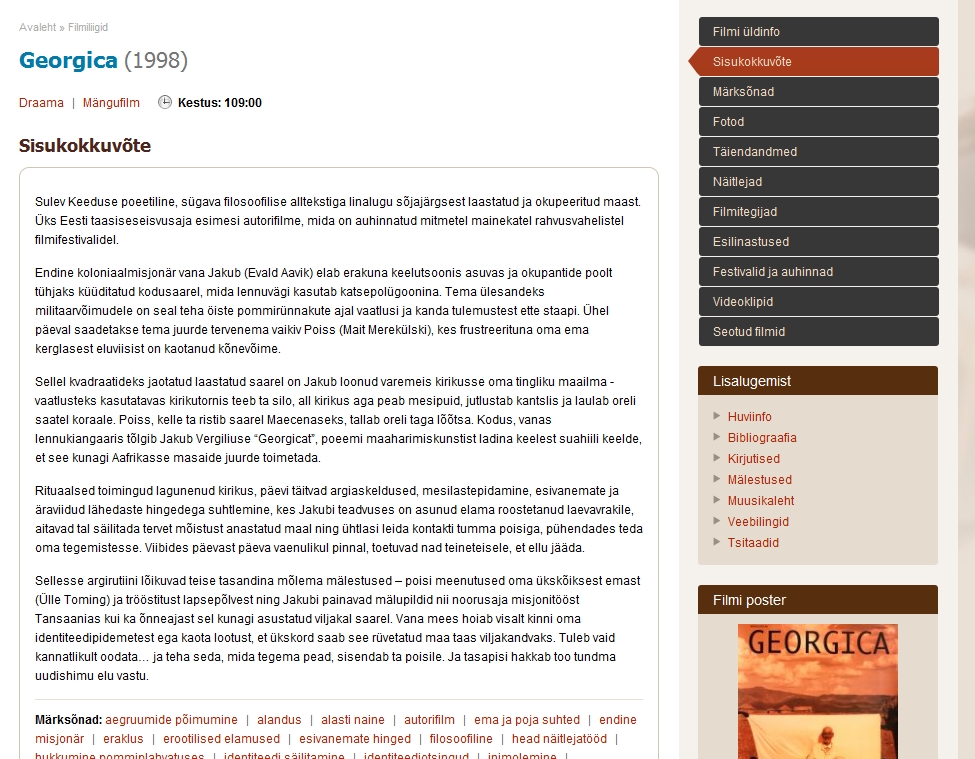 Filmiteose täiskirje leheküljed
“Georgica” näitel
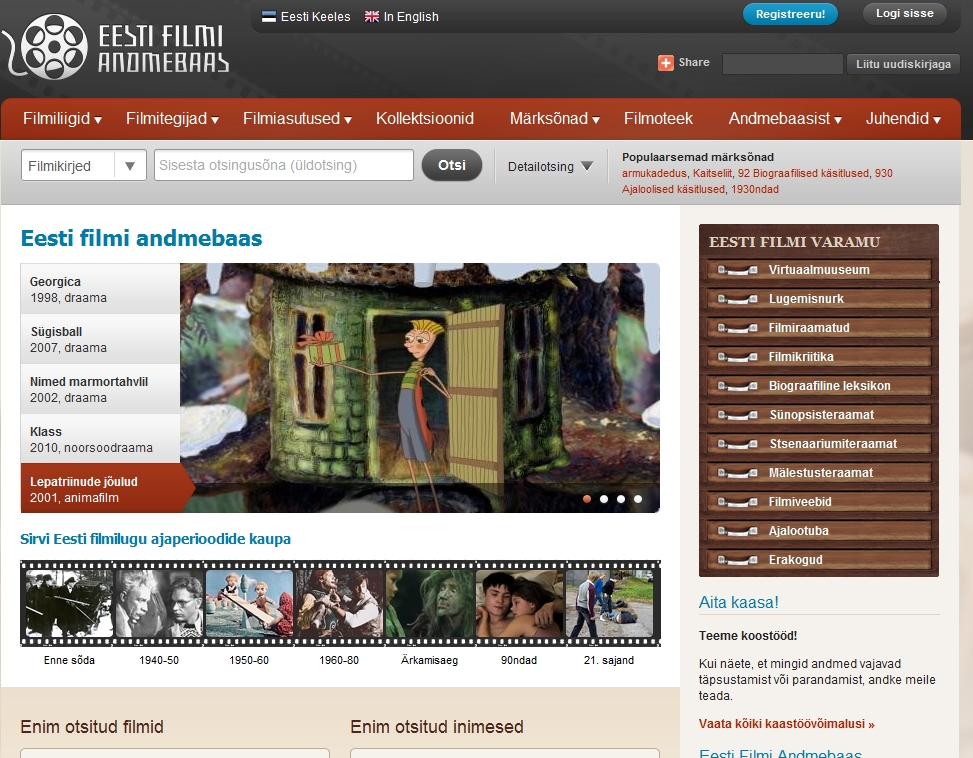 Filmiteoste, filmitegijate, filmiasutuste ja märksõnade  
otsingusüsteemid
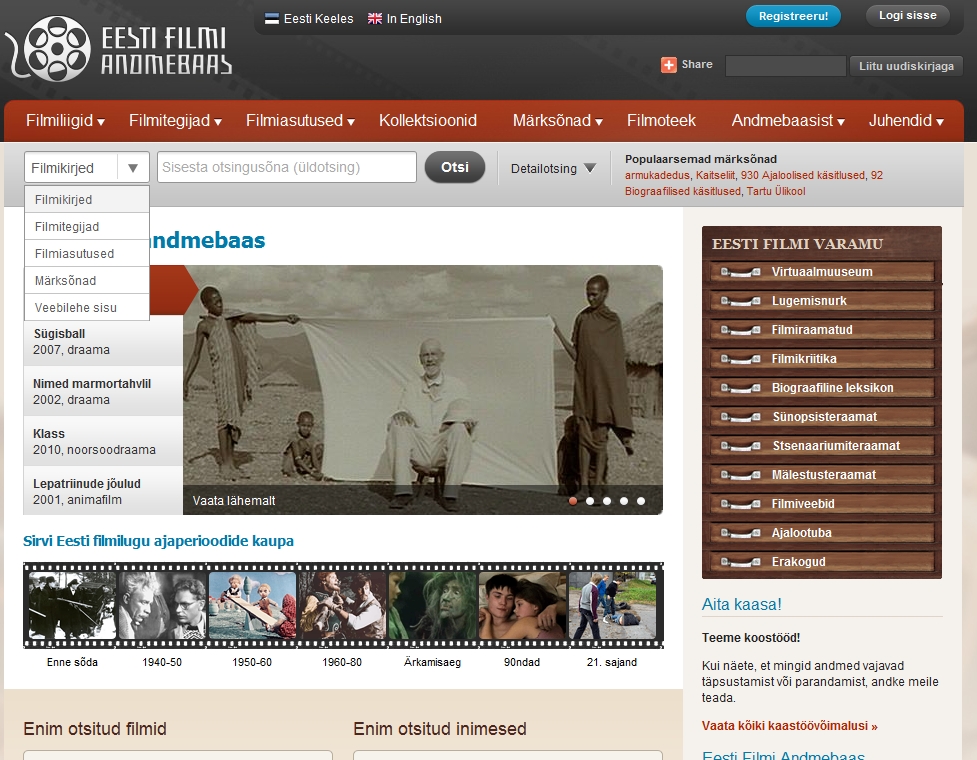 üldotsing
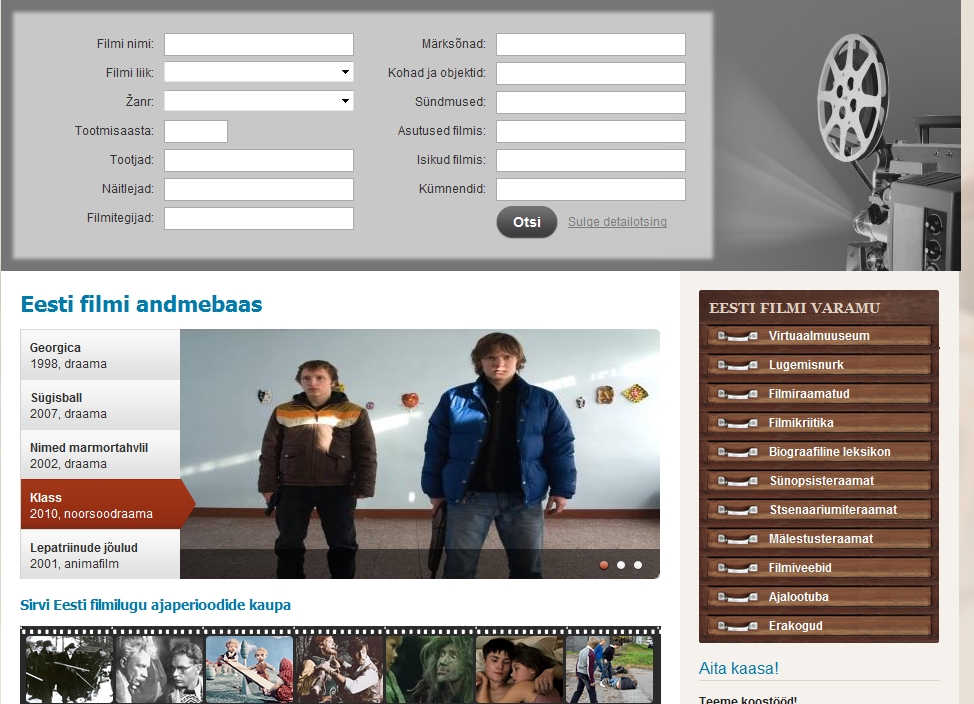 detailotsing
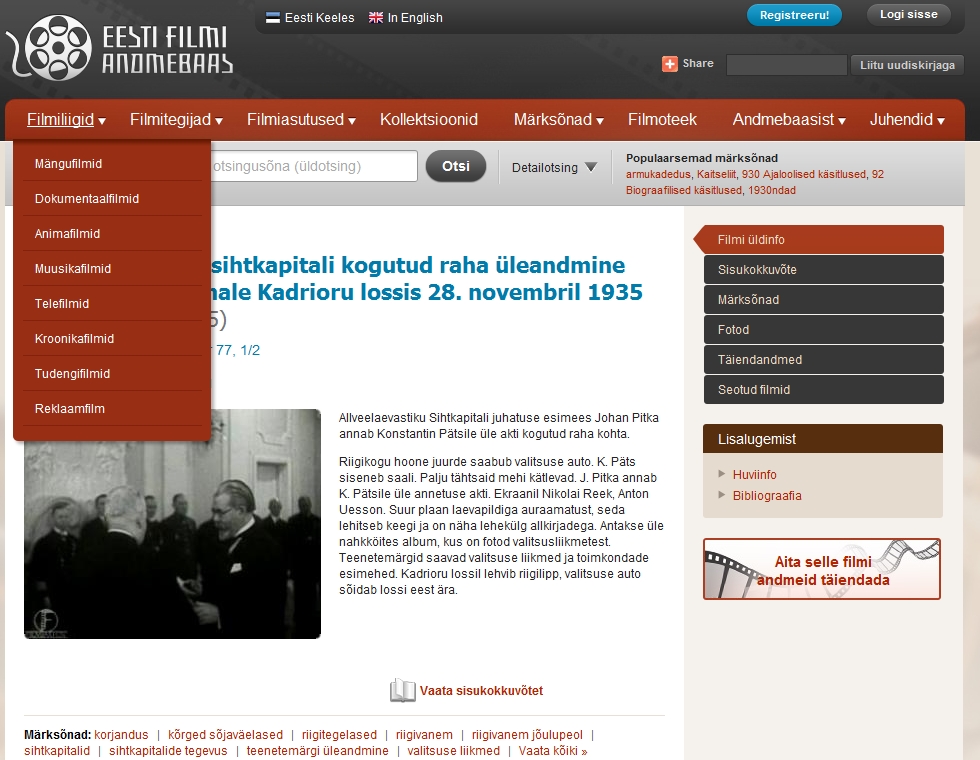 filmiliikide põhine otsing
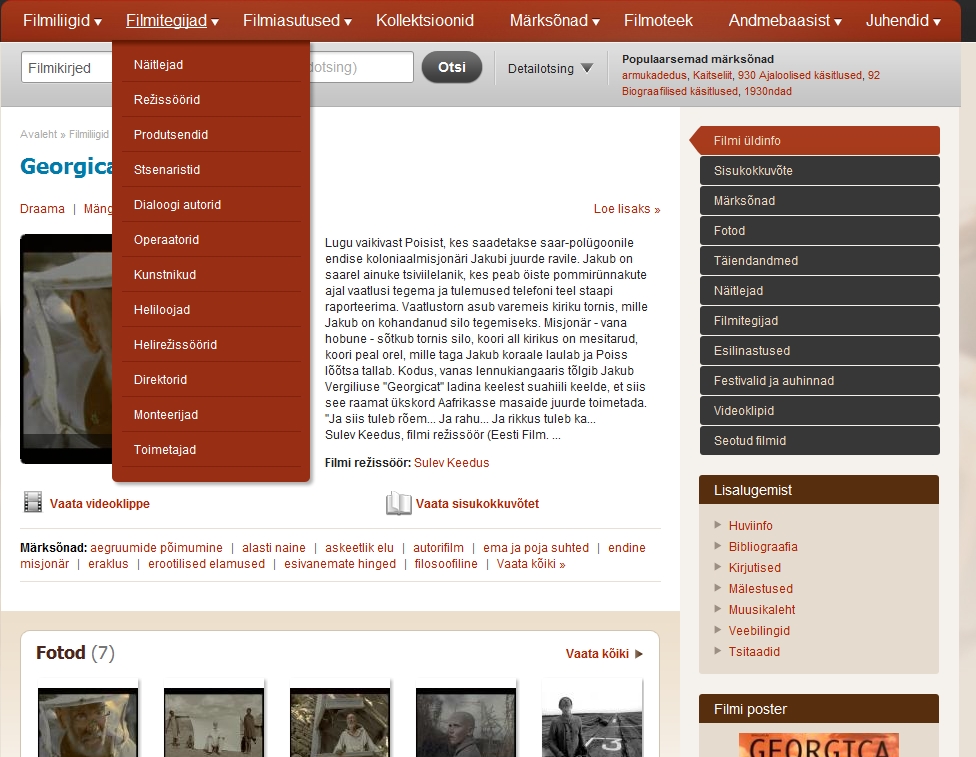 filmitegijate otsing
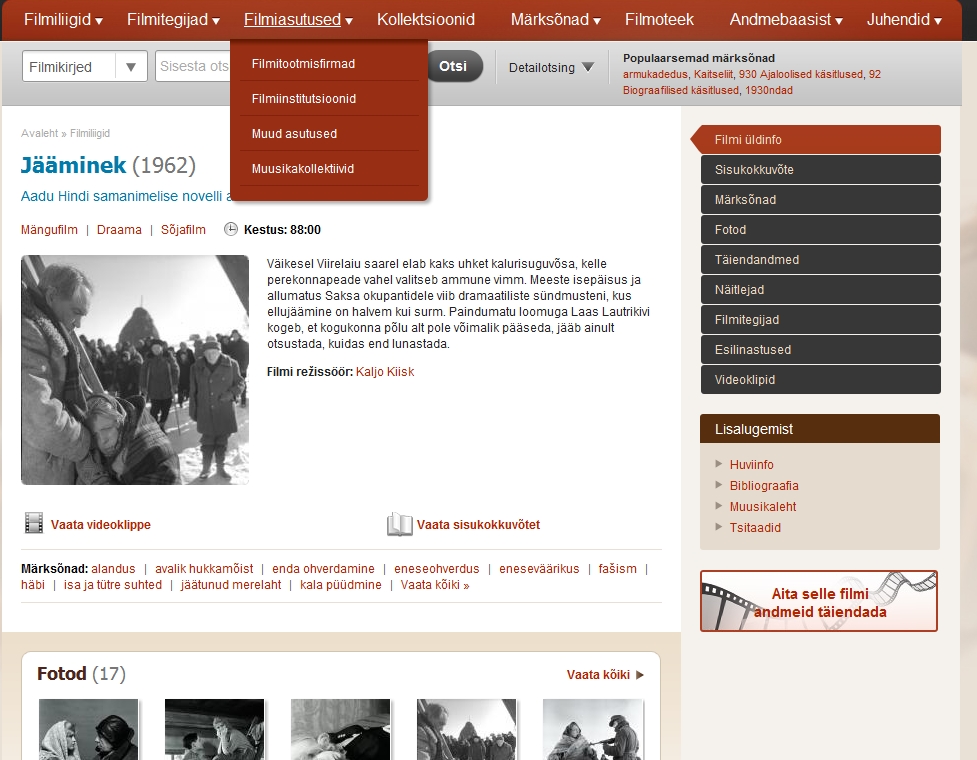 filmiasutuste otsing
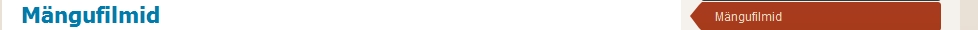 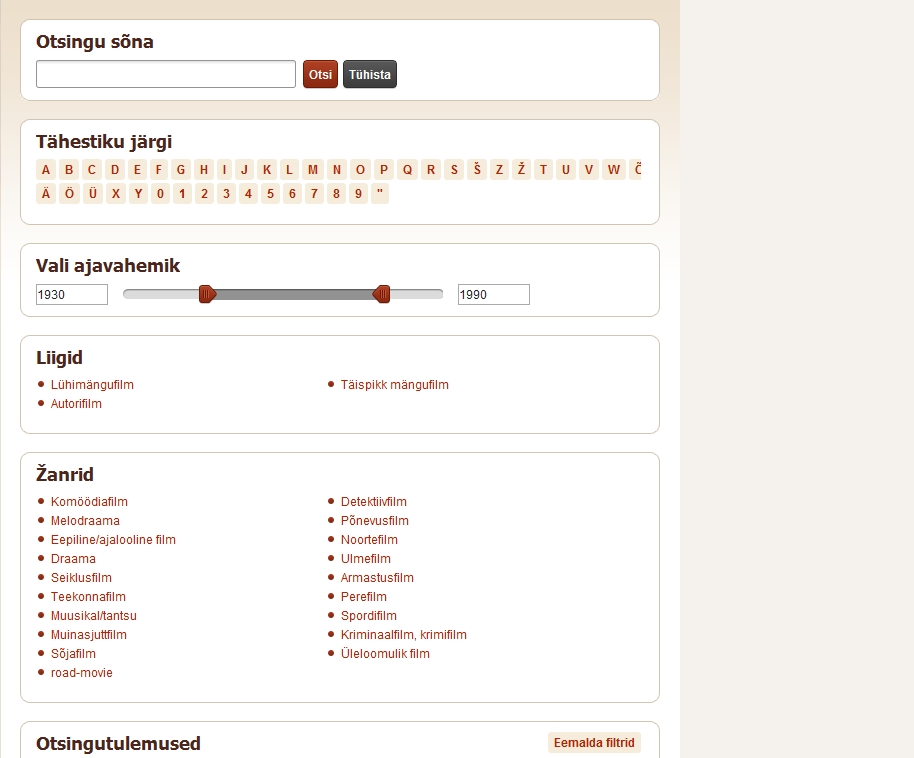 filtreeritud otsingud filmiliikide, filmitegijate ja filmiasutuste seas
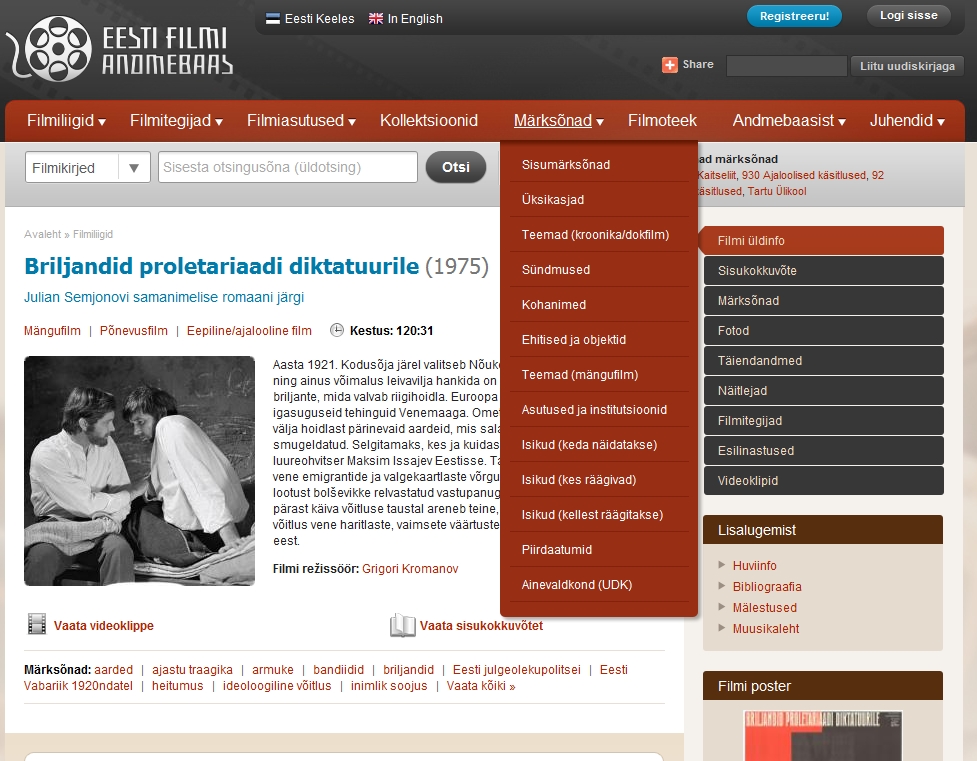 märksõnaotsing
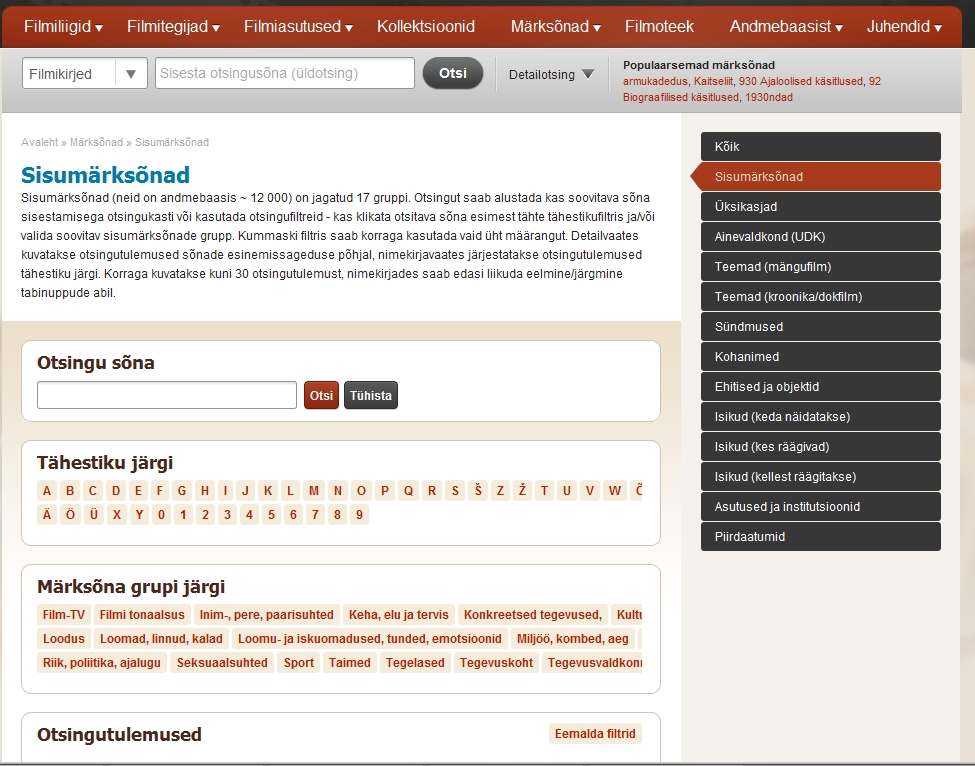 filtreeritud otsing märksõnagruppides
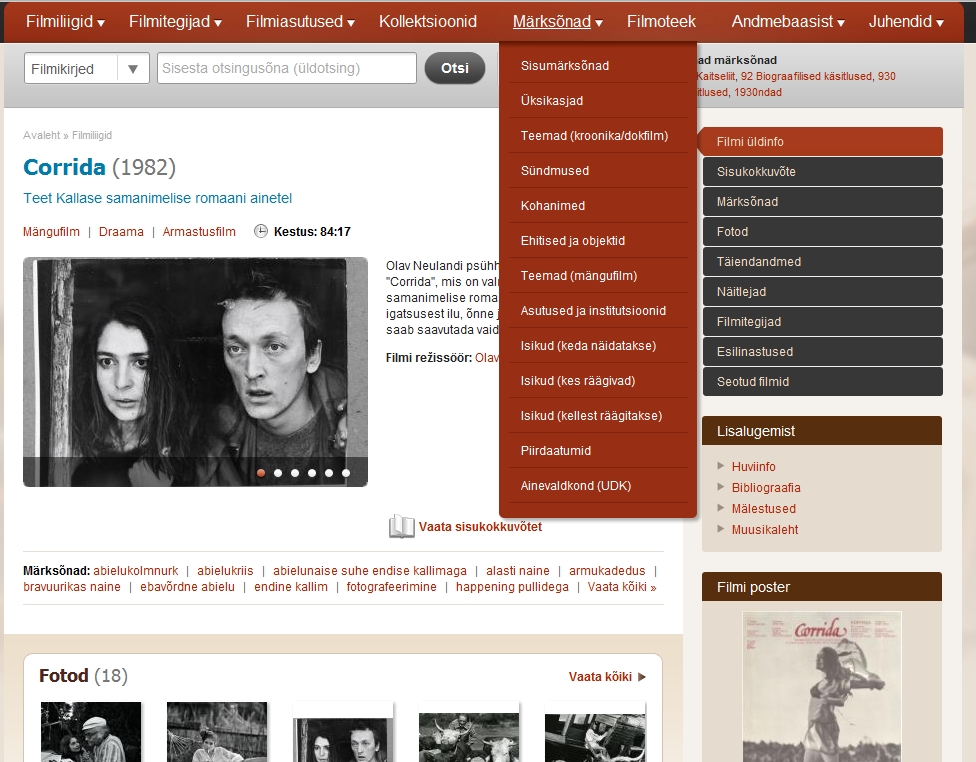 märksõnad
Ligi 40 000 märksõna kasutamist filmide sisu, isikute, teemade, kohtade, sündmuste, ehitiste, asutuste, üksikasjade ja filmiga hõlmatava aja otsinguks hõlbustab nende jagamine 13 liiki ja ligi 50 märksõnagruppi

Isikud filmis on liigitatud seejuures kolme liiki – need keda nädatakse, need, kes räägivad ja need kellest räägitakse
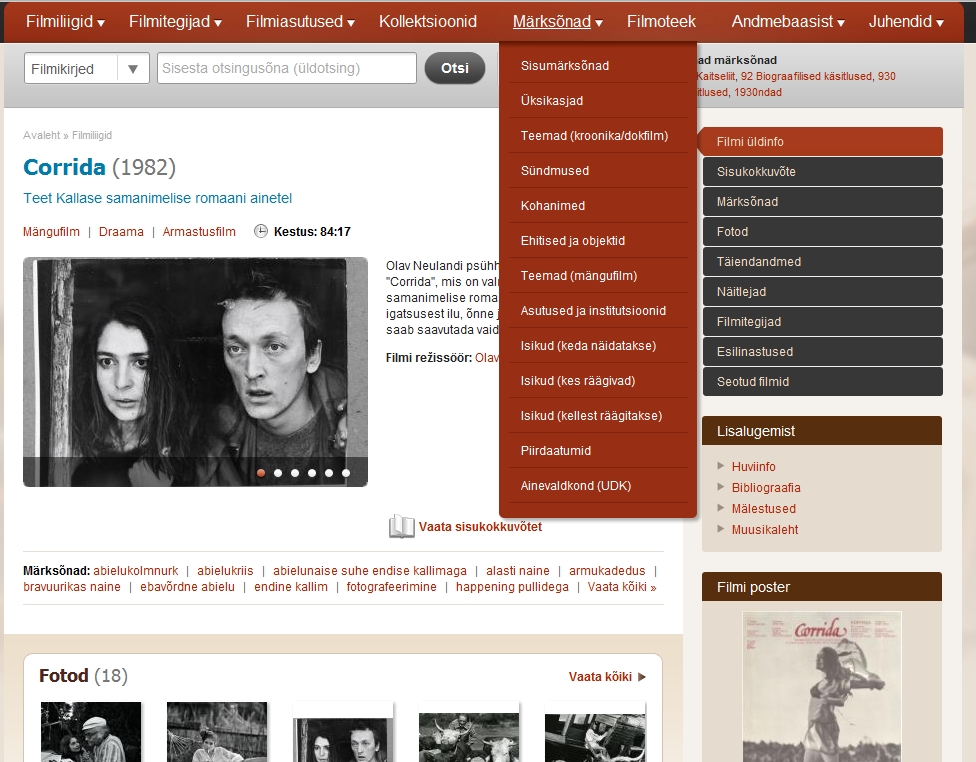 Sisumärksõnad
  Film-TV
  Filmi tonaalsus
  Inim-, pere- ja paarisuhted
  Keha, elu ja tervis
  Tegevused
  Loodus, linnud, kalad
  Loomu- ja isukuomadused
  Tunded, emotsioonid
  Miljöö, kombed, aeg
  Riik, poliitika, ajalugu
  Seksuaalsuhted
  Sport
  Taimed
  Tegelased
  Tegevuskohad
  Tegevusvaldkonnad
   Kultuur ja kunstid
Üksikasjad
        Ained ja materjalid
        Ehitised ja rajatised
        Esemed, asjad, väikevahendid
        Kunstiesemed
        Liiklusvahendid
        Masinad, sedamed, relvad
        Riietusesemed
        Sümboolika, lipud, vapid, märgid
        Toiduained, söök ja jook
         Laevad ja muud veesõidukid
Kohanimed
       Välismaa
       Asumid
       Pinnavormid
       Saared, poolsaared, laiud
       Teed, tänavad, väljakud,pargid, aiad
       Veekogud, jõed, kosed, rannad
       Üldvaated, panoraamid
Ehtised ja objektid
       Ausambad ja monumendid
       Hooned
       Jaamad, lennuväljad, sadamad
       Kalmistud, hauad
       Kirikud
       Spordirajatised 
       Sillad
       Kindlused, kloostrid, mõisad
       Turud
Märksõnagrupid
kokku umbes 40 000 märksõna
Asutused ja institutsioonid
      Põllumajandus
      Kunstiasutused
      Koolid, ülikooolid, haridusasutused
      Tööstus
      Riigi-ja valitsusasutused
      Teenndus
      Seltsid, liidud, ühingud
      Lasteasutused
      Teadusasutused
      Meditsiin ja tervishoid
      Spordivõistkonnad 
      Kauplused
      Muusika- ja muud kollektiivid
      Kaitseväe ja Kaitseliidu üksused
      Välismaa asutused
Teemad (mängufilmid)
Mängufilmide teemad on jaotatud 12 gruppi
Isikud filmis
       Poliitikud ja riigitegelased
       Teadlased
       Sportlased
       Kultuuriteglased, kutuuritöötajad
       Tööstustöölised ja juhid
       Põllmajandustöötajad ja juhid
Teemad (kroonika)
Kroonikapalade teemad on 
jaotatud 12 teemagruppi
Piirdaatumid
        Kuupäev või vahemik
        Aasta
        Kümnend
Ainevaldkond (UDK)
    Ligi 300 UDK määratlust
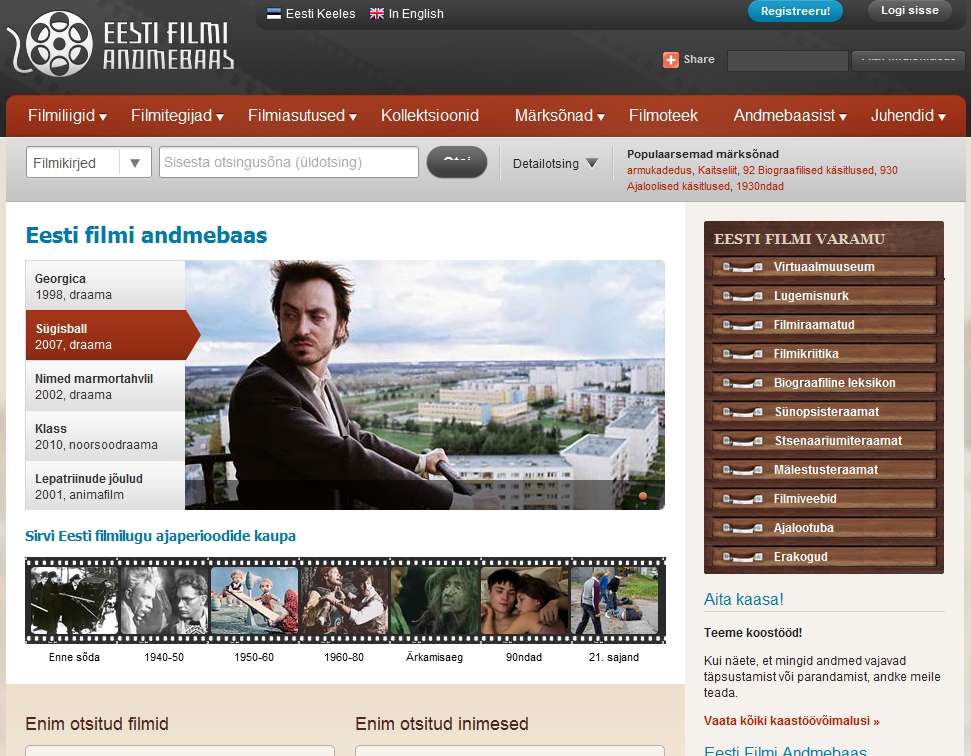 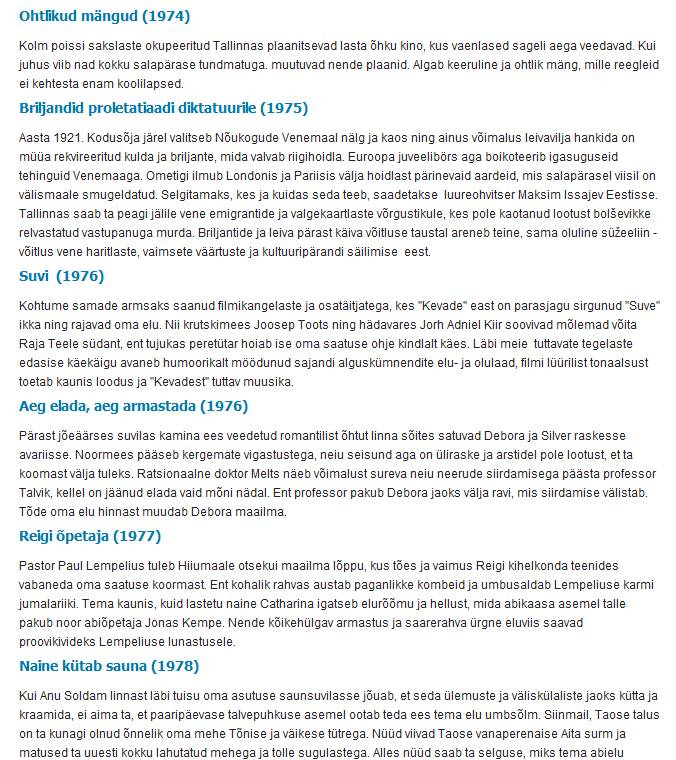 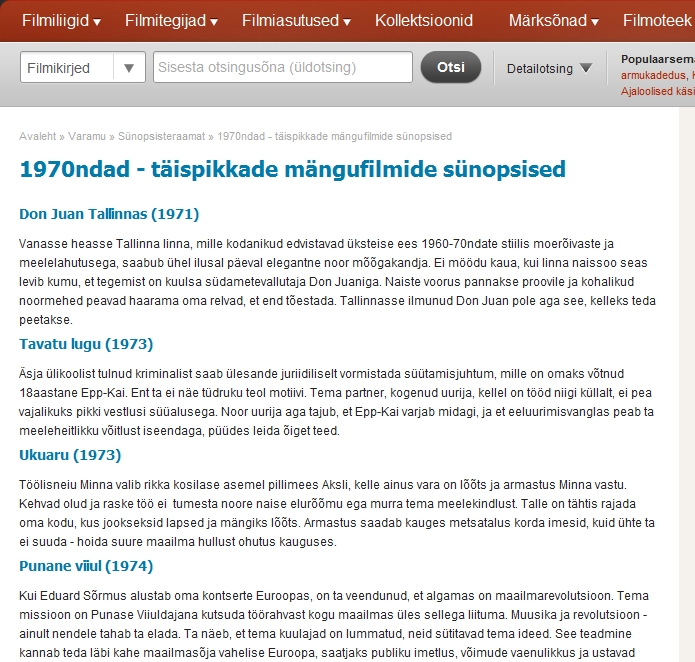 Eesti filmi varamu sünopsisteraamatust saab lugeda kõiki täiskirjetaga filmide sünopsiseid, et saada kiire ülevaade antud perioodil või antud filmiliigis tehtud filmiteostest
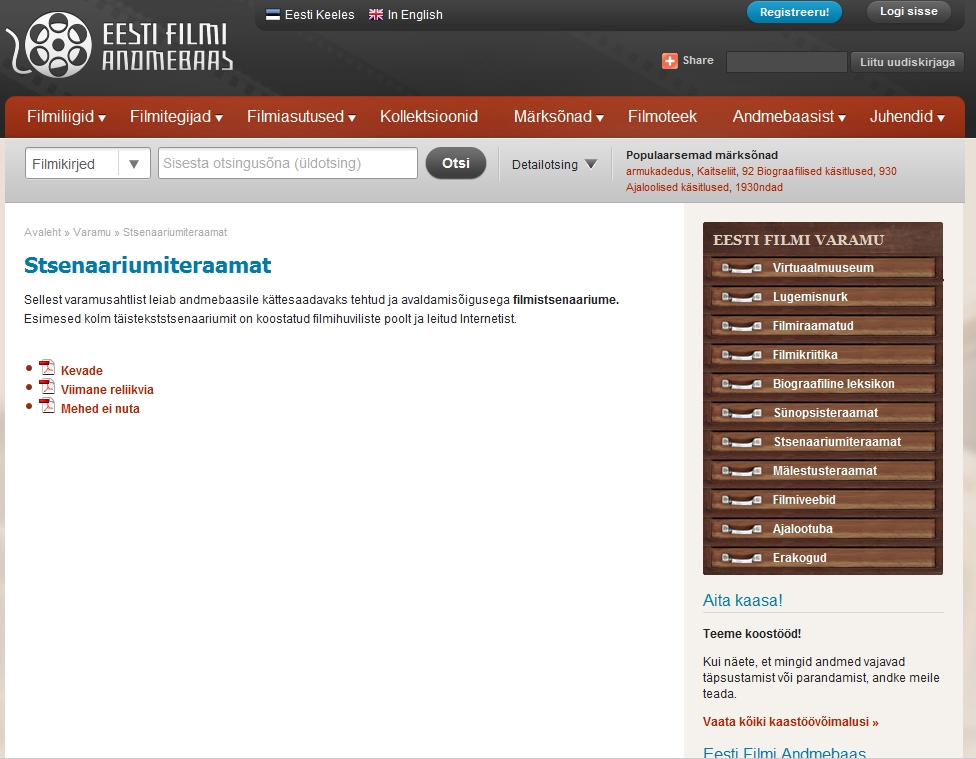 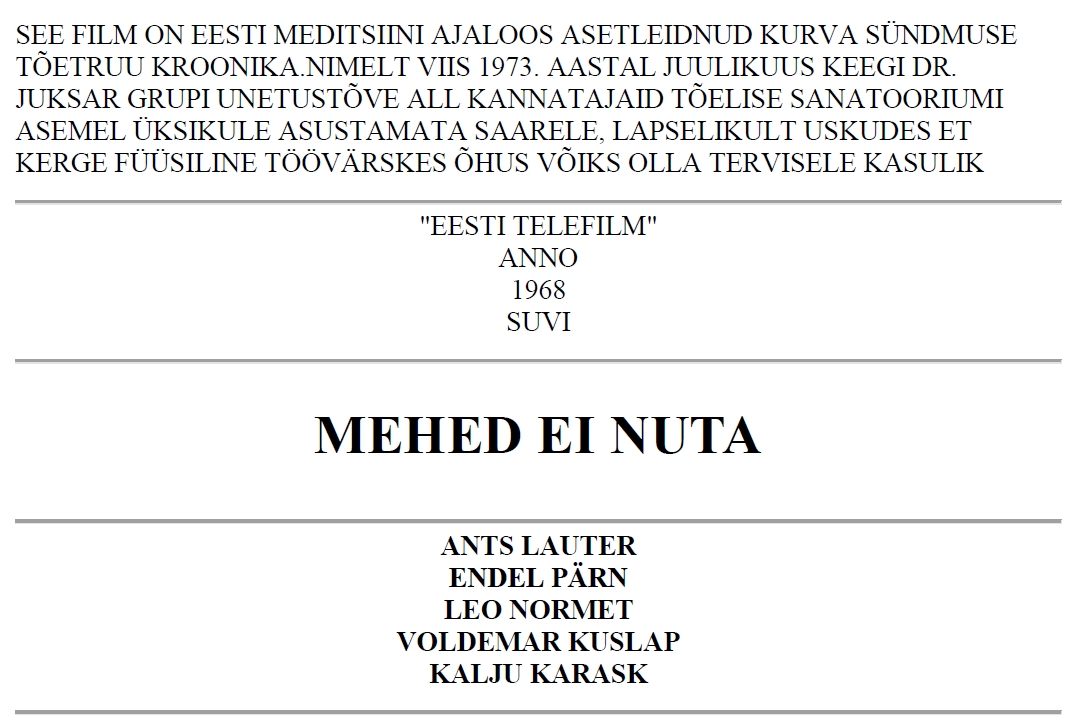 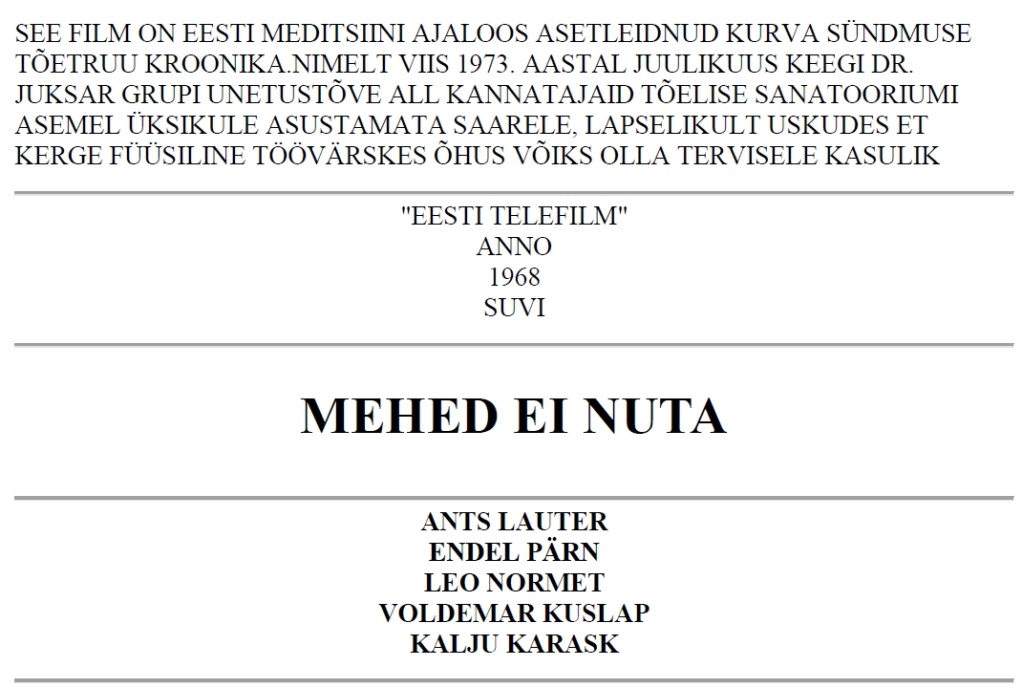 Stsenaariumiraamatus 
saab lugeda paljude filmide käsikirju
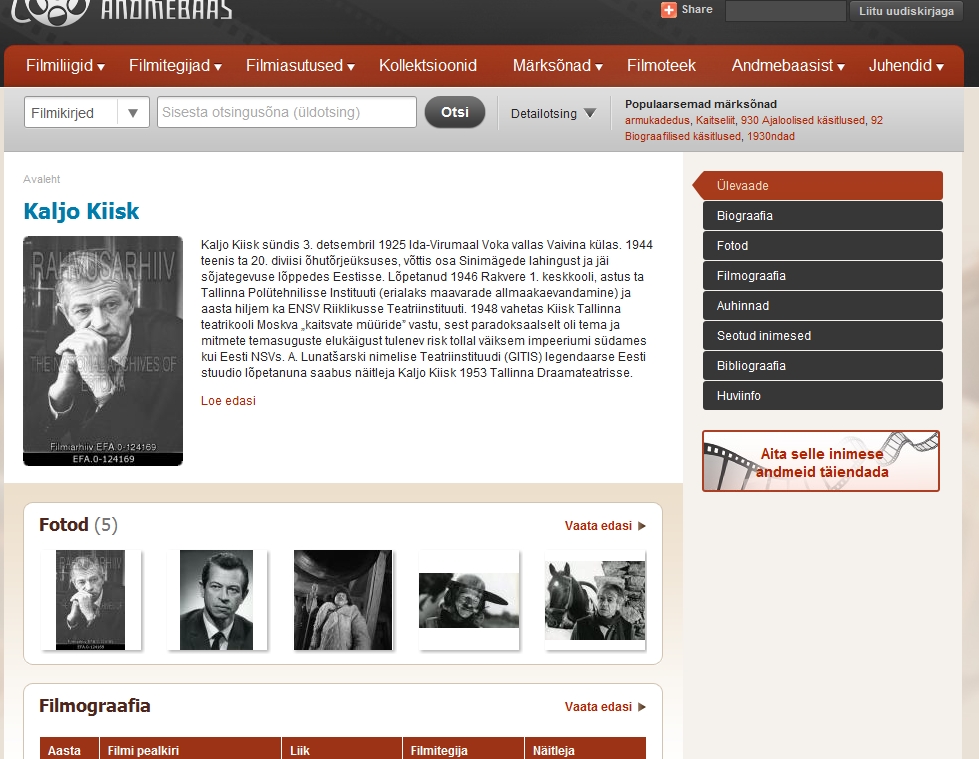 Kokku 13 000 isikulehte, 
sealhulgas:

   850   režissööri
  700   stsenaristi
  500   produtsenti
  200   kunstnikku
  900   operaatorit
  250   helirežissööri
  220   heliloojat
  350   monteerijat
 150    toimetajat
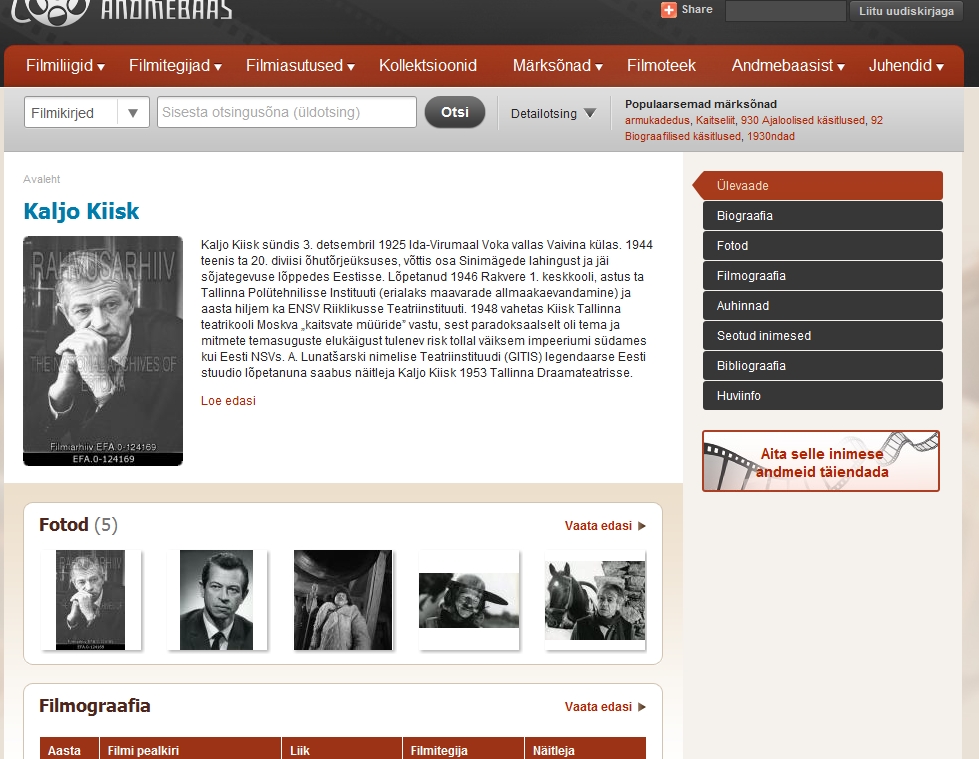 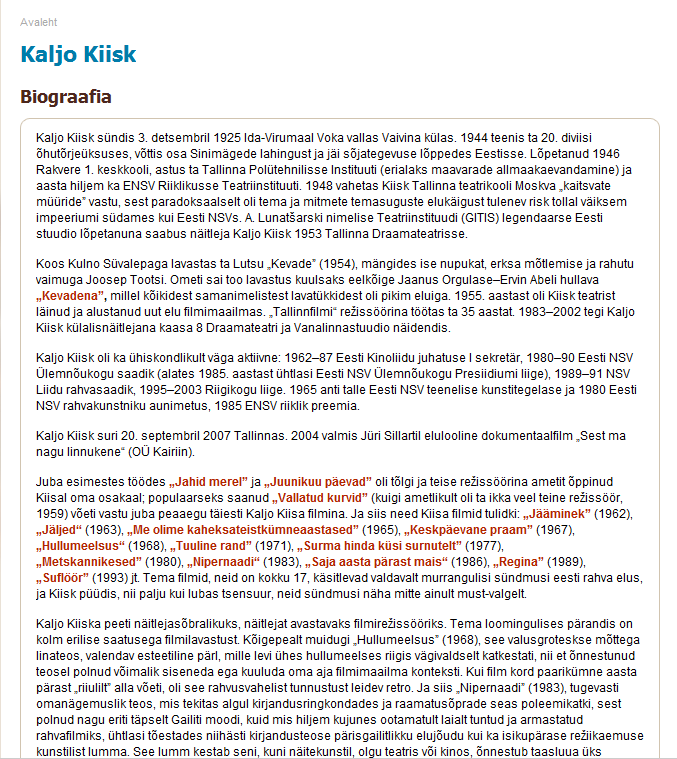 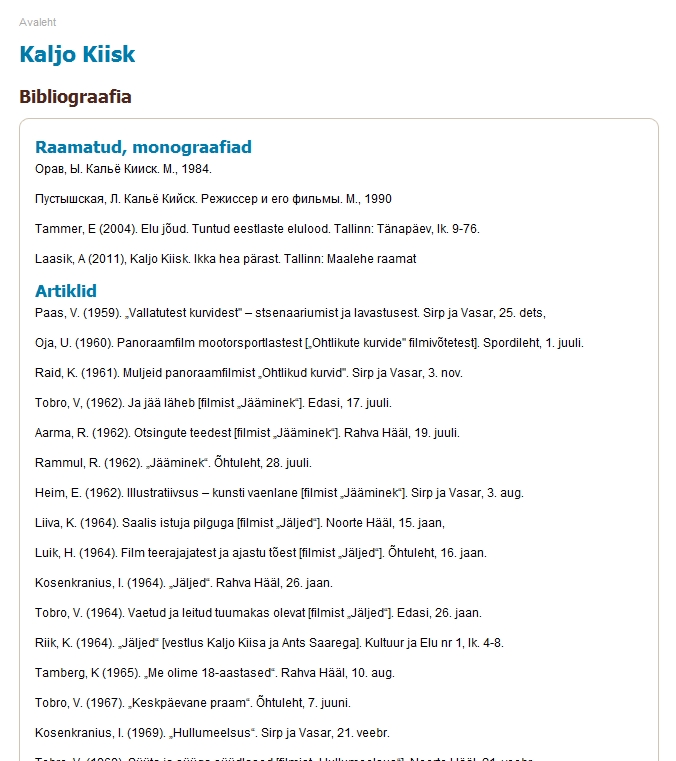 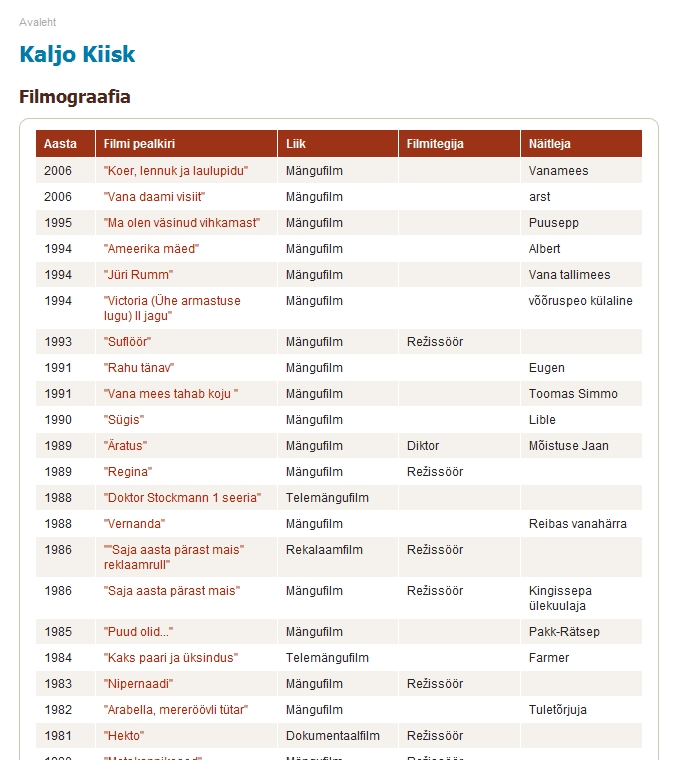 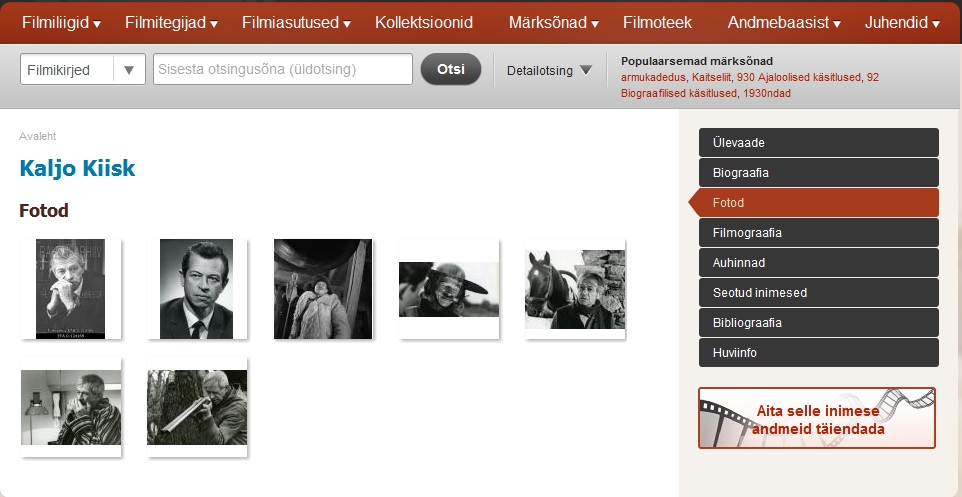 Isikulehed
Kaljo Kiisa näitel
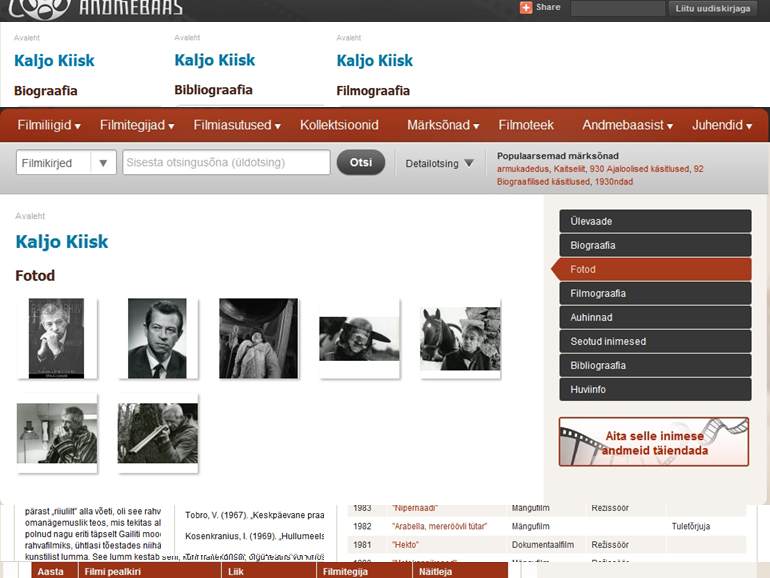 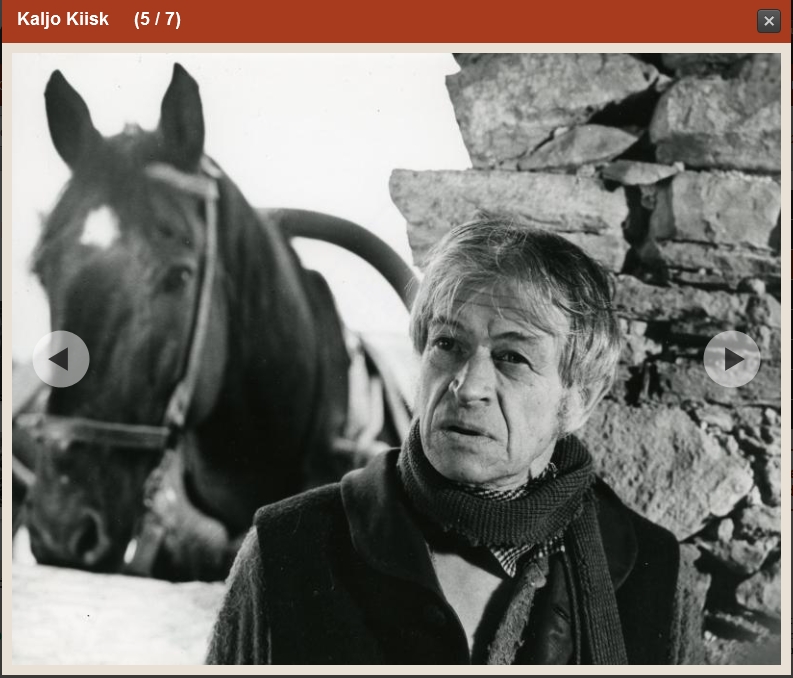 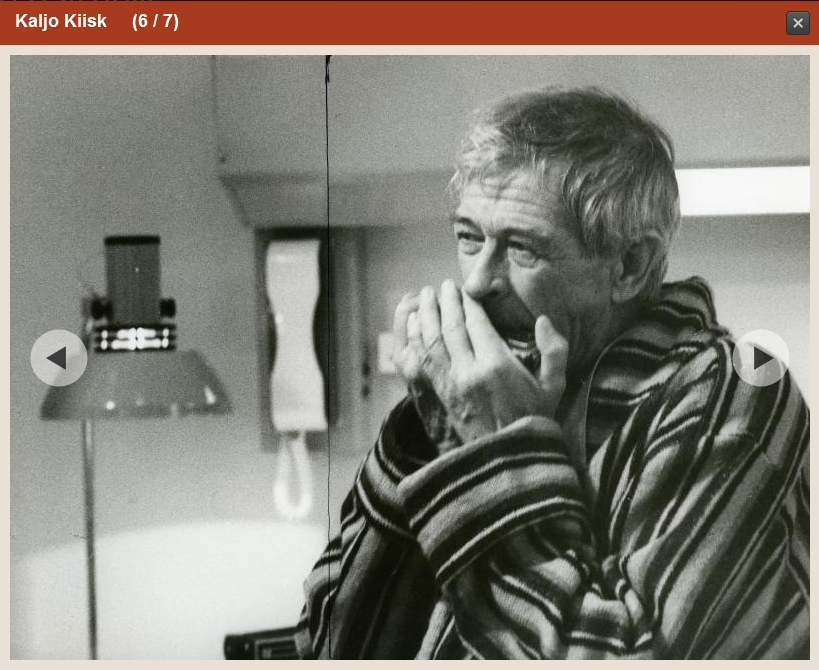 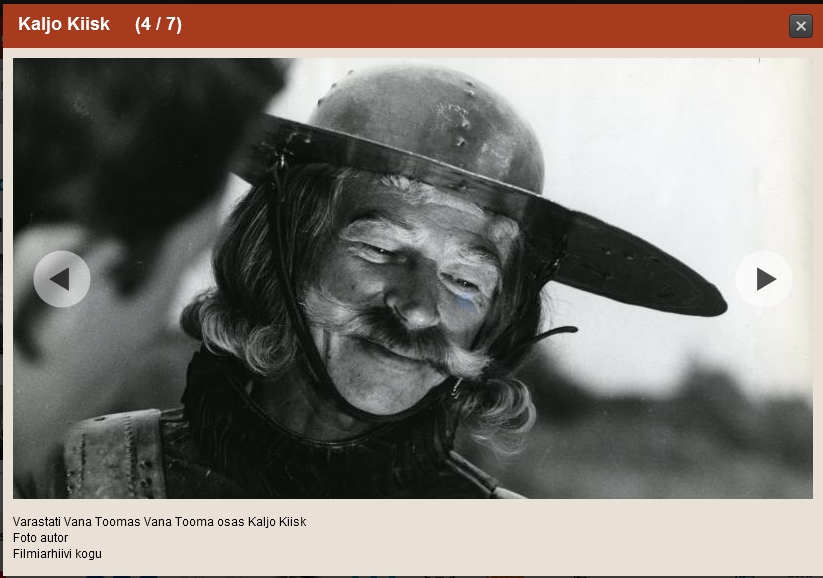 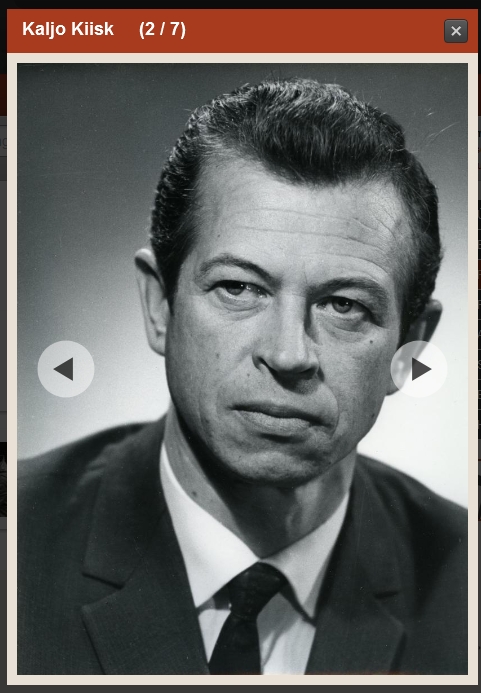 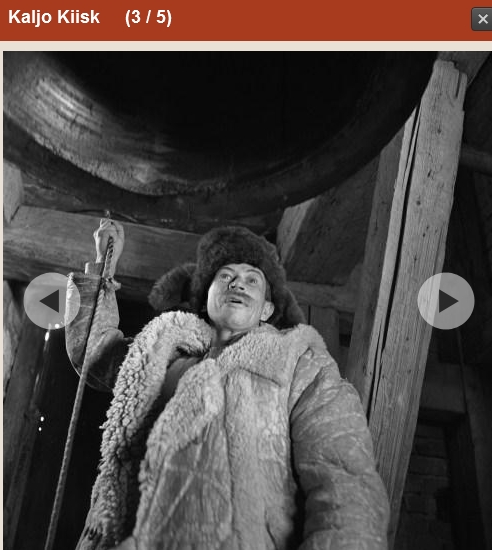 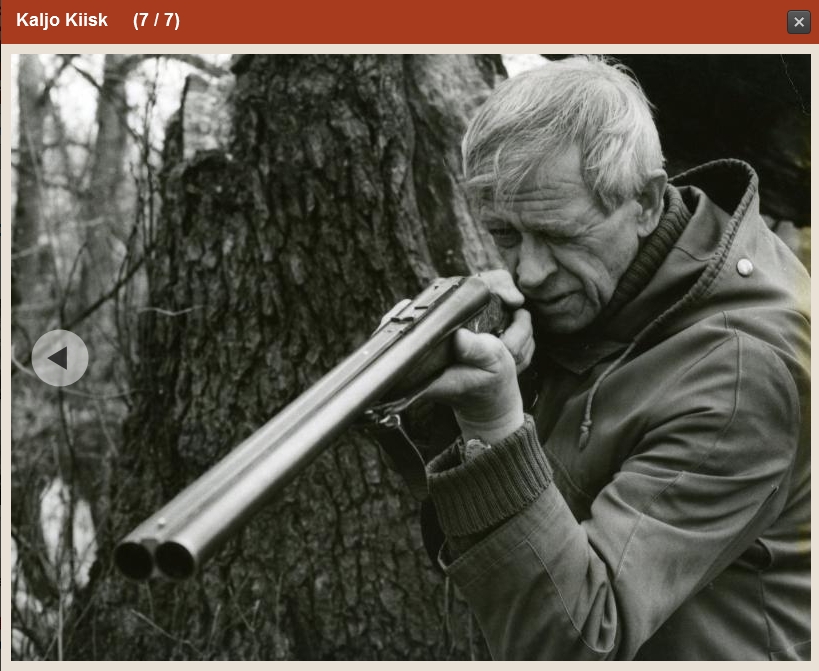 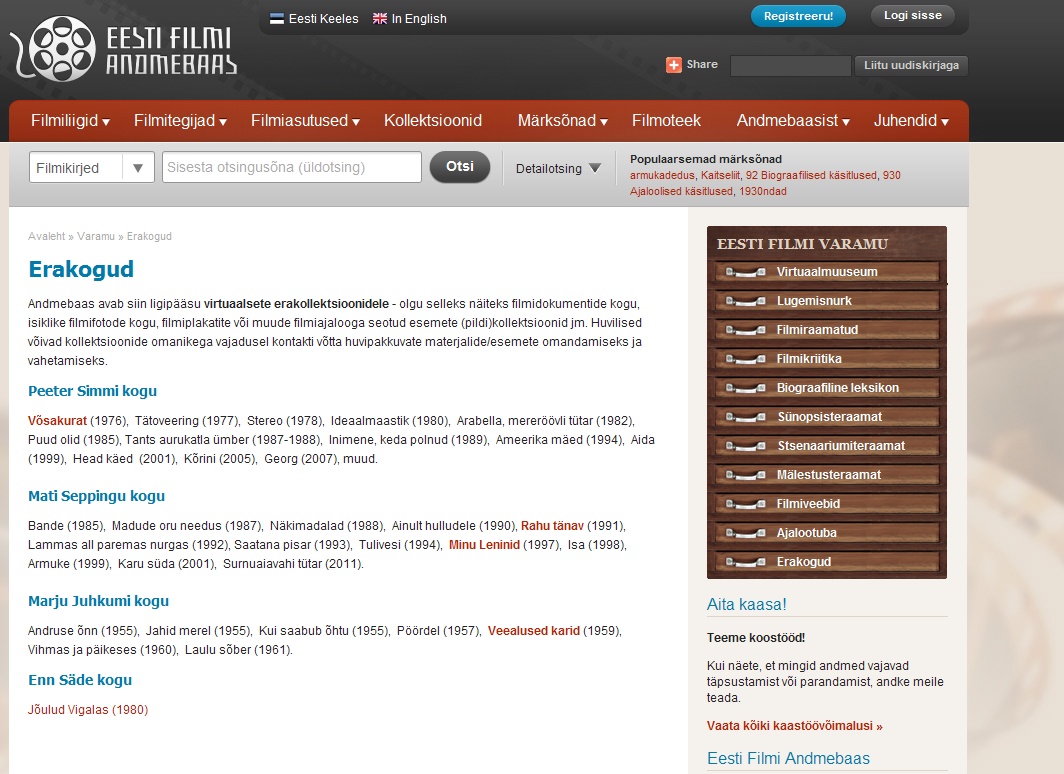 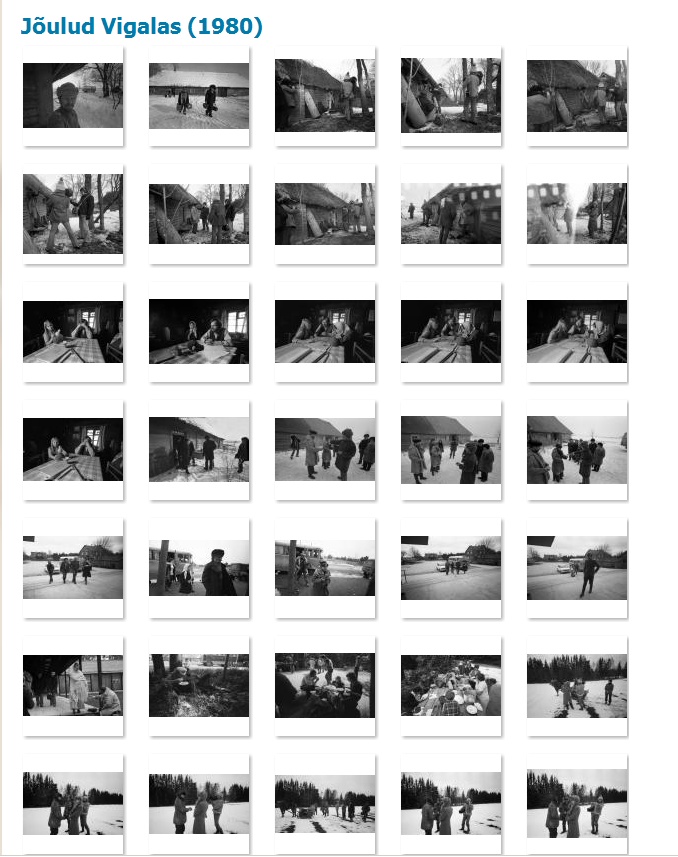 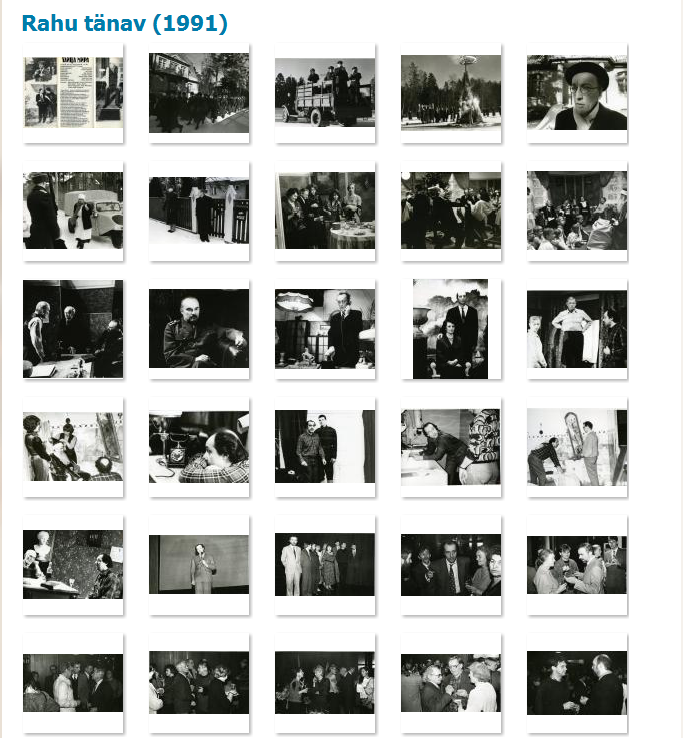 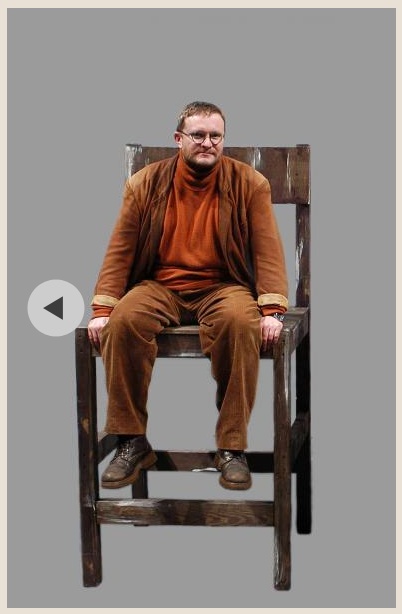 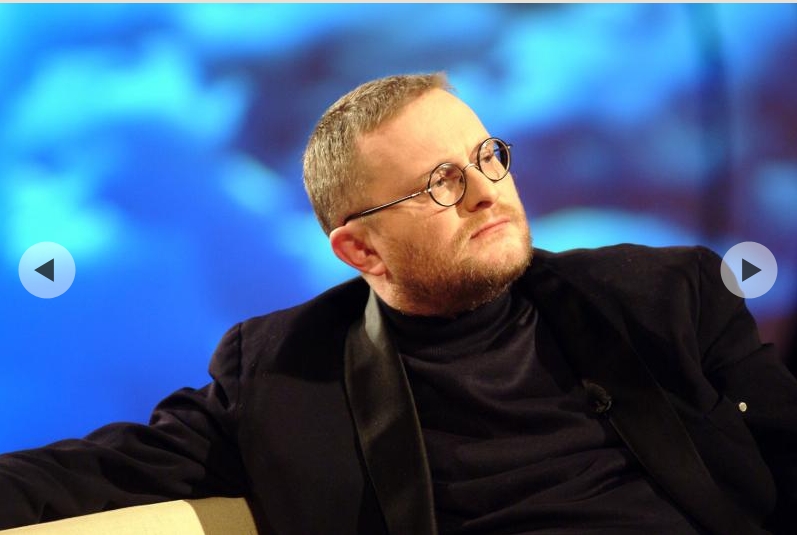 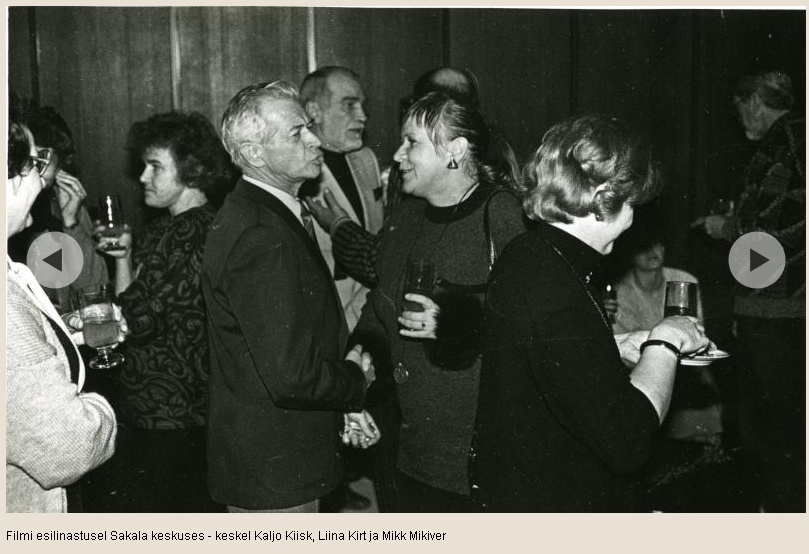 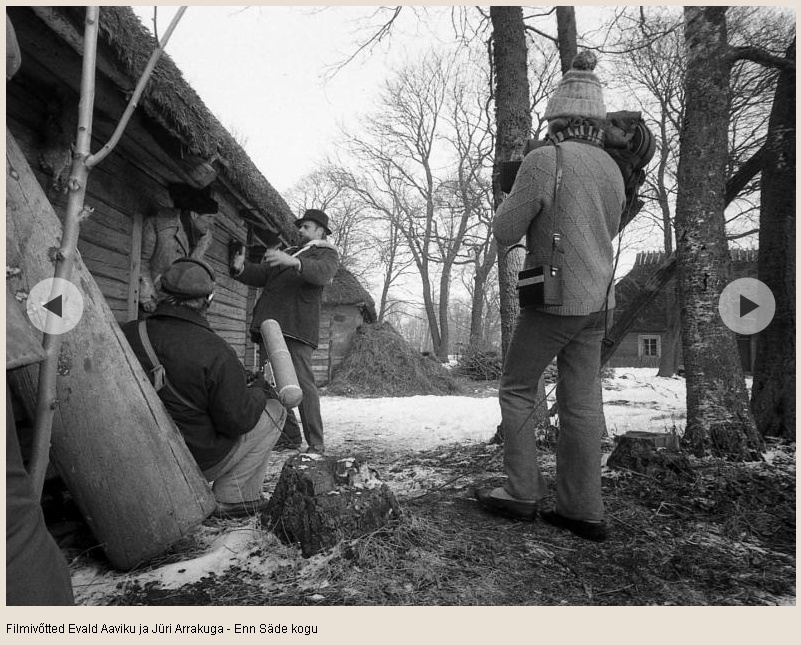 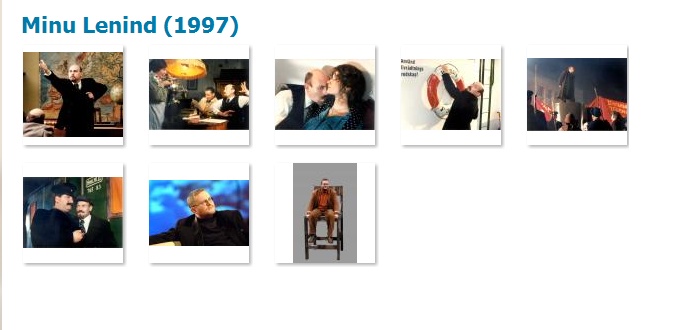 Erakogudes kuvame filmitegijate poolt andmebaasile annetatud fotosid filmivõtetest, filmide esilinastustest ja muudest filmieluga seotud sündmustest ja inimestest
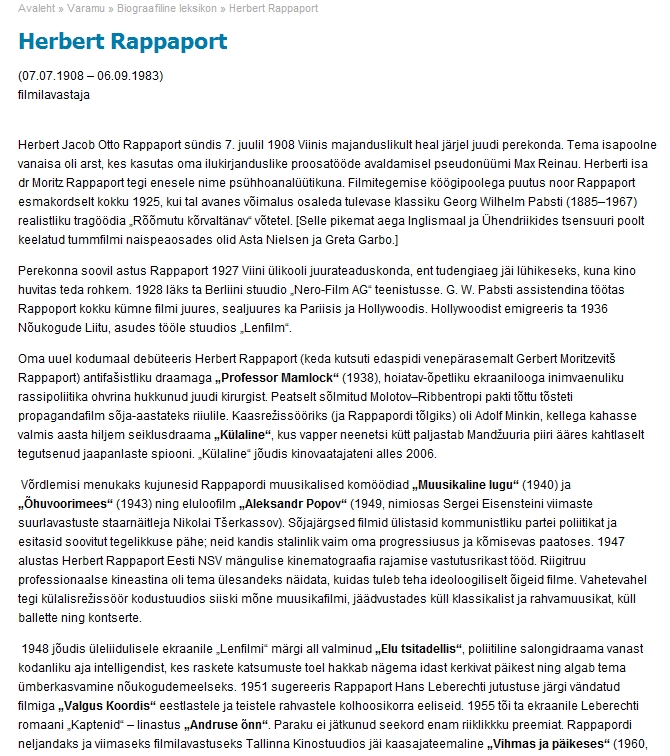 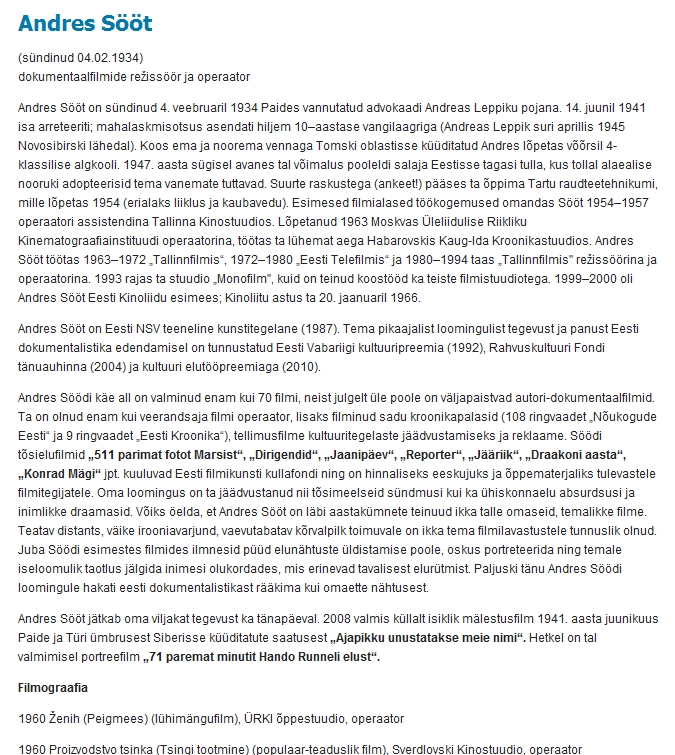 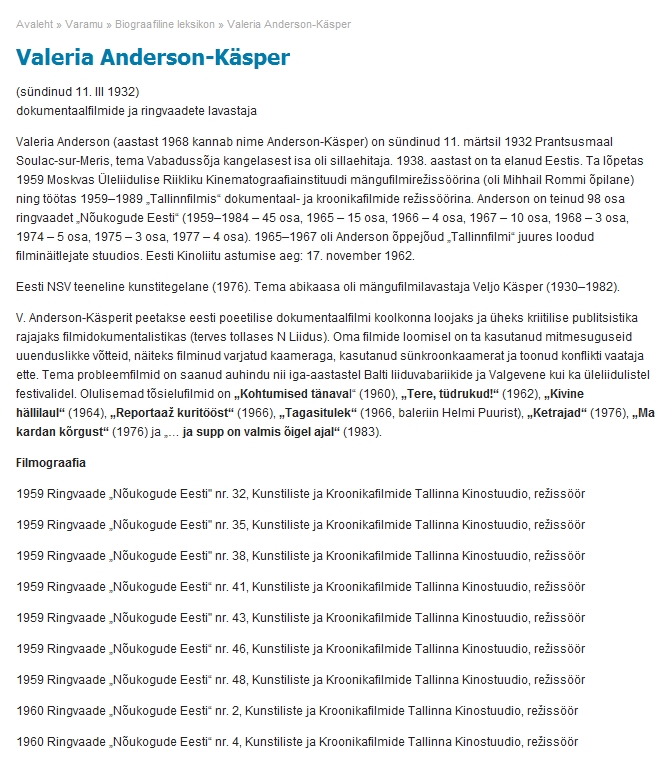 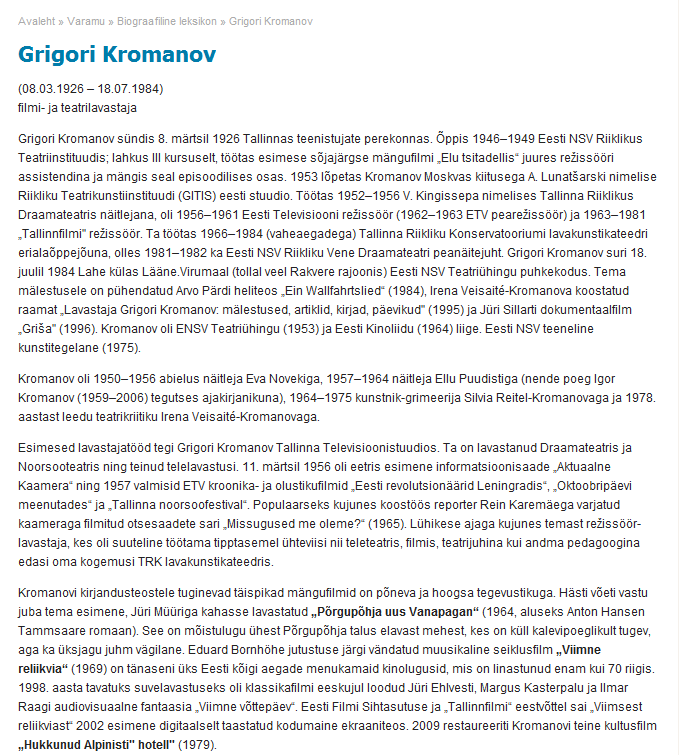 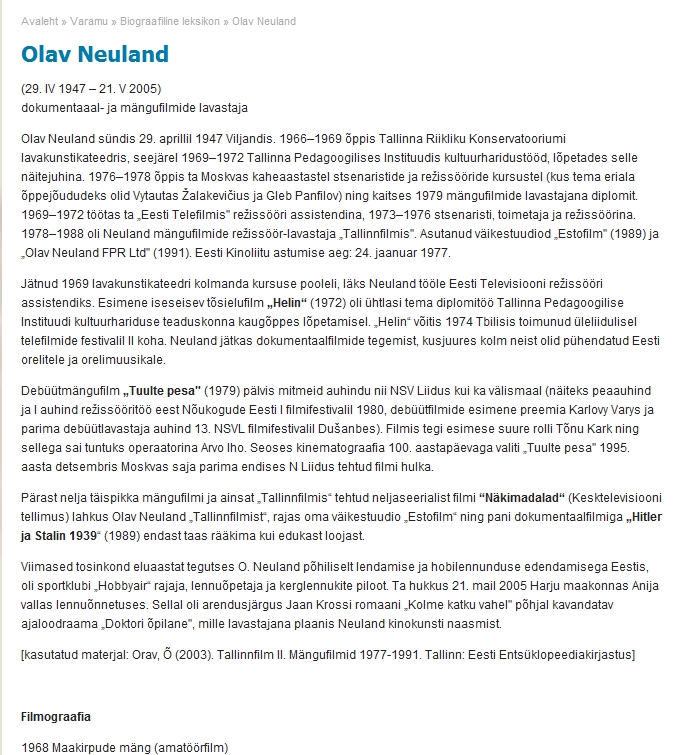 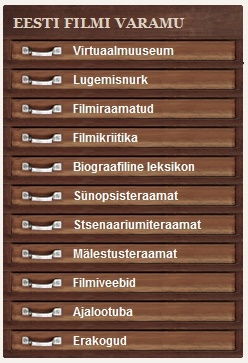 Biograafilises leksikonis
enam kui 300 tuntuma filmitegija
biograafiad
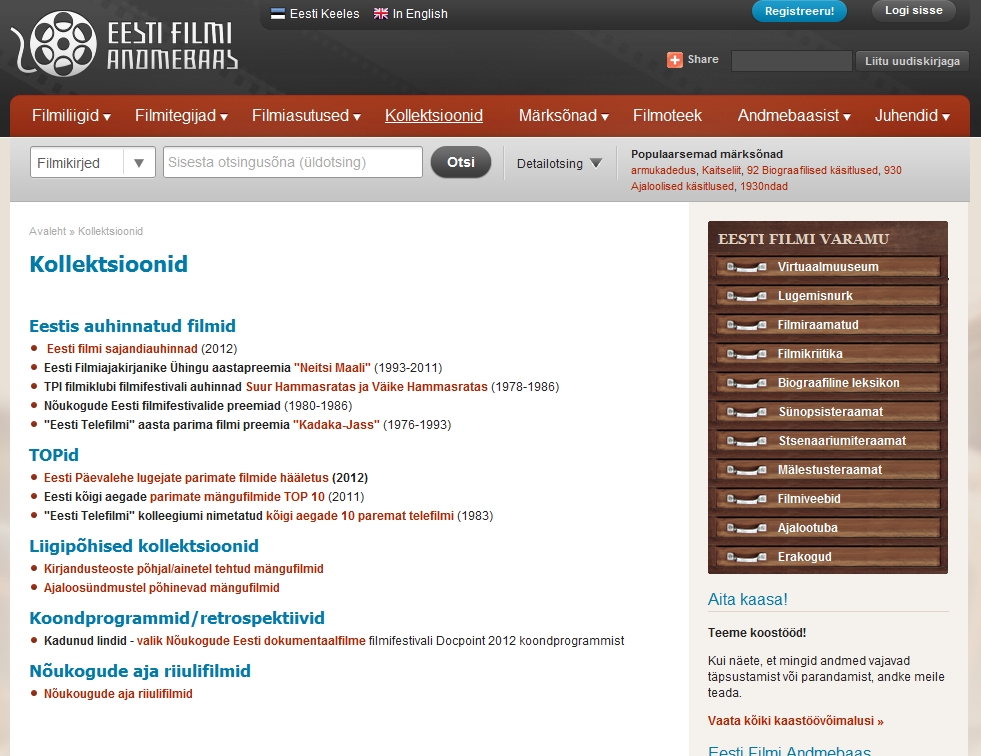 Eestis auhinnatud filmid
Populaarsushääletused Eestis
Abiks ajaloo- ja kooliõpingutes
Huvitavad teemakollektsioonid
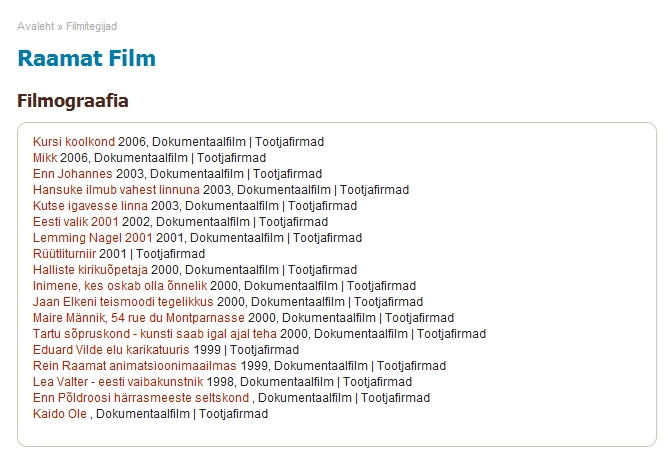 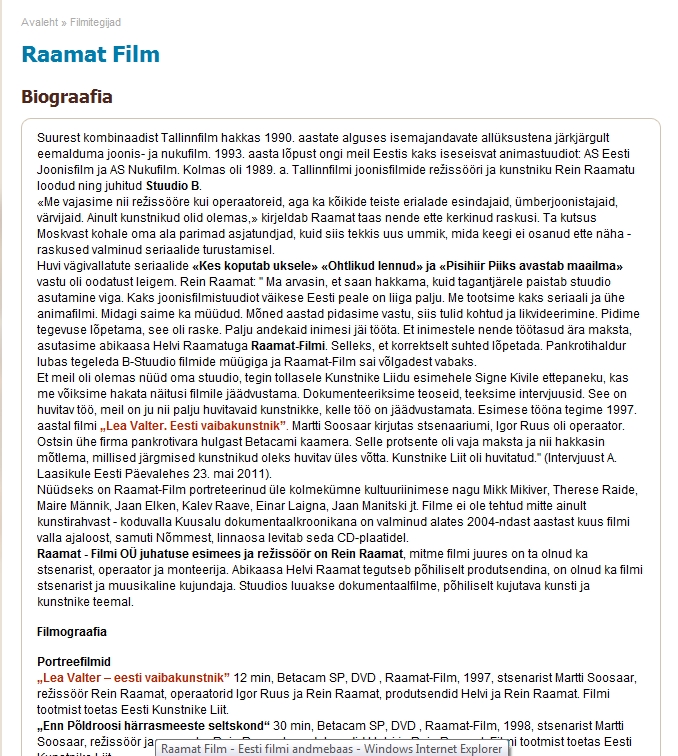 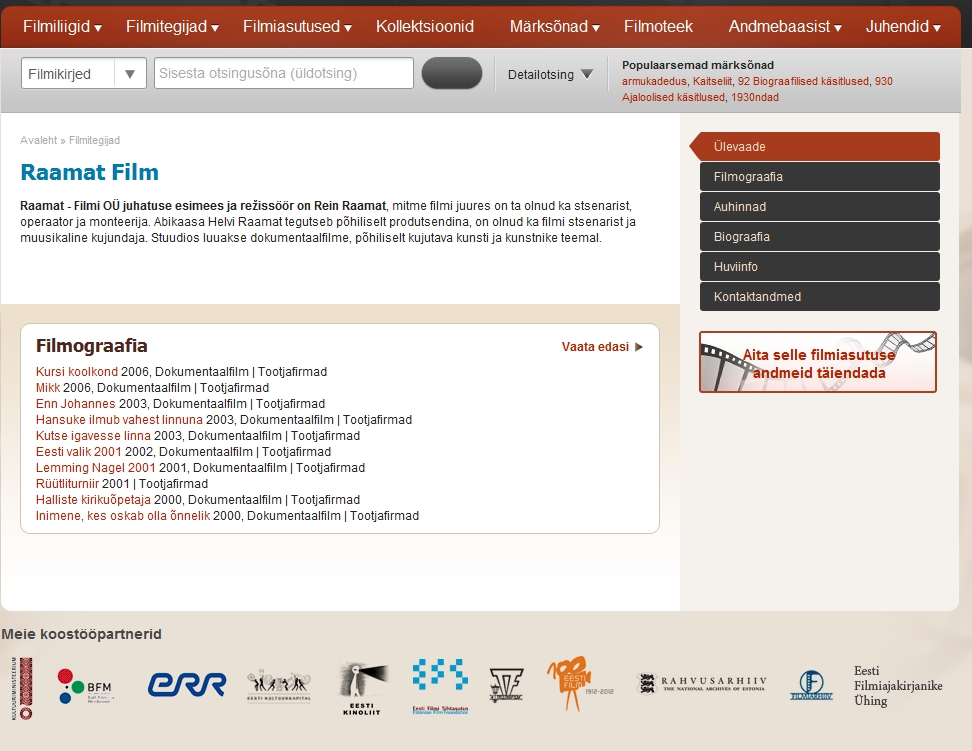 Andmebaas pakub põhjalikku informatsiooni sadade Eesti filmiasutuste – tootmisfirmade ja filmiinstitutsioonide kohta läbi kogu filmiajaloo
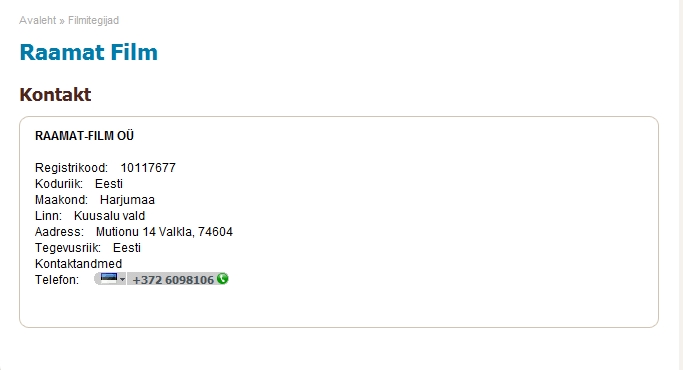 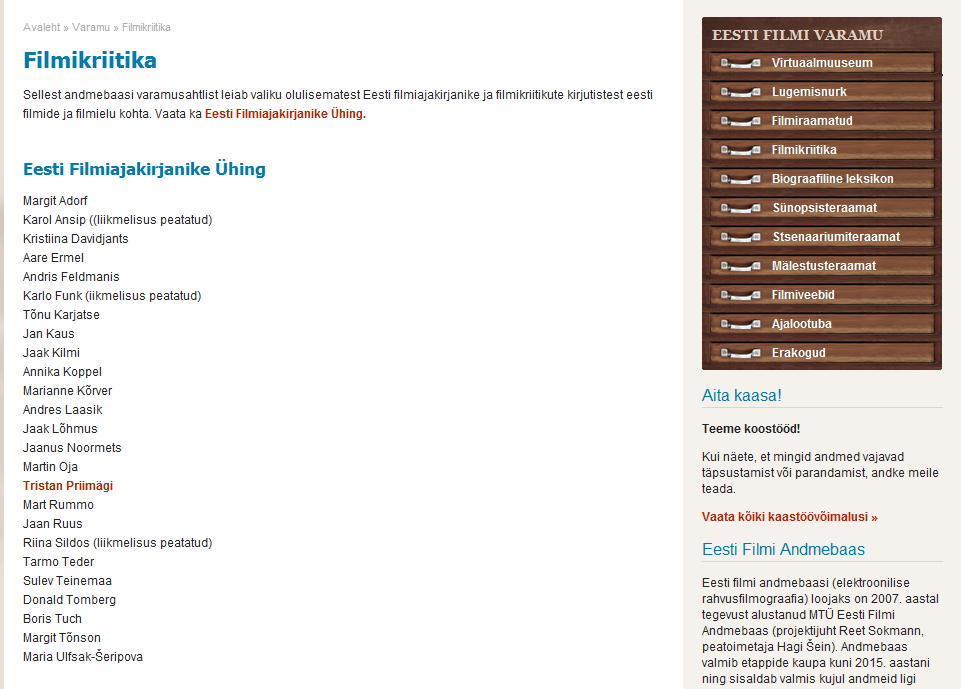 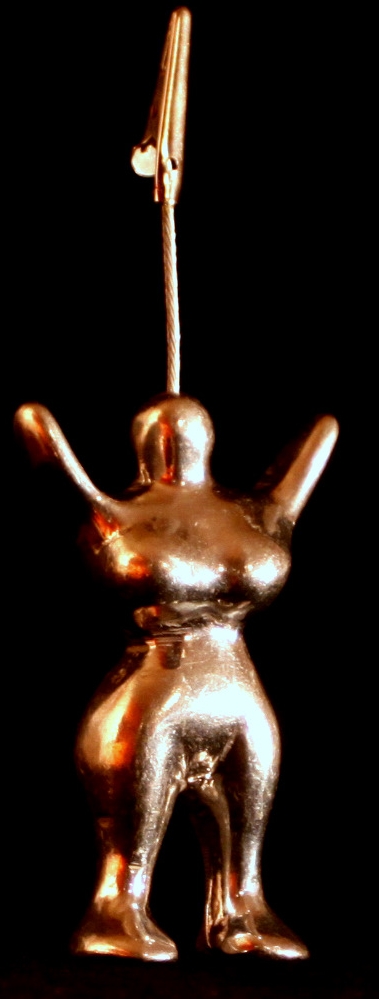 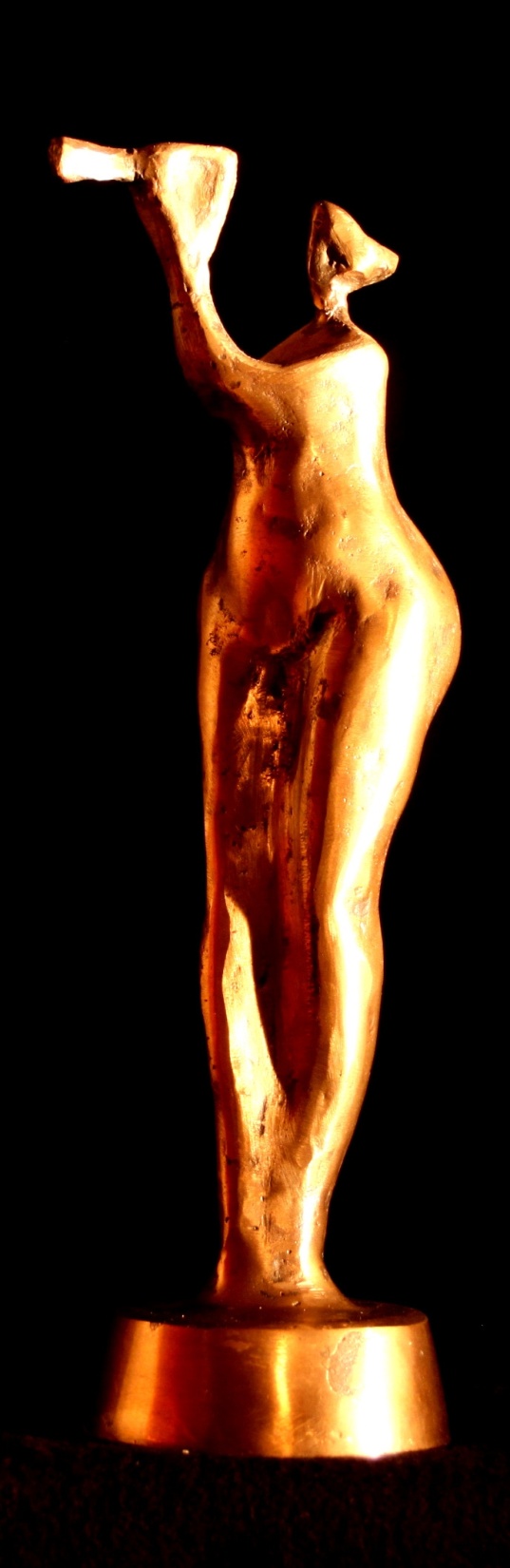 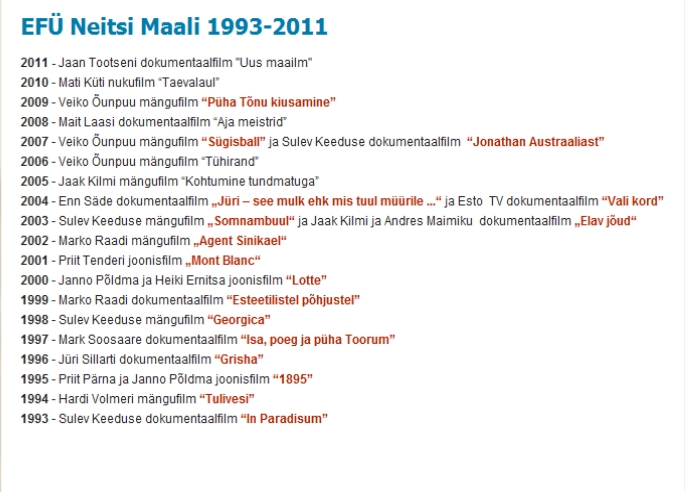 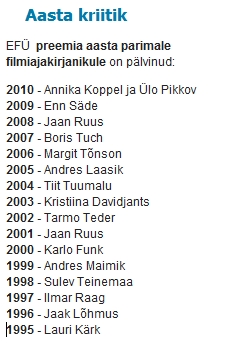 Eesti mängufilmide TOP 10
Eesti filmikriitikute valik 2012
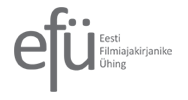 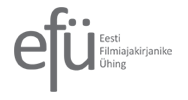 Eesti Filmiajakirjanike Ühing
Igal filmikriitikul oma lehekülg
Valik parimaid artikleid
Võimalus oma lehekülge ise täiendada
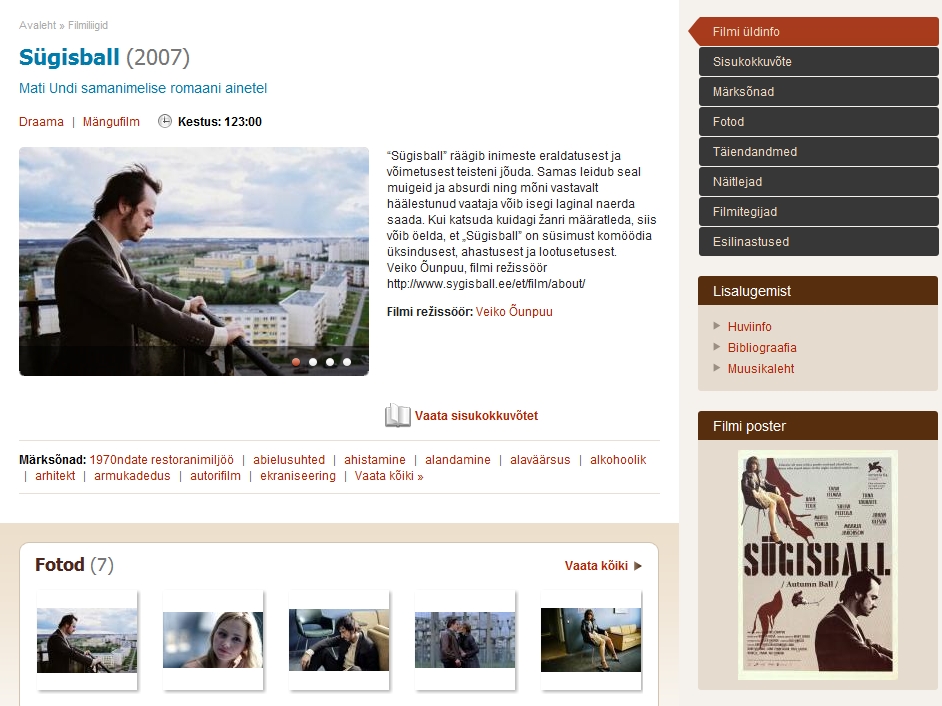 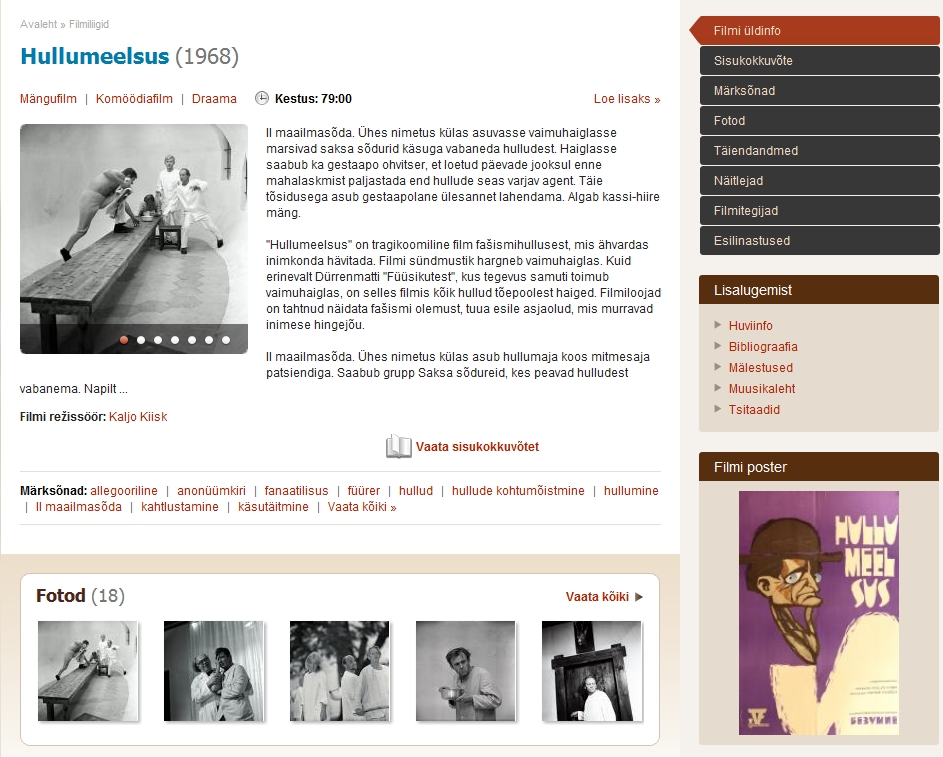 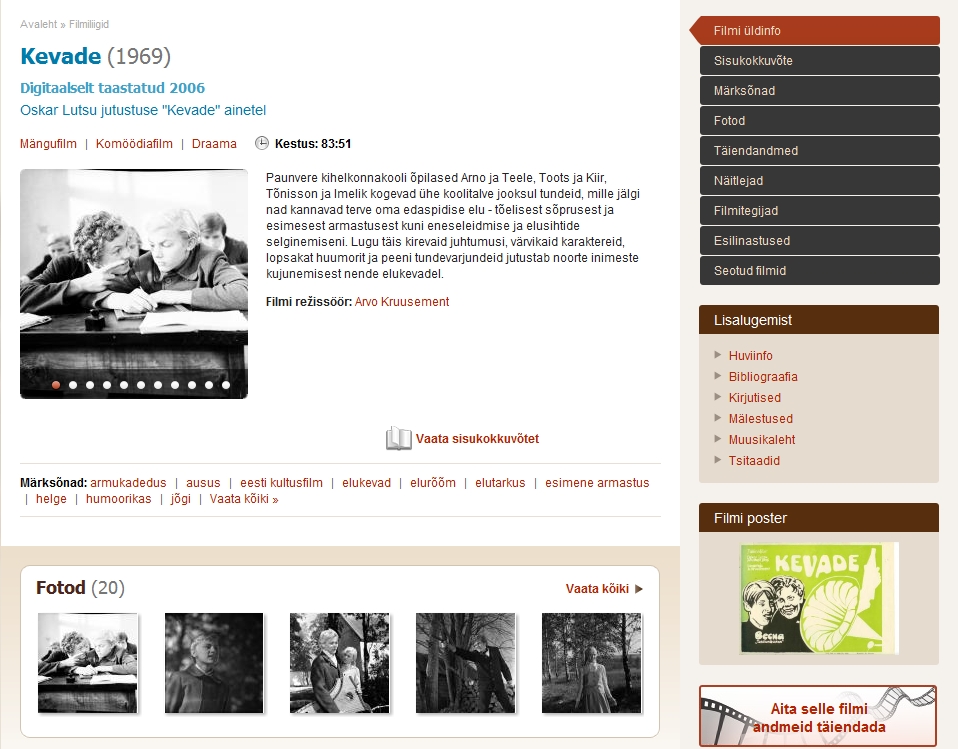 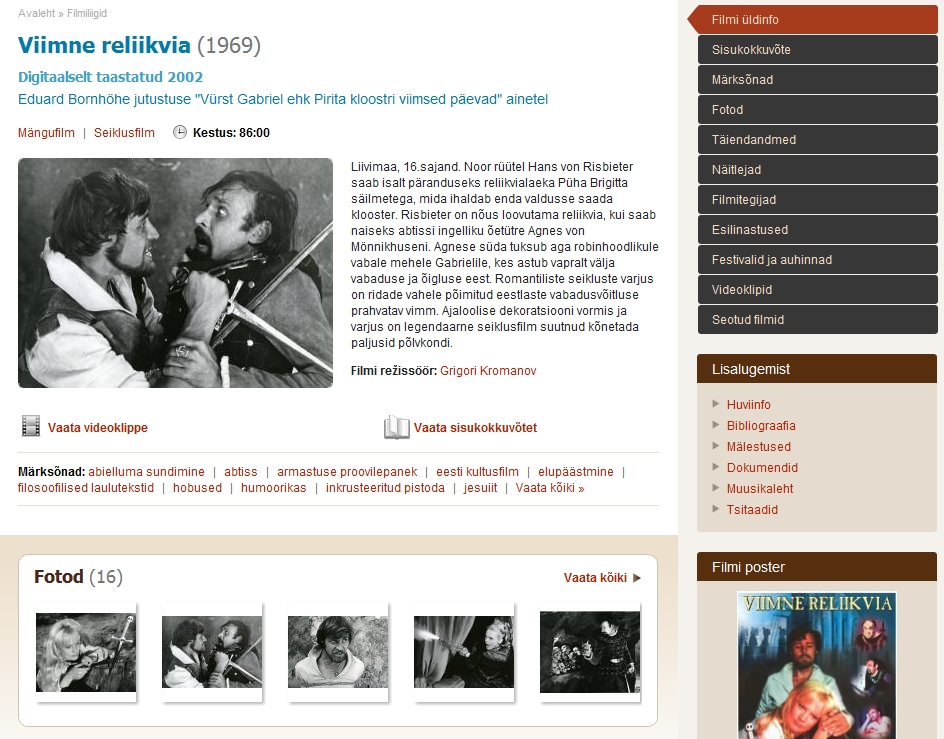 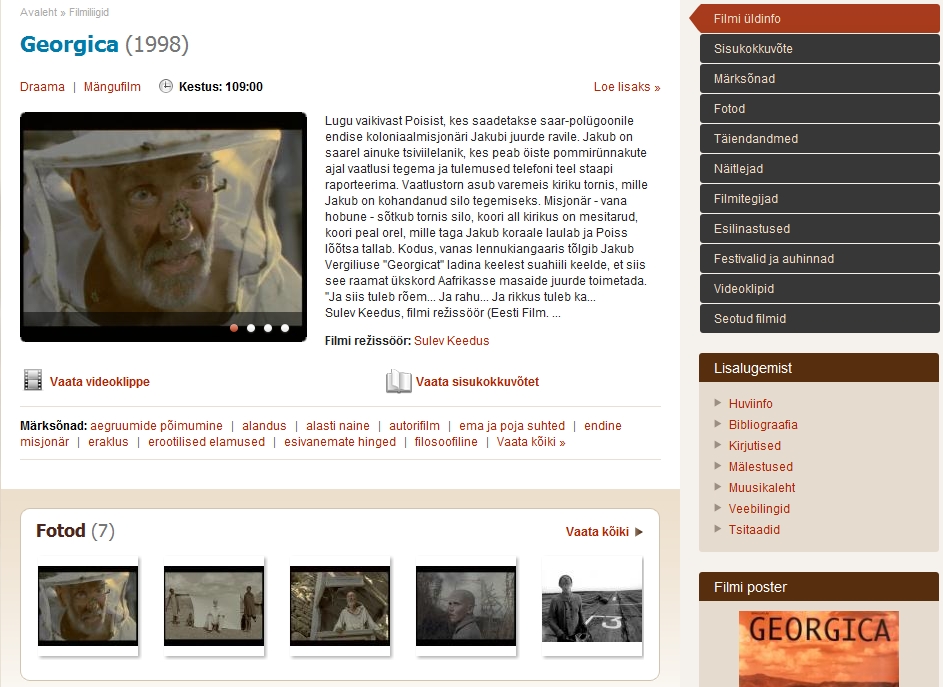 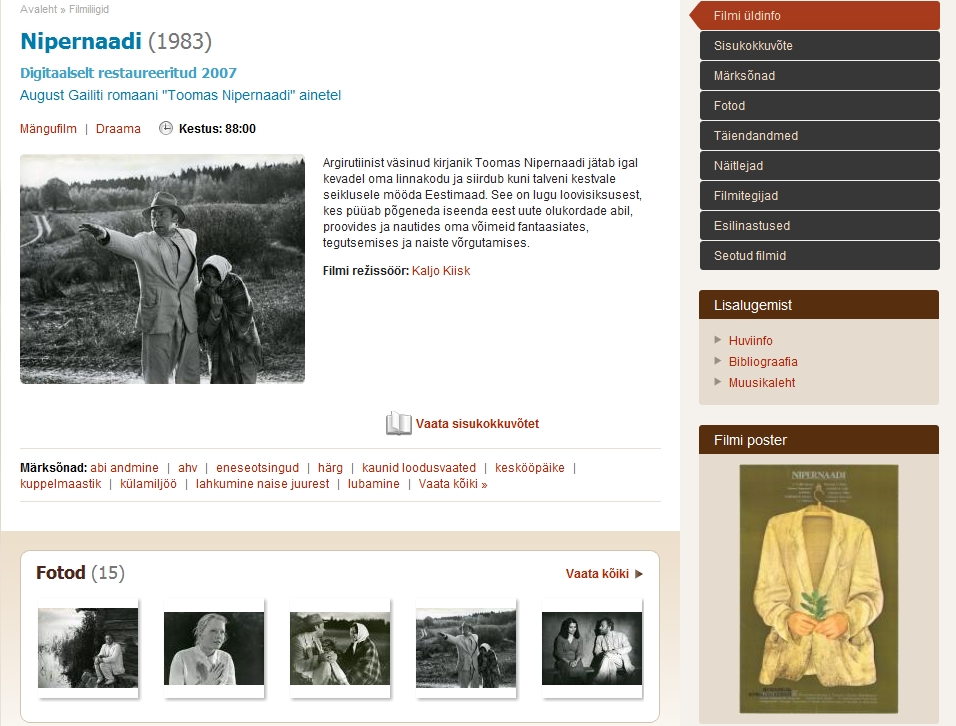 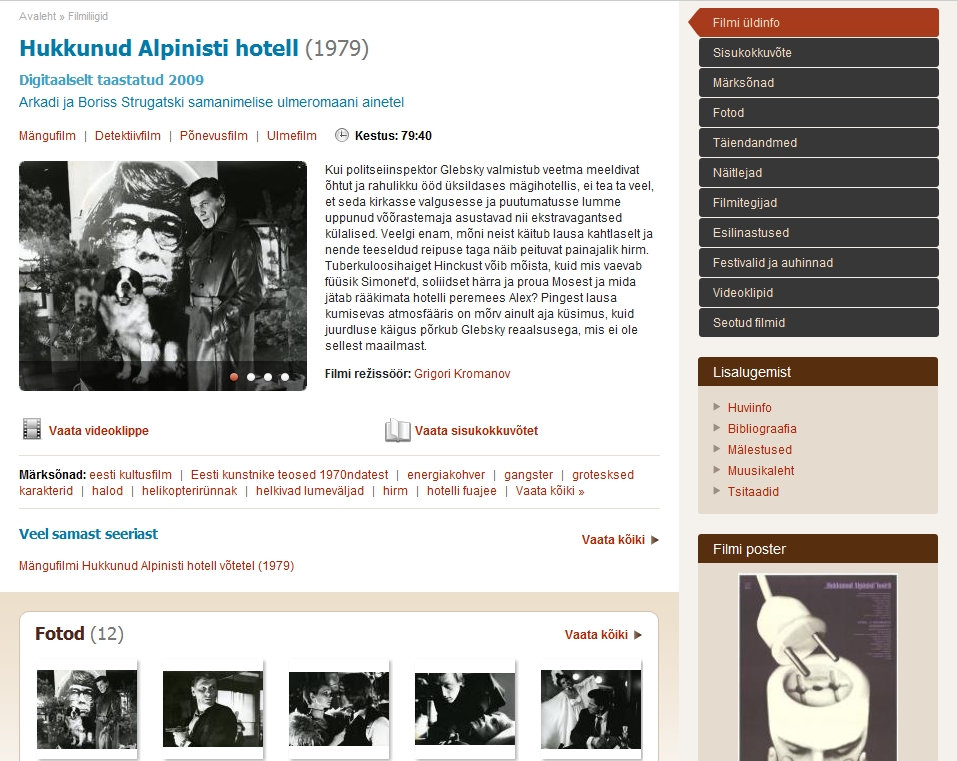 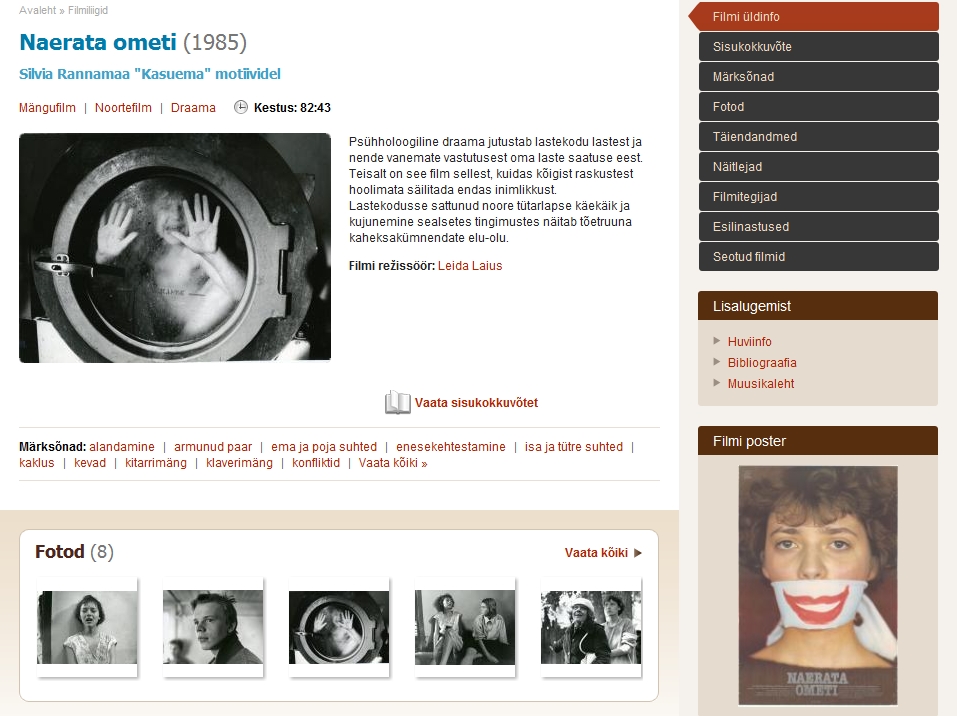 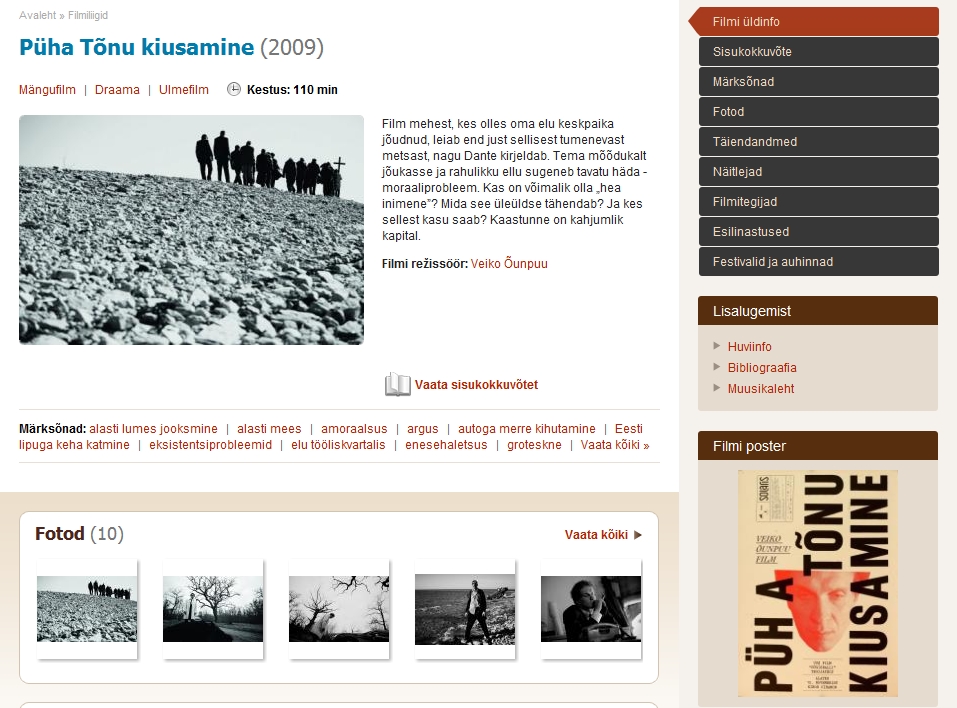 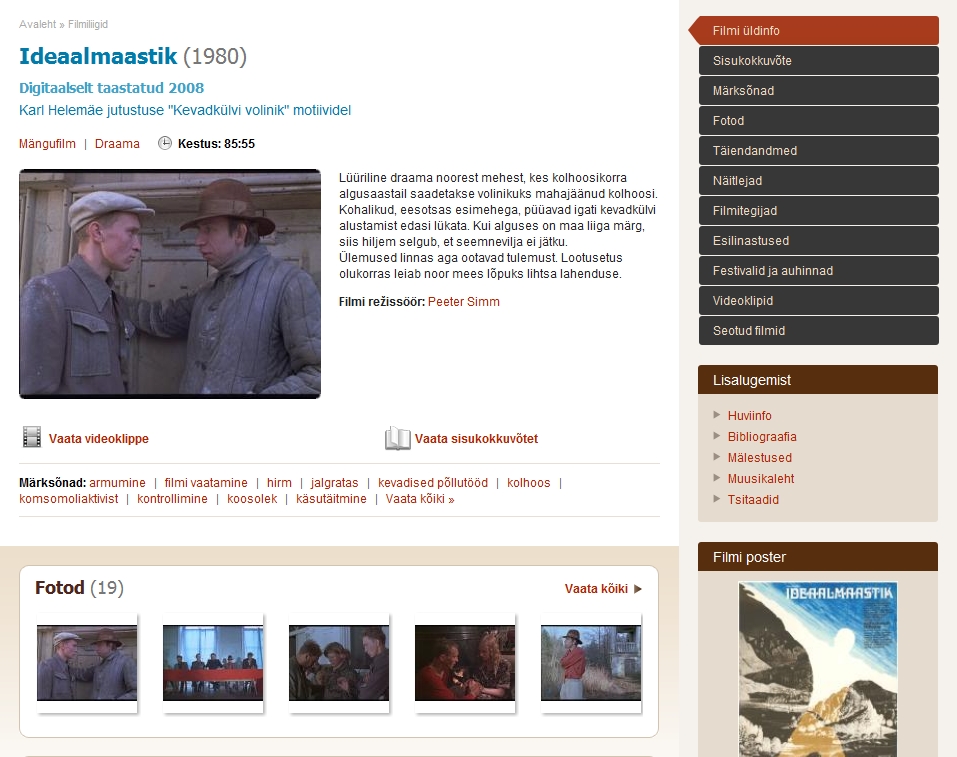 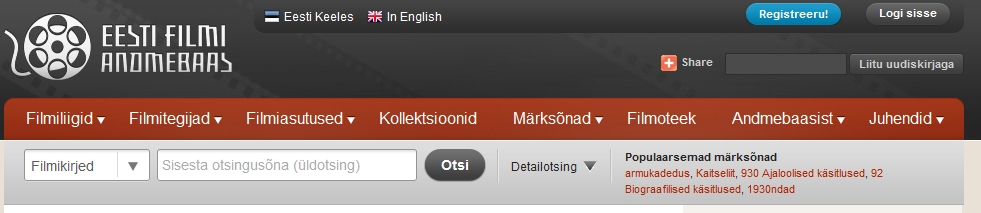 Andmebaasis saab vaadata:
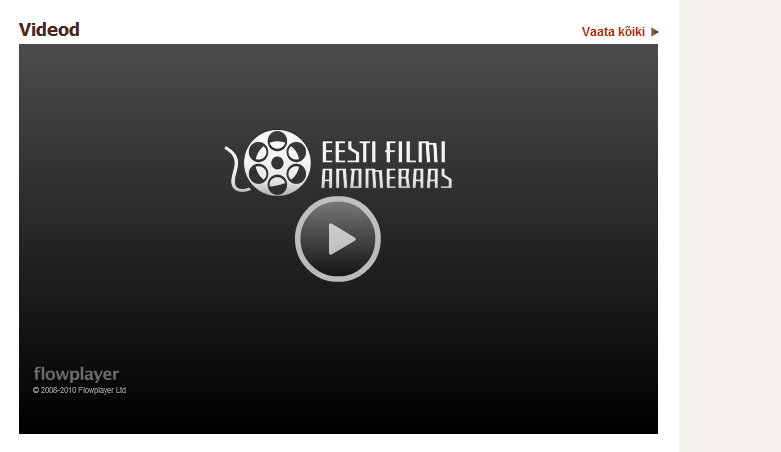 Kõigi filmide treilerid või lõiku filmist
Kõiki kuni 1945 lõpuni tehtud filme,  sealhulgas kogu Eesti Kultuurfilmi pärandit (lingitud FA serveriga)
Kõiki 1945 -1988 “Nõukogude Eesti” kroonikapalasid (lingitud FA serveriga)
Kõiki ETVs ja ERRs tehtud telefilme (lingitud ERR serveriga)
Valikut tudengifilmidest (lingitud BFM serveriga)
Kõiki filme, mille näitamisõiguse on produtsendifirmad EFAle loovutanud
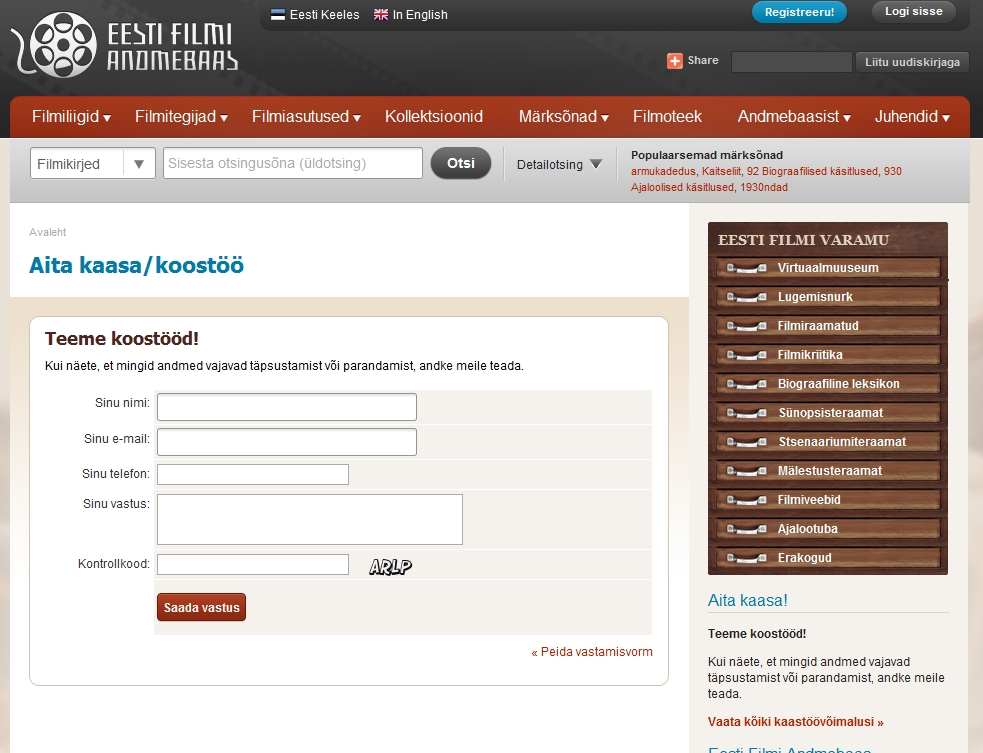 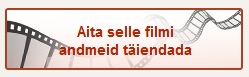 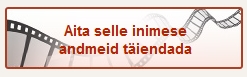 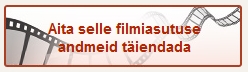 Kutsume andmebaasi kasutajaid tegema meiega koostööd - aidata andmeid täiendada, täpsustada või parandada, teha ettepanekuid ja saata huvitavat lisainfot
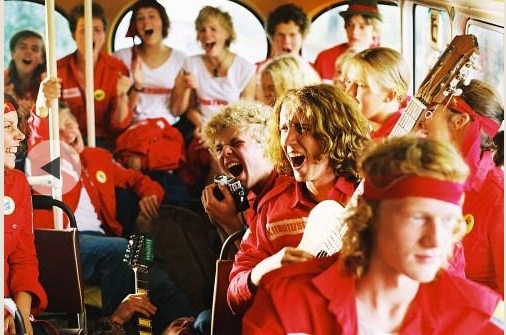 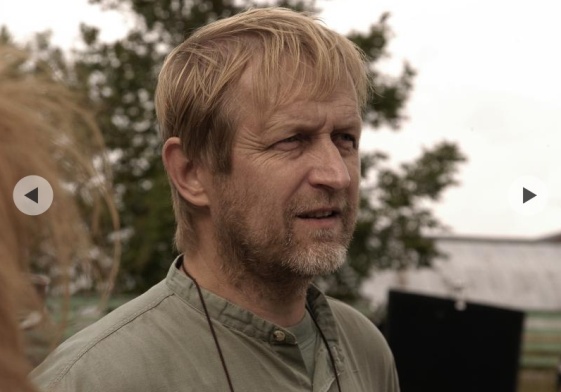 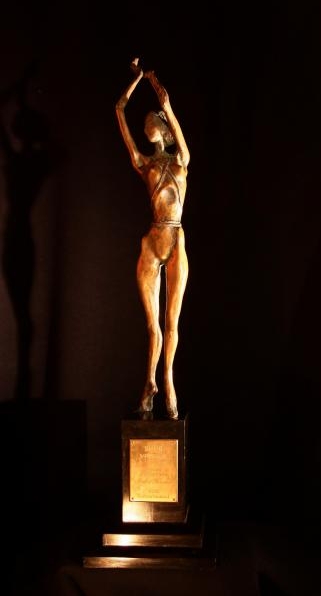 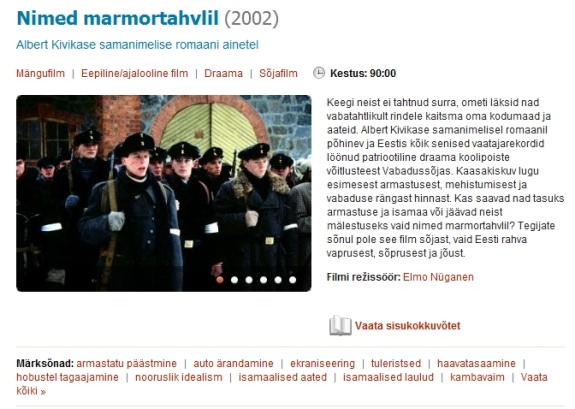 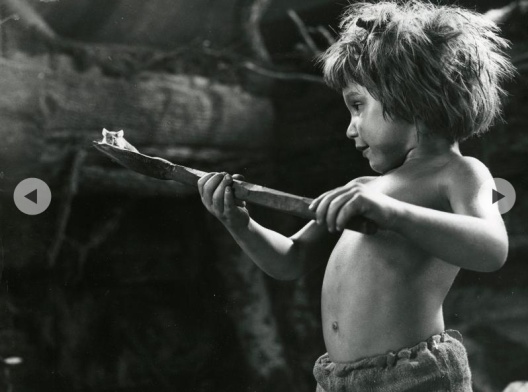 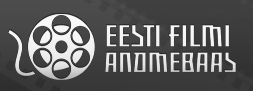 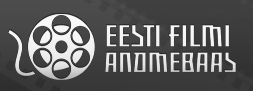 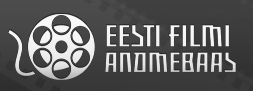 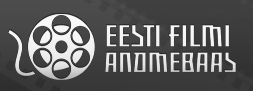 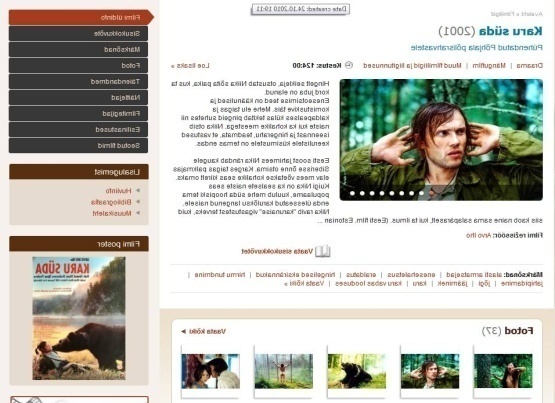 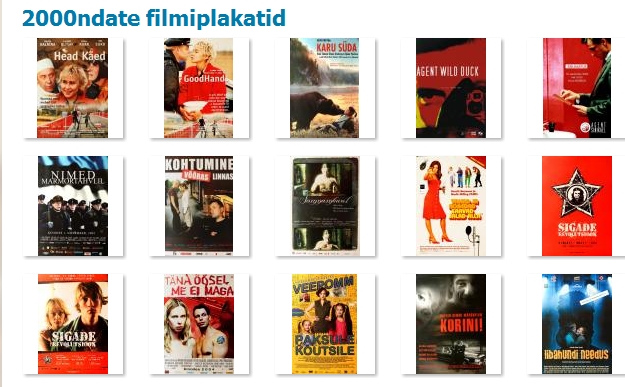 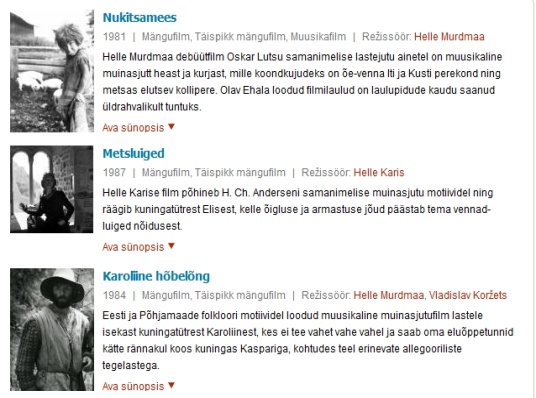 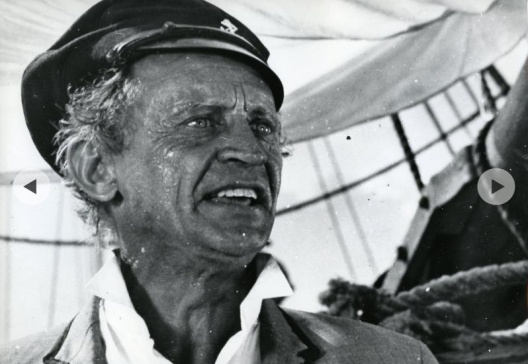 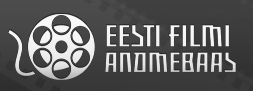 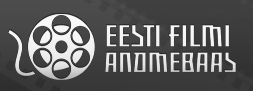 Helget
filmiaastat
Helget
filmiaastat
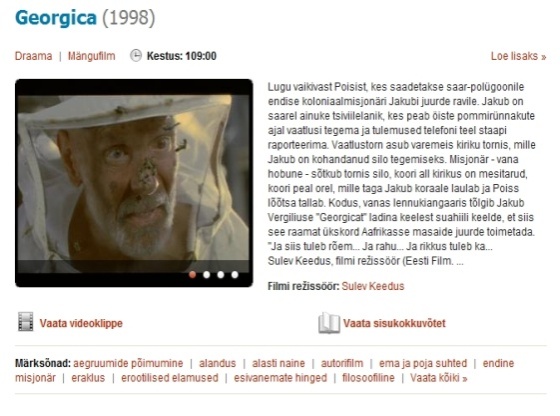 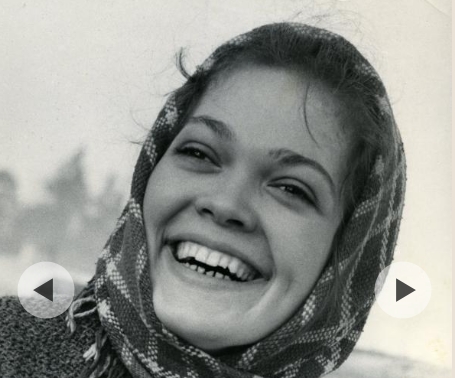 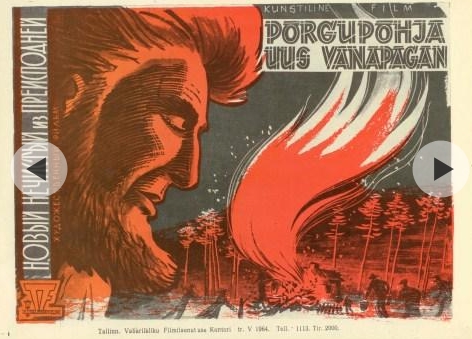 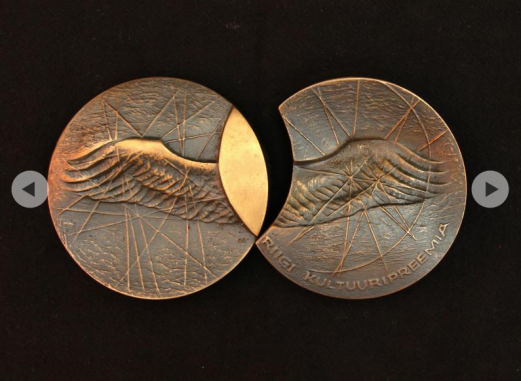 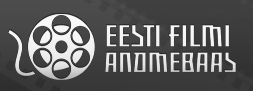 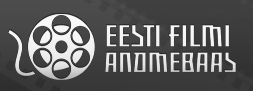 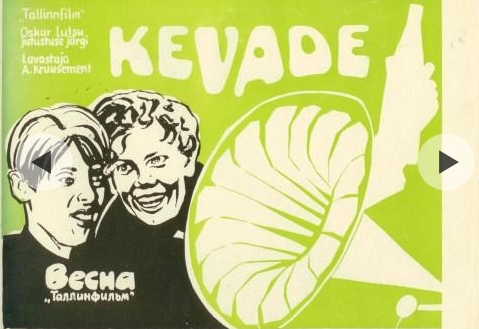 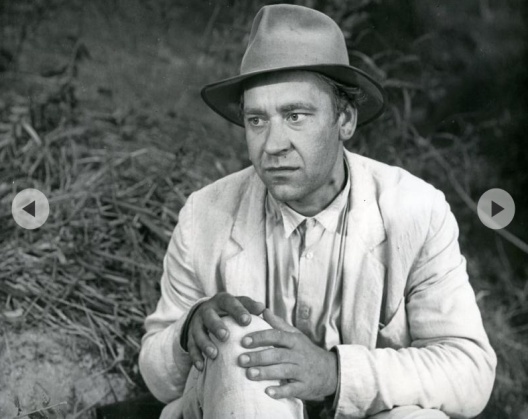 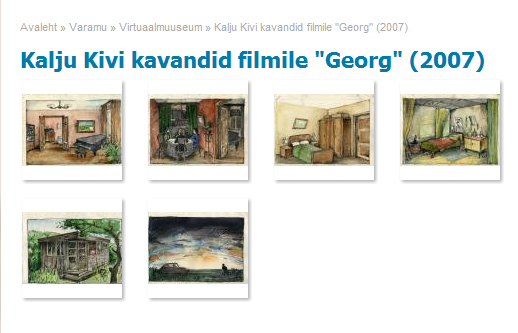 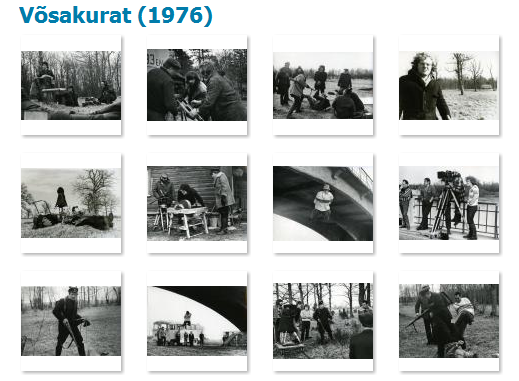 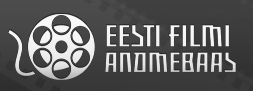 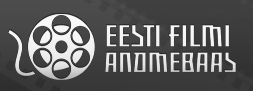 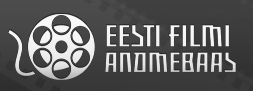 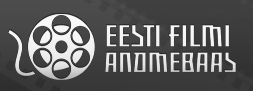 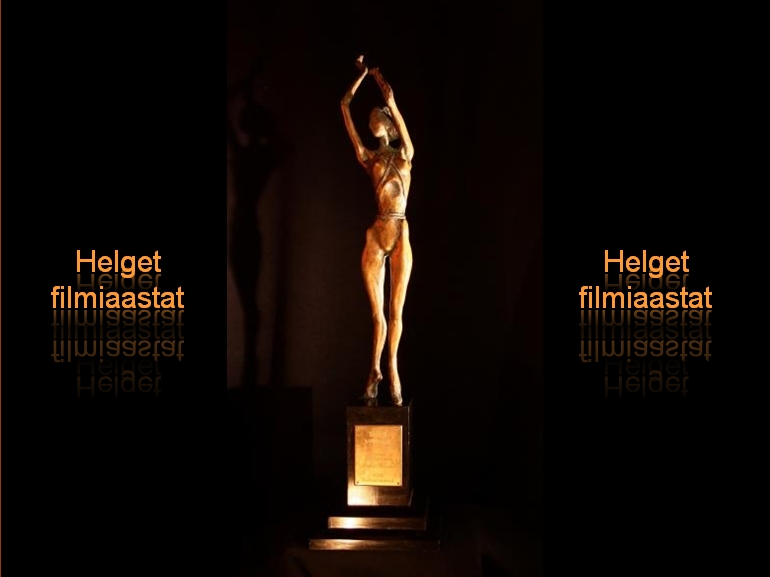 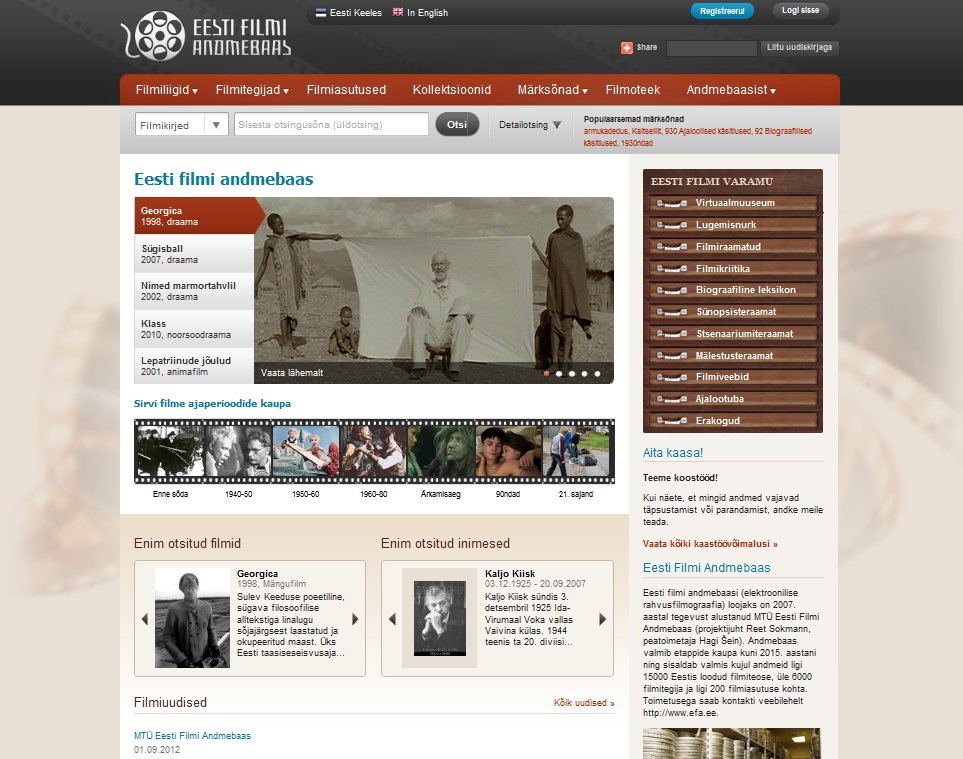 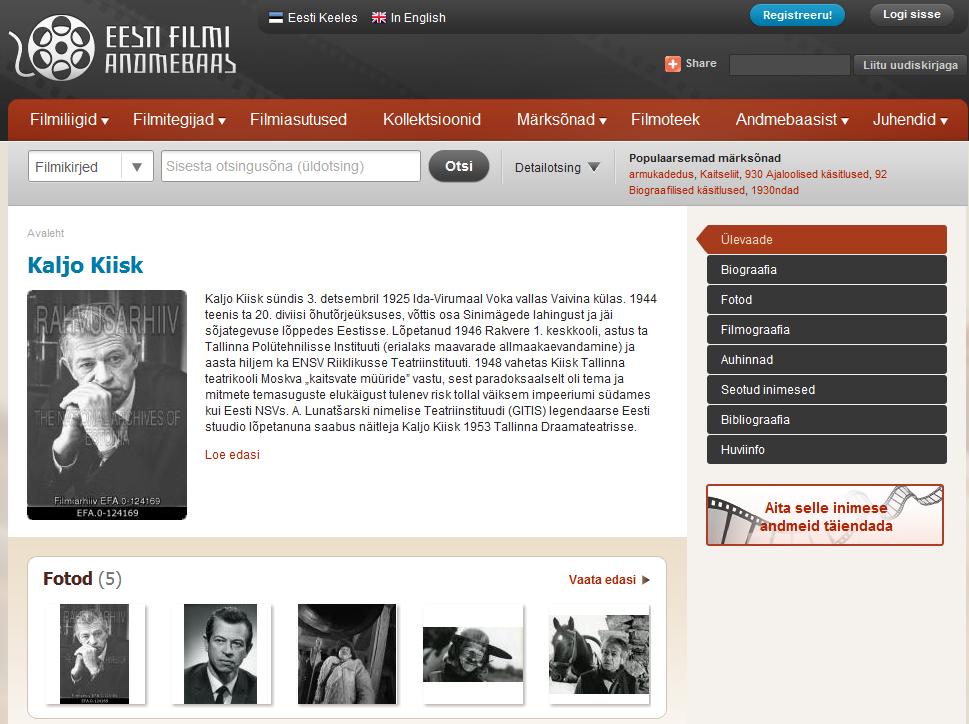 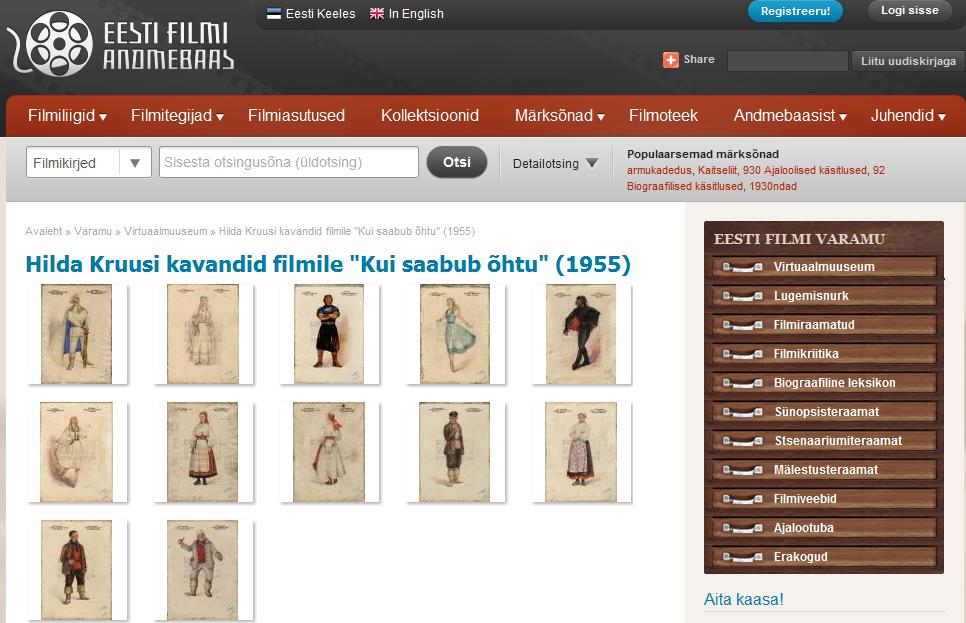 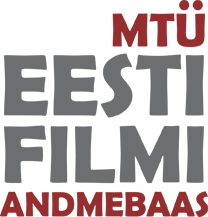 Eesti filmi andmebaas valmib terviklikult aastatel 2013-2017
Kohtumiseni  I järgu avamisel Internetis 12.12.2012